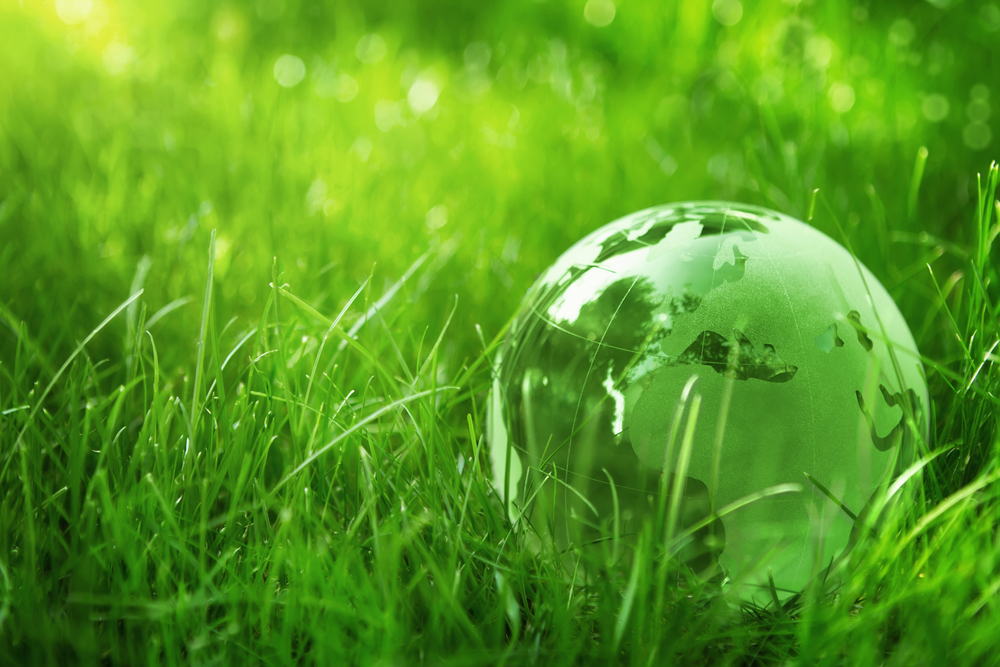 Welcome all of you
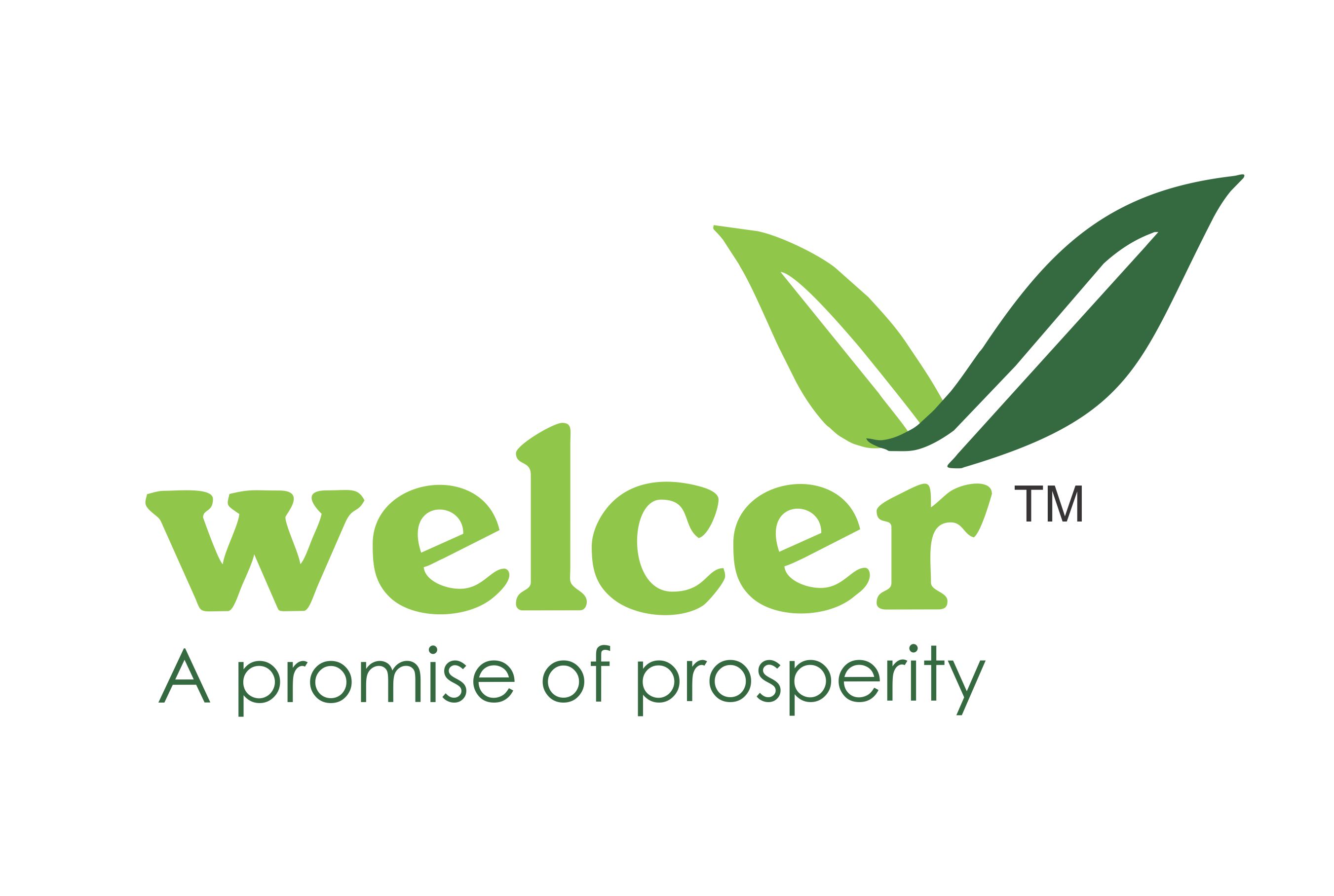 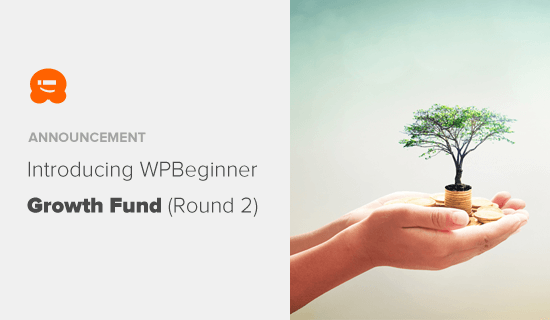 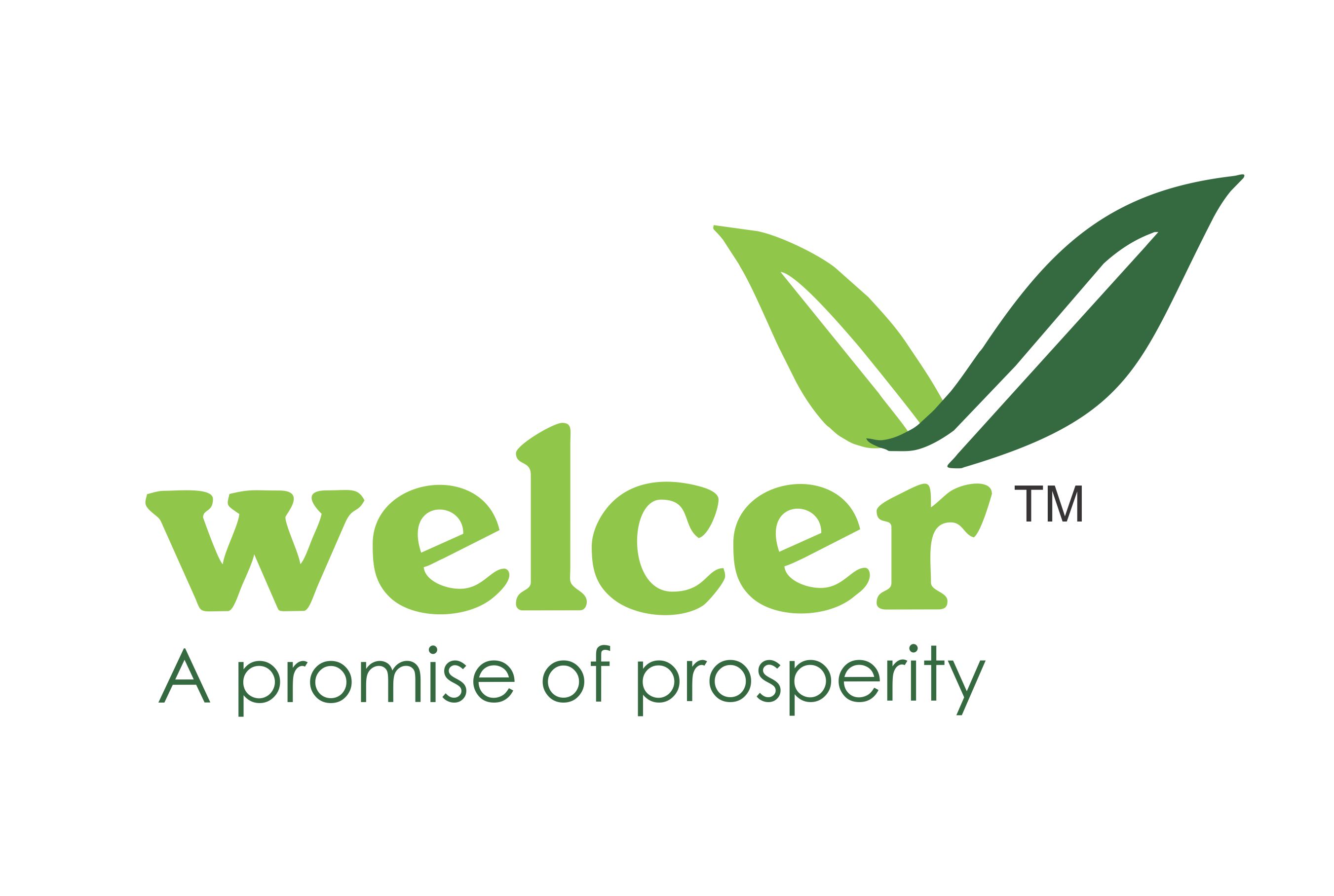 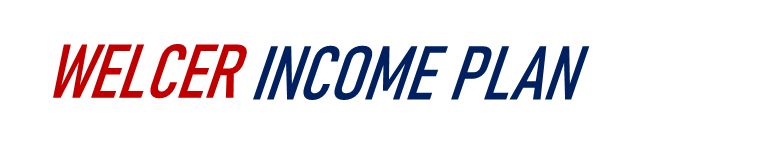 Presentation
Some Requests
1. Please switch off the mobile or switch the mobile to flight mode.
2. This meeting will last for about 45 minutes, so please take time to 
be a part of the meeting
3. Please do not ask any questions in the meeting, sit at the end and clear all your questions.
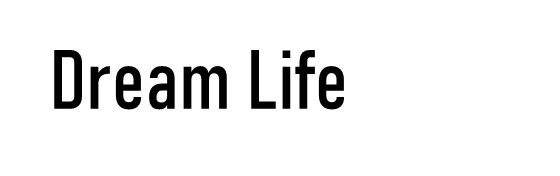 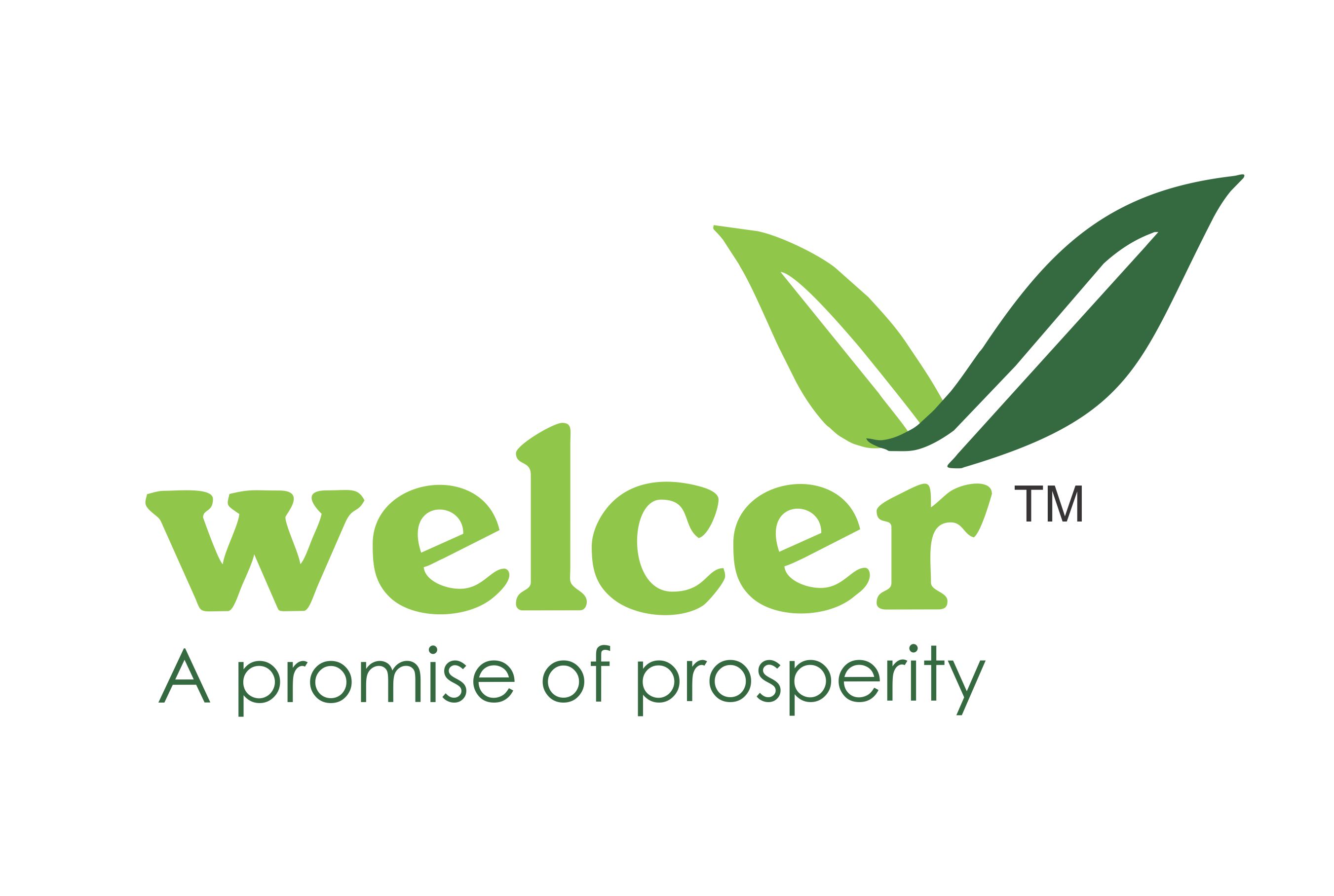 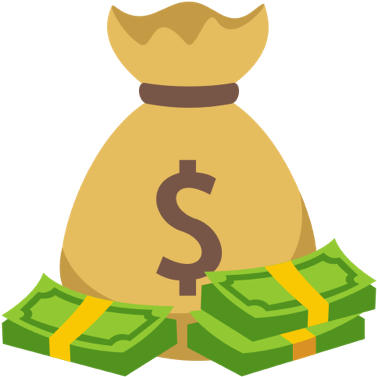 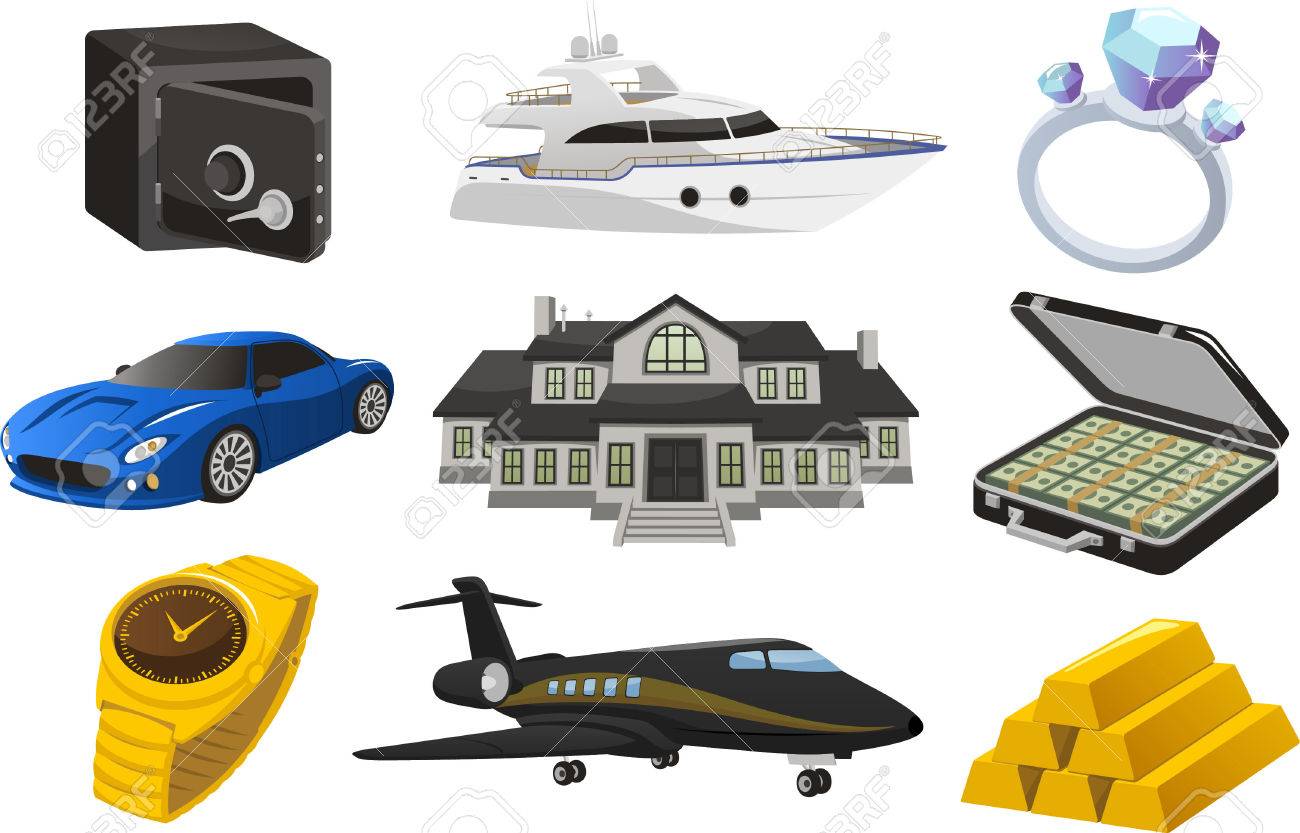 Money 
Freedom
Luxurious 
Lifestyle
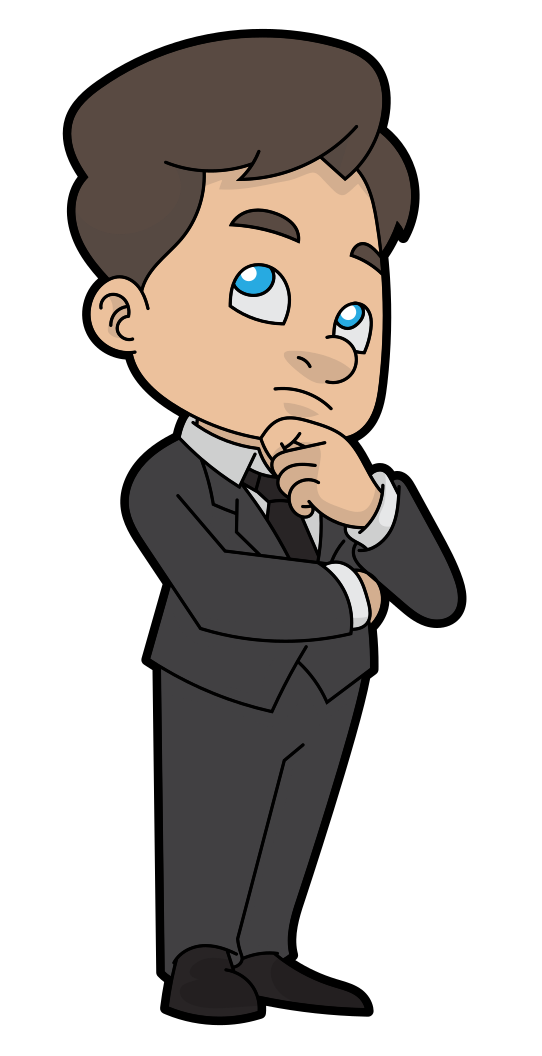 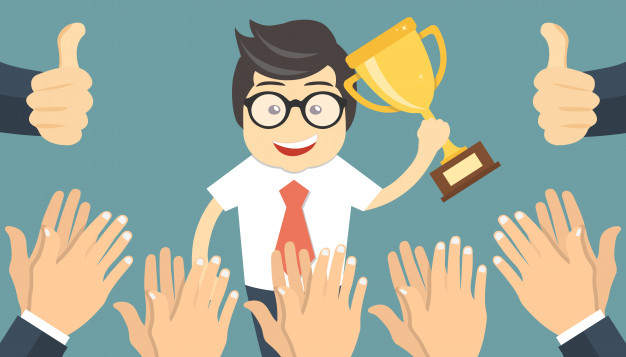 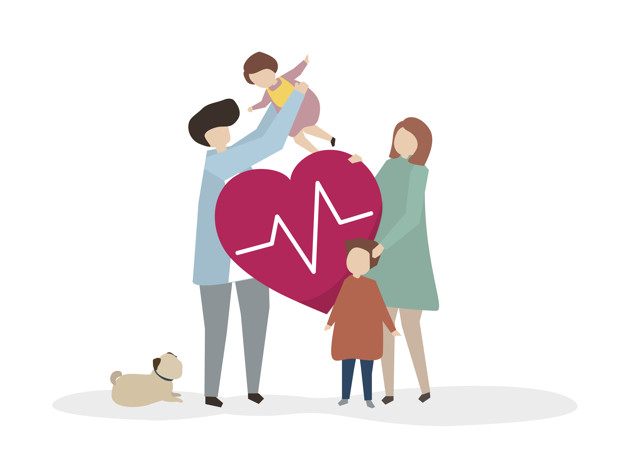 Happy Family 
& 
Healthy Family
Successful 
Career
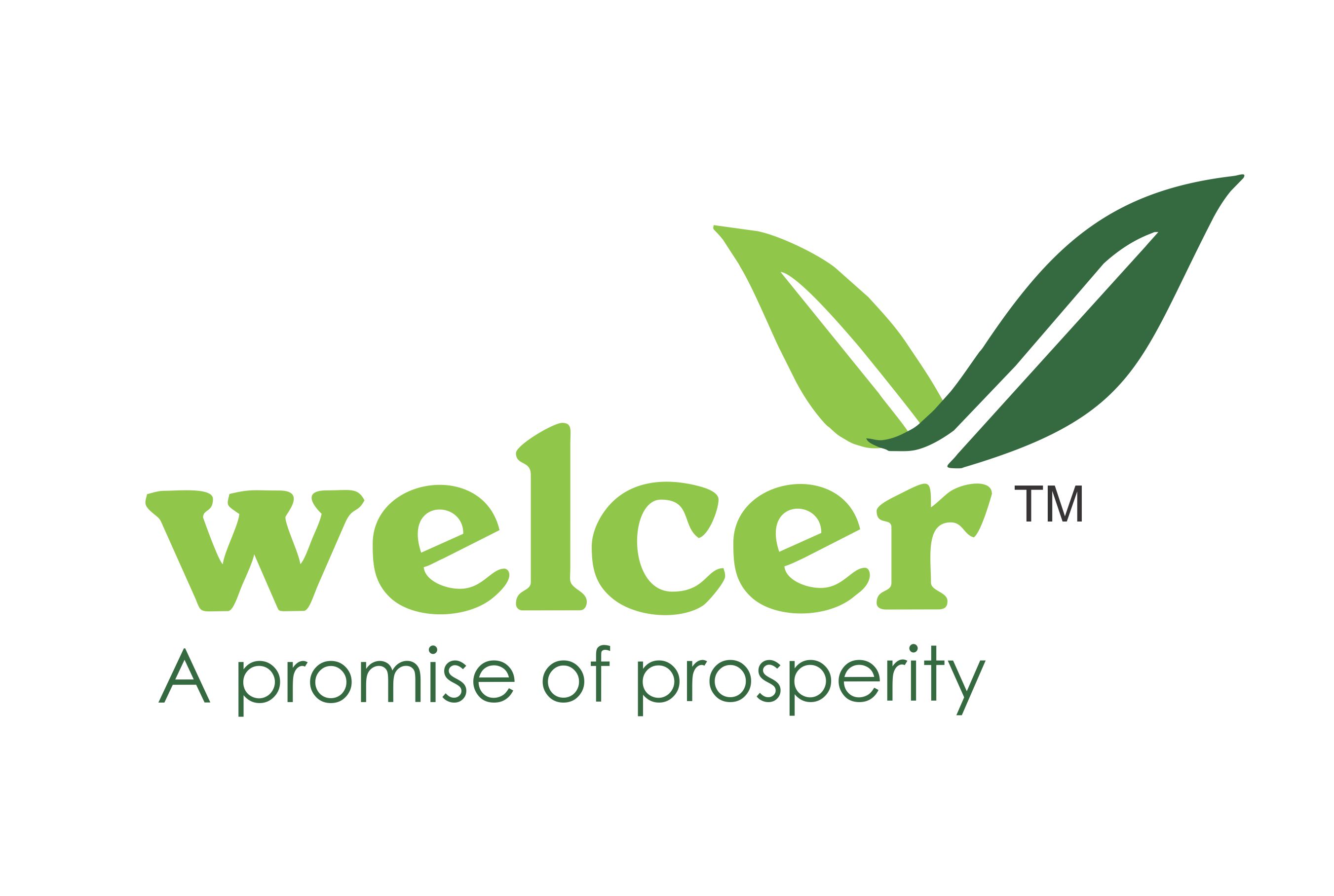 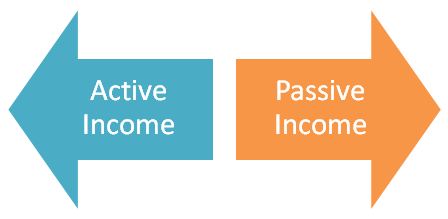 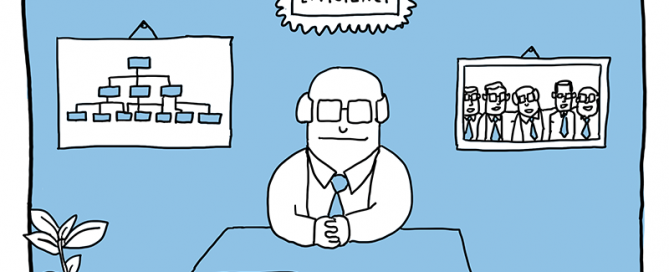 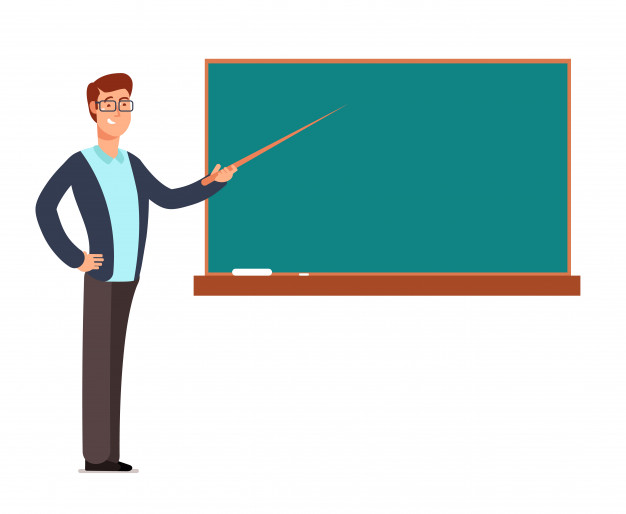 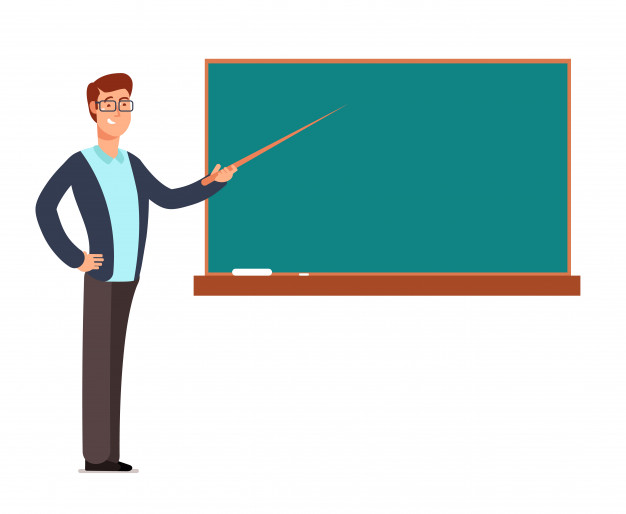 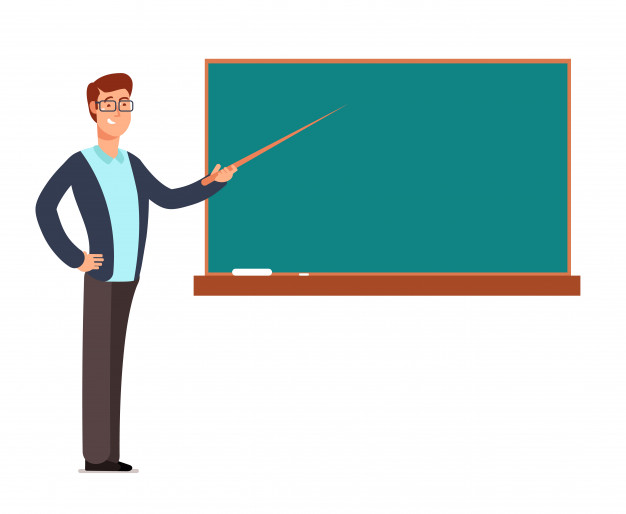 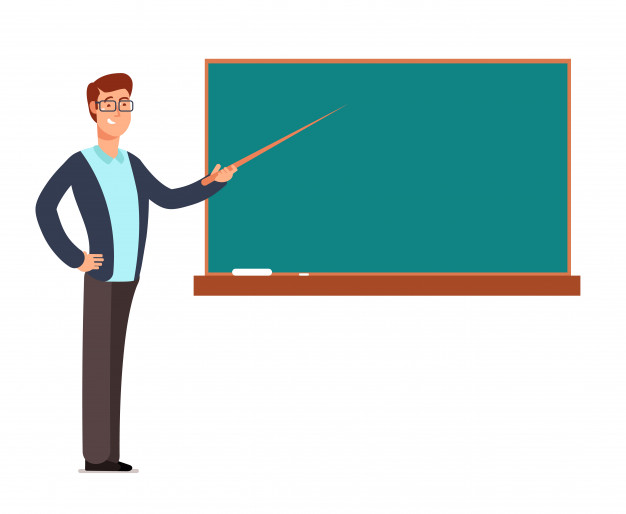 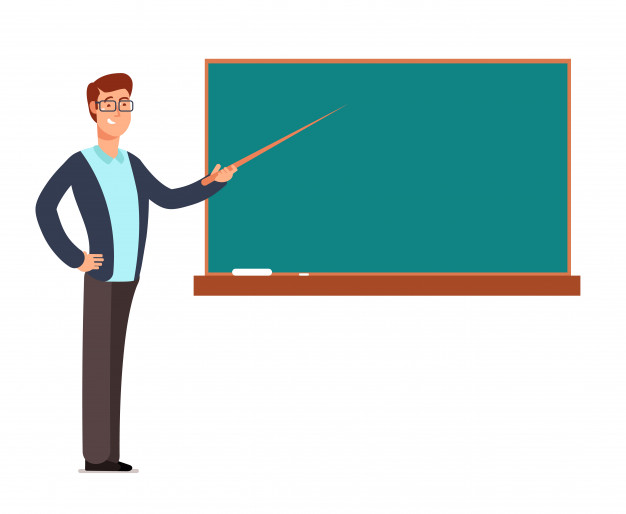 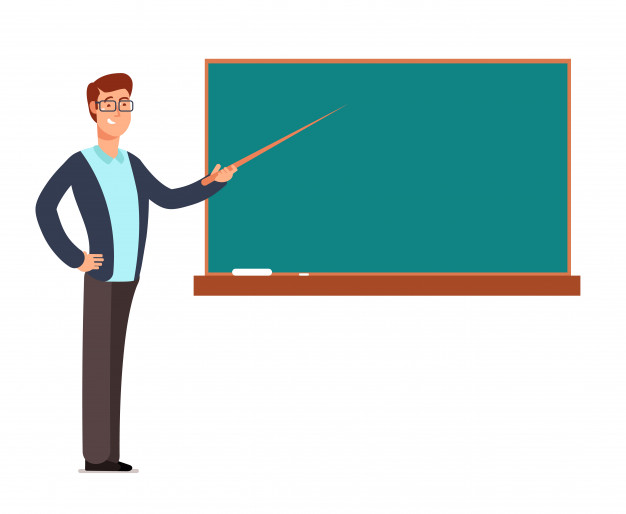 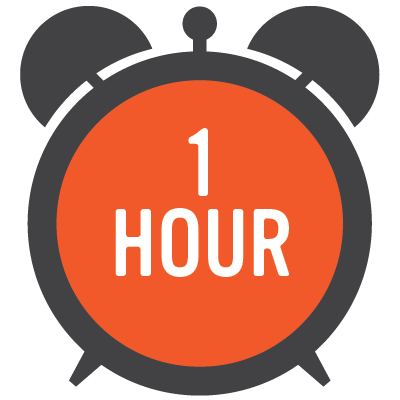 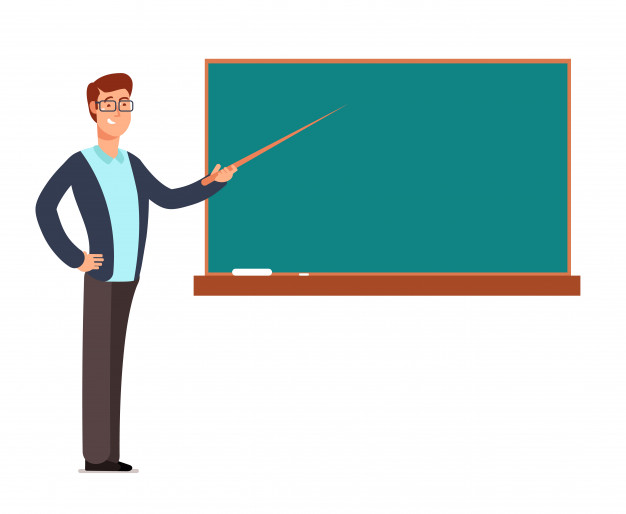 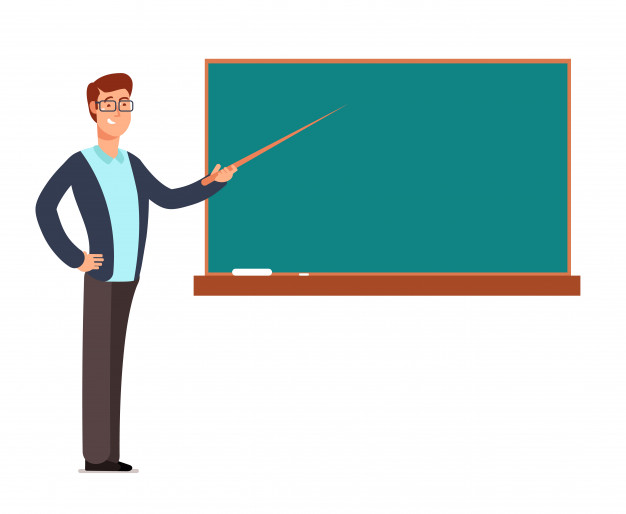 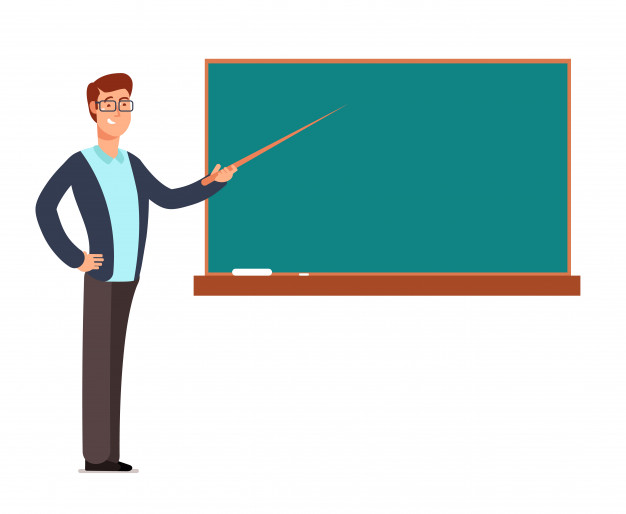 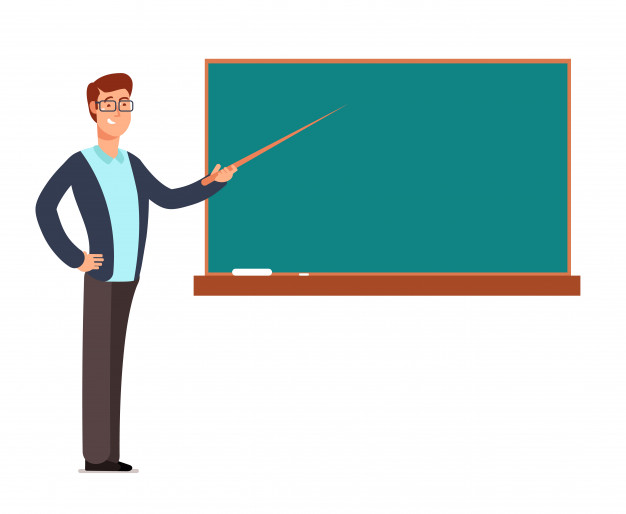 =
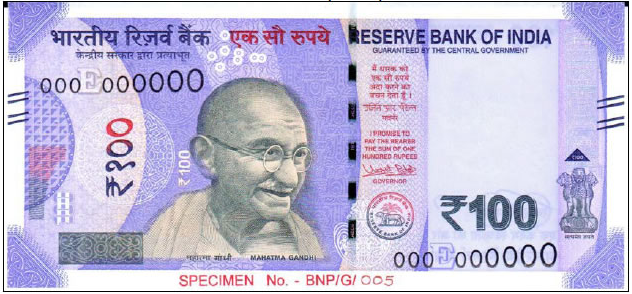 1 Teacher = 1 hour = 100/- Profit
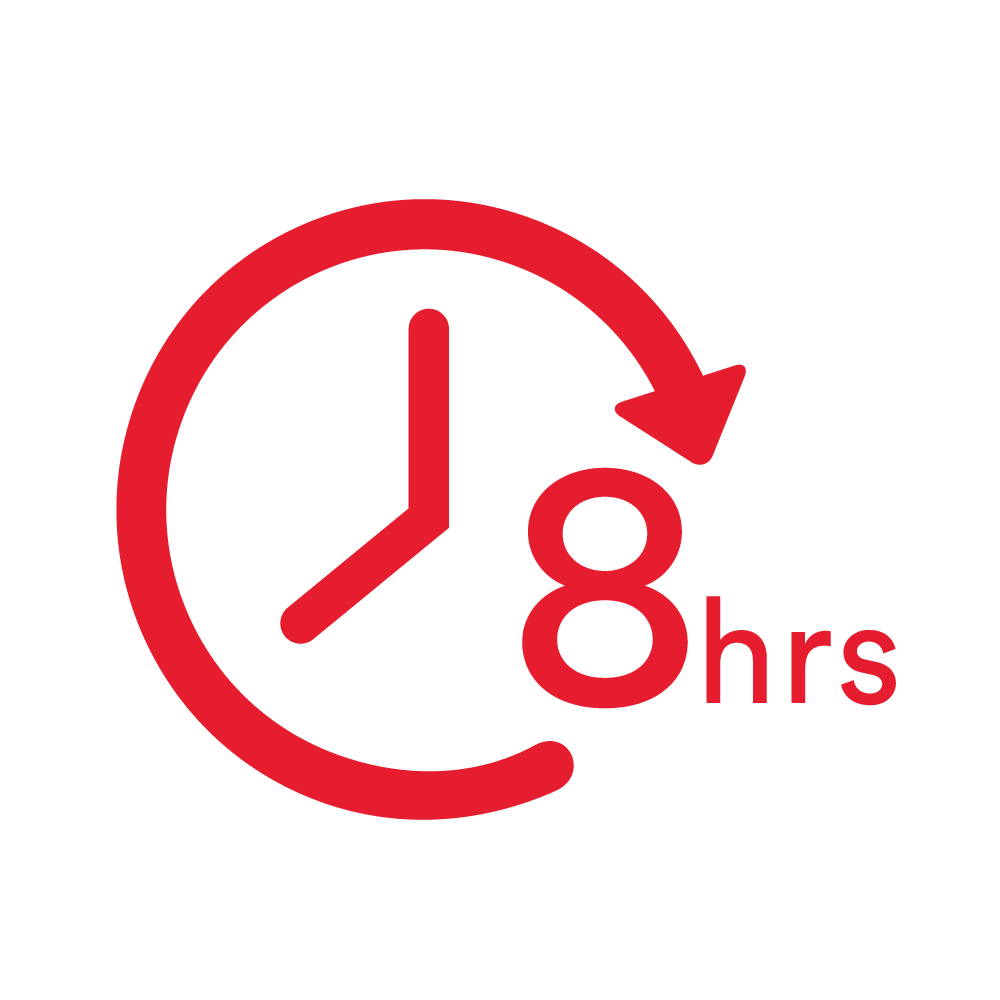 =
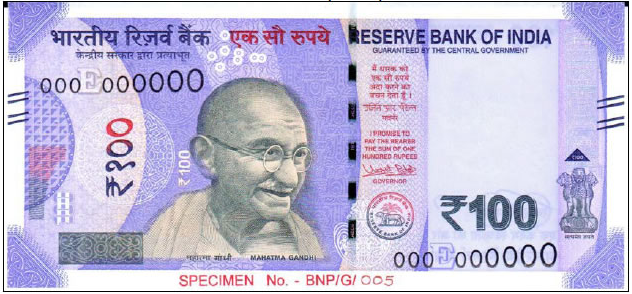 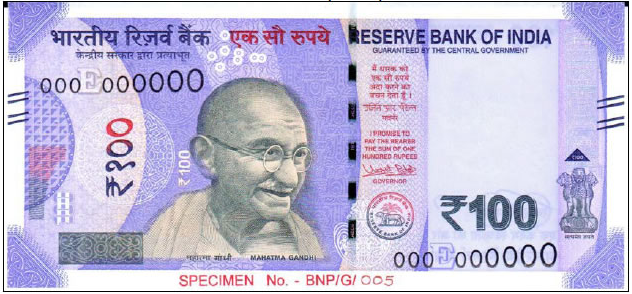 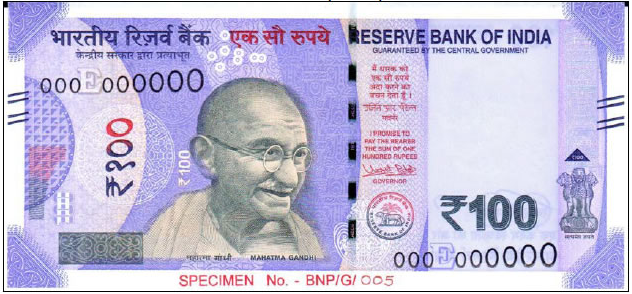 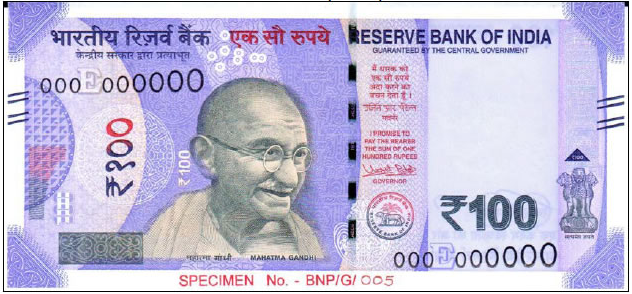 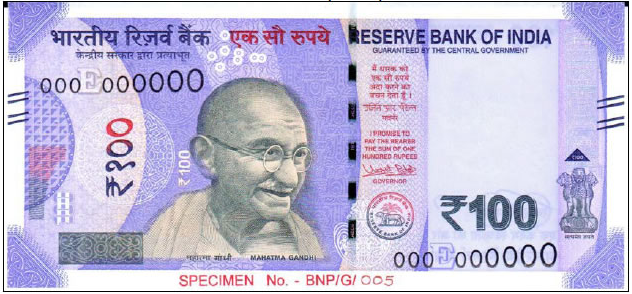 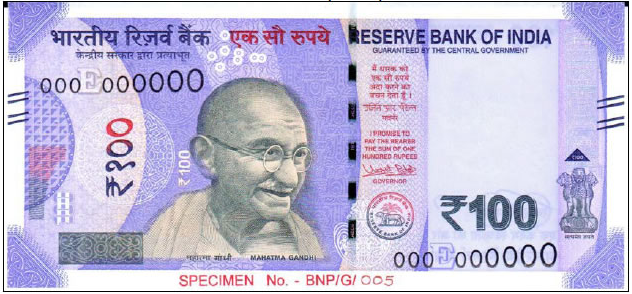 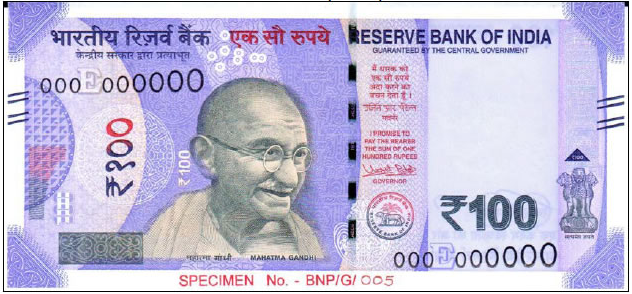 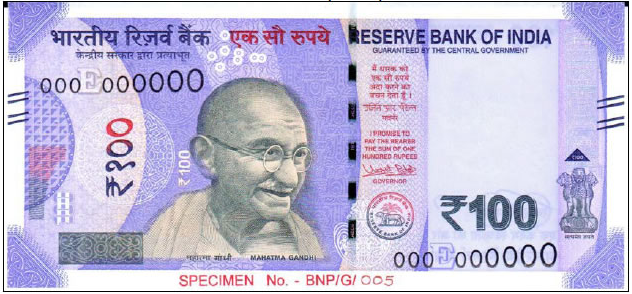 800 rs.
10 Teacher = 1 hour x 100/-  = 1000/- Profit
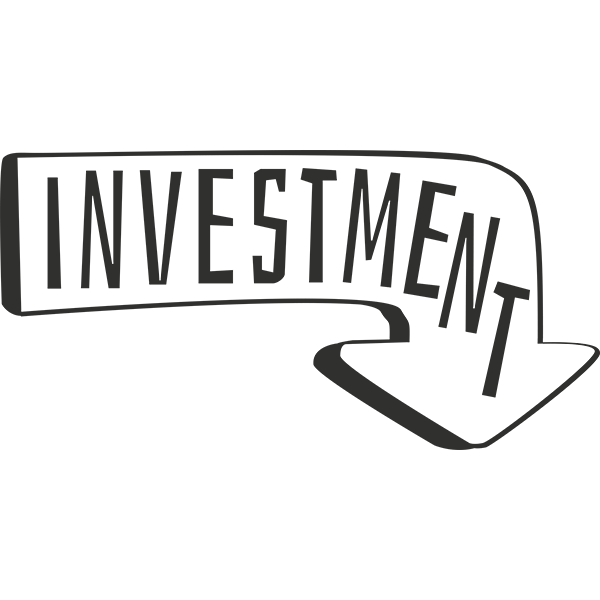 Network System
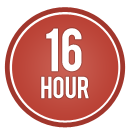 =
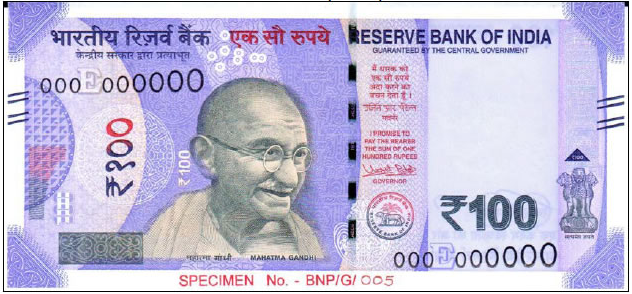 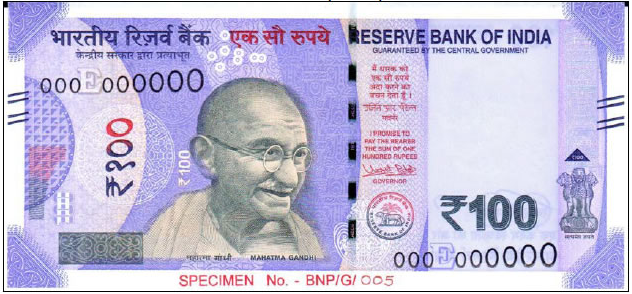 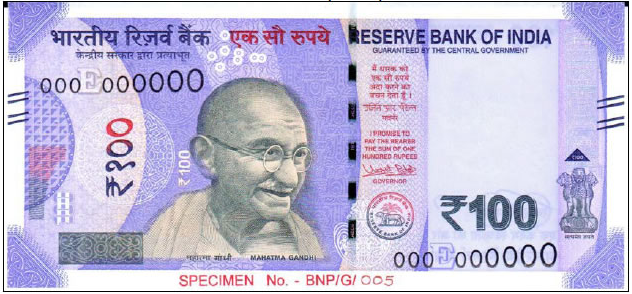 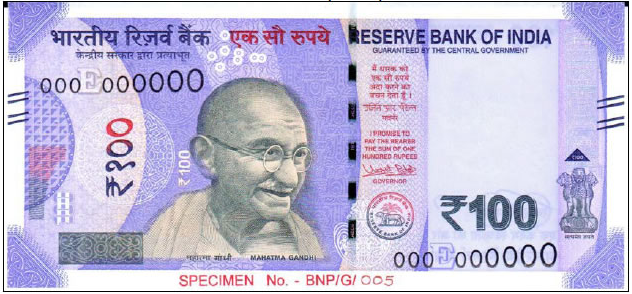 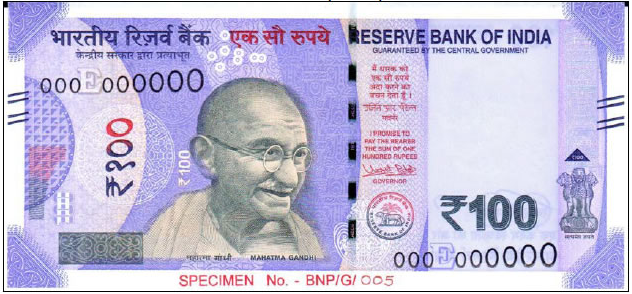 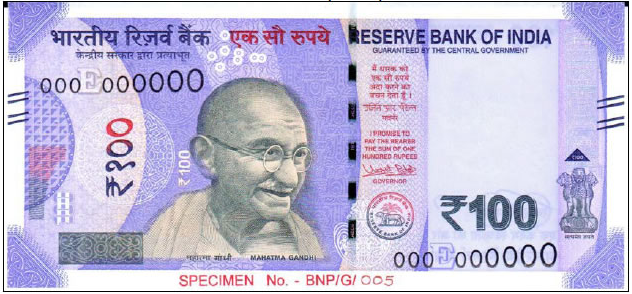 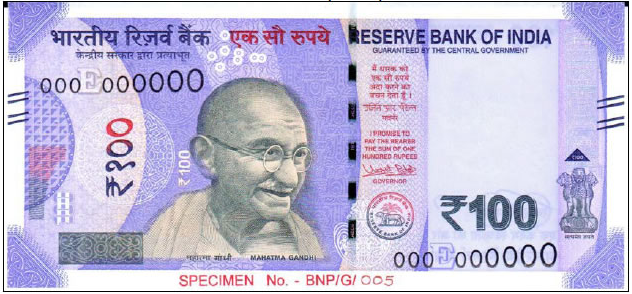 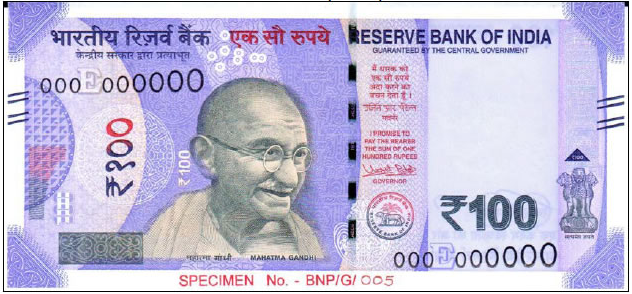 1600 rs.
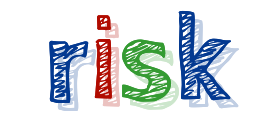 ?
=
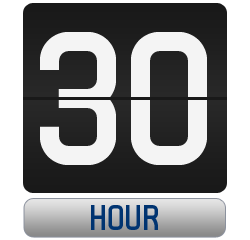 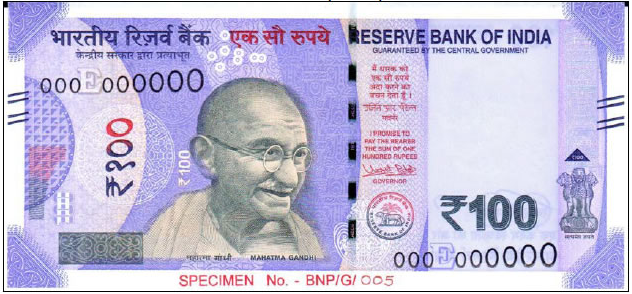 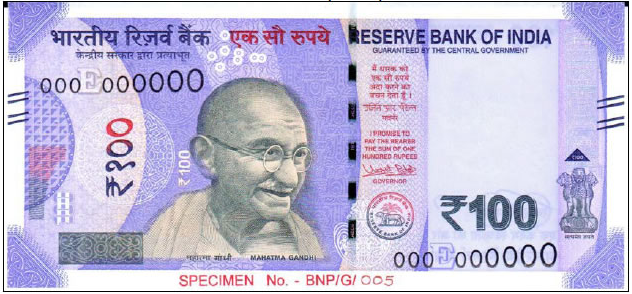 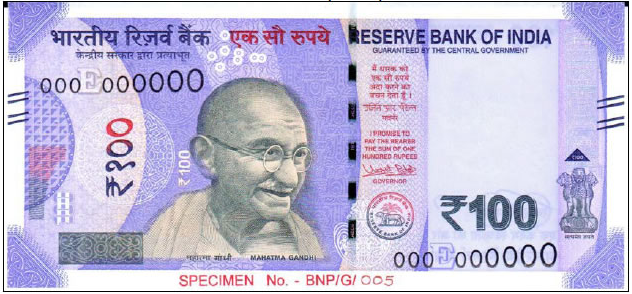 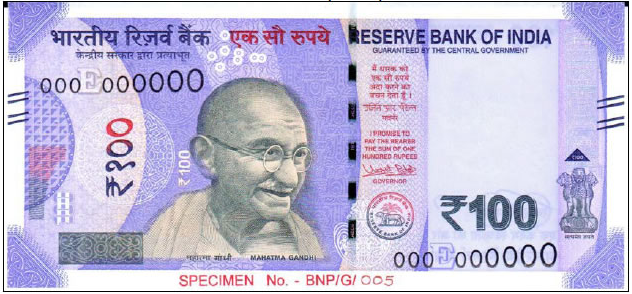 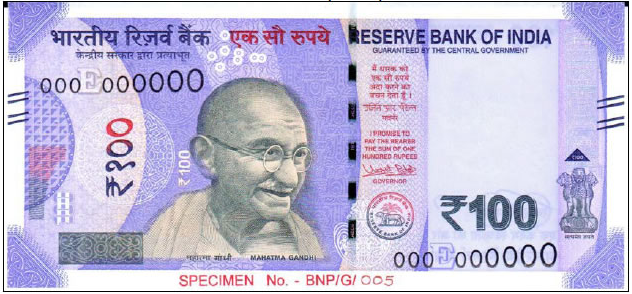 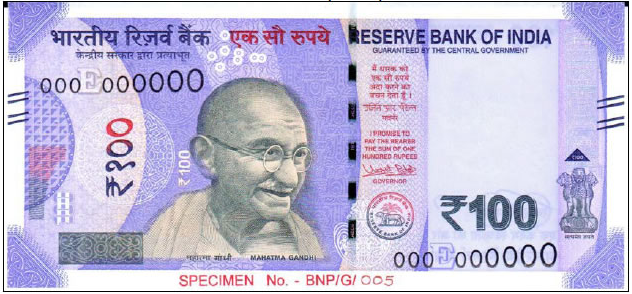 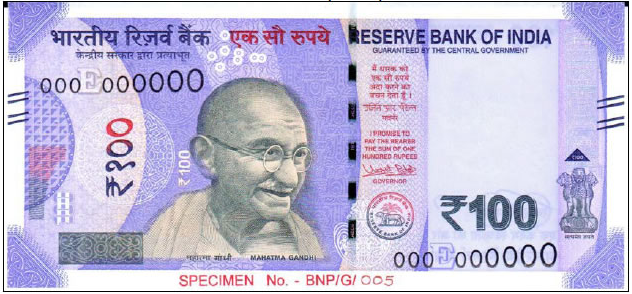 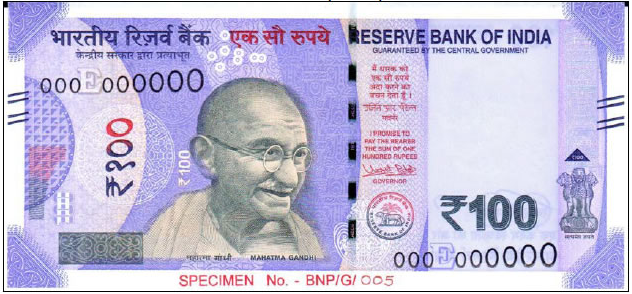 3000 rs.
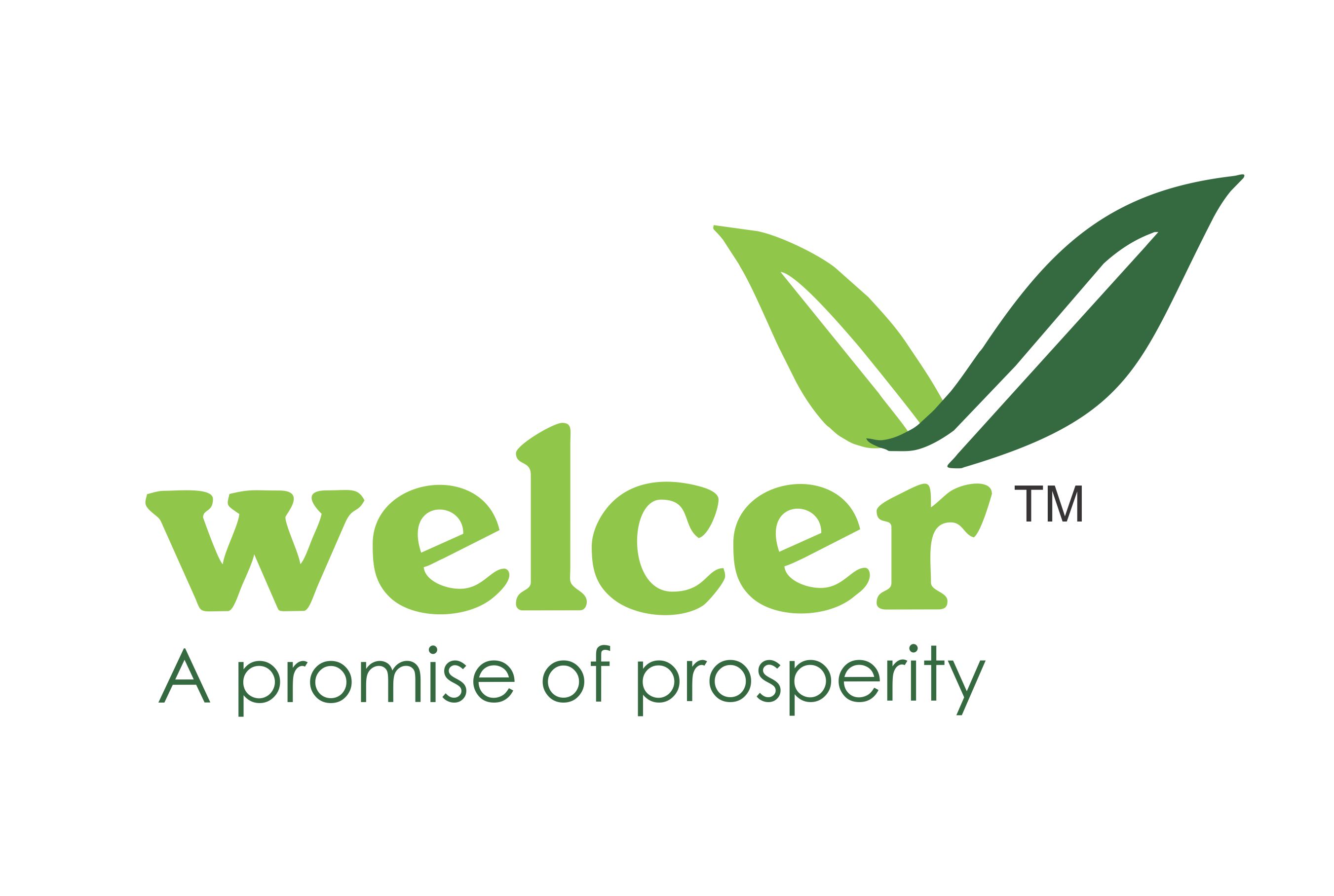 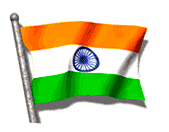 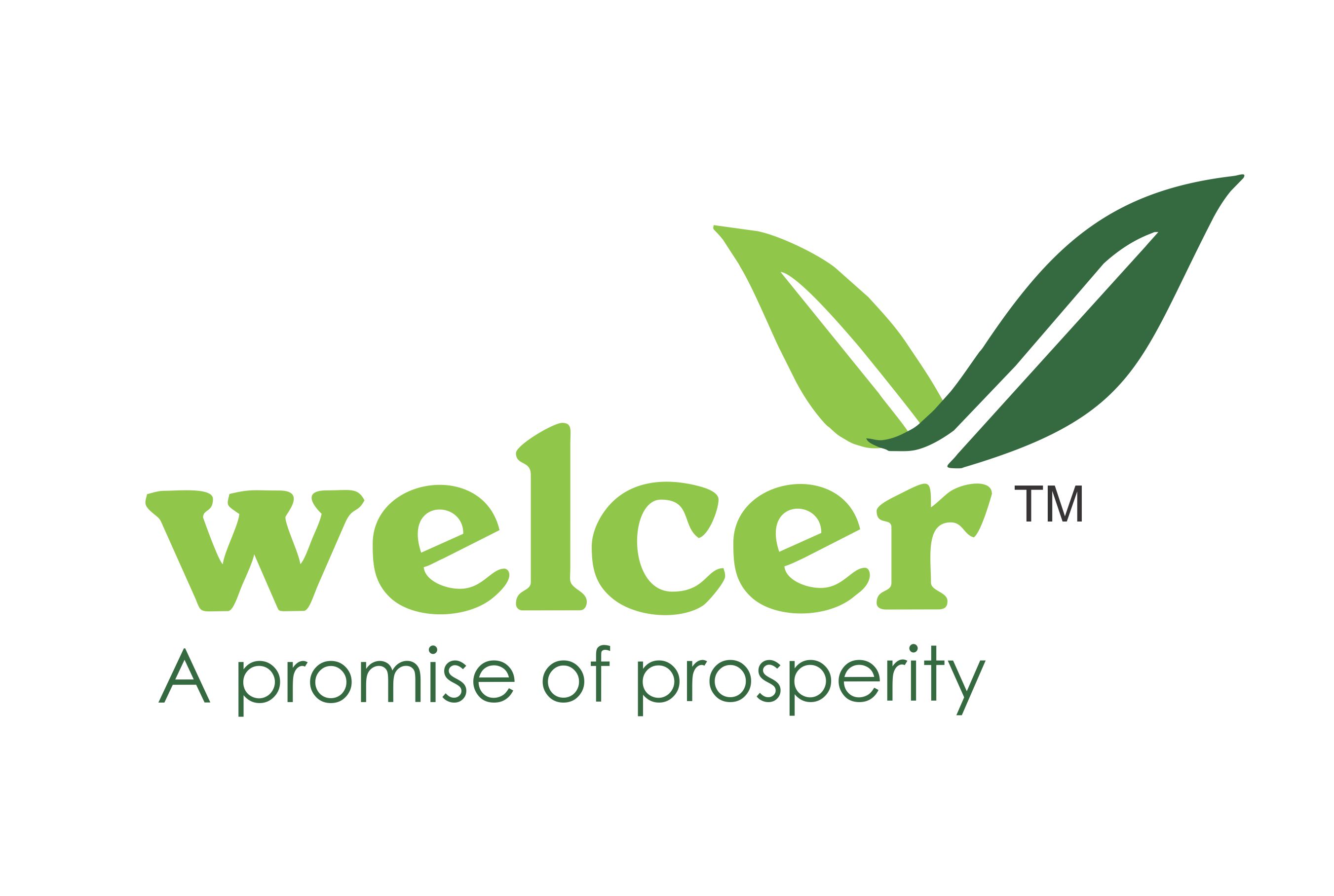 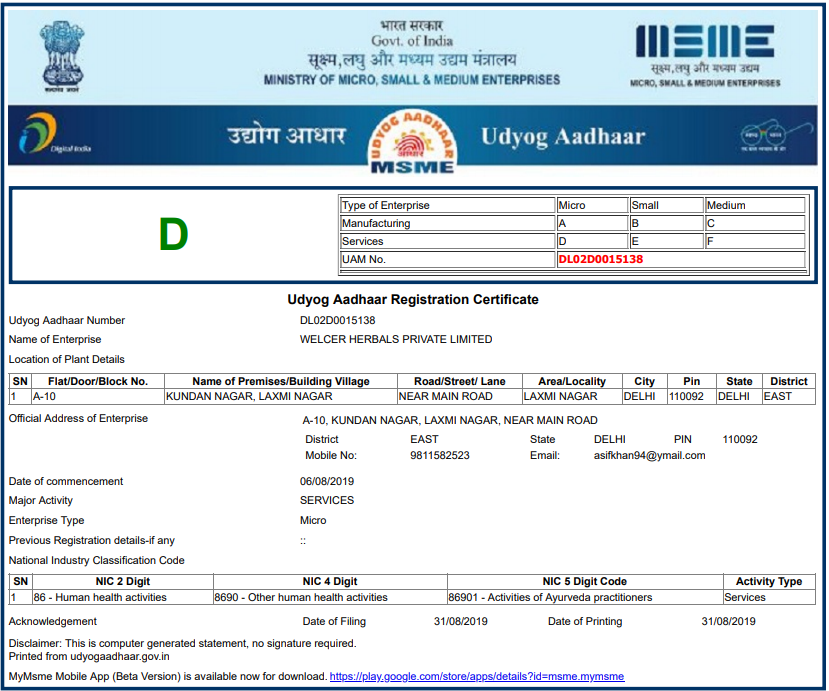 DELHI
August 2019
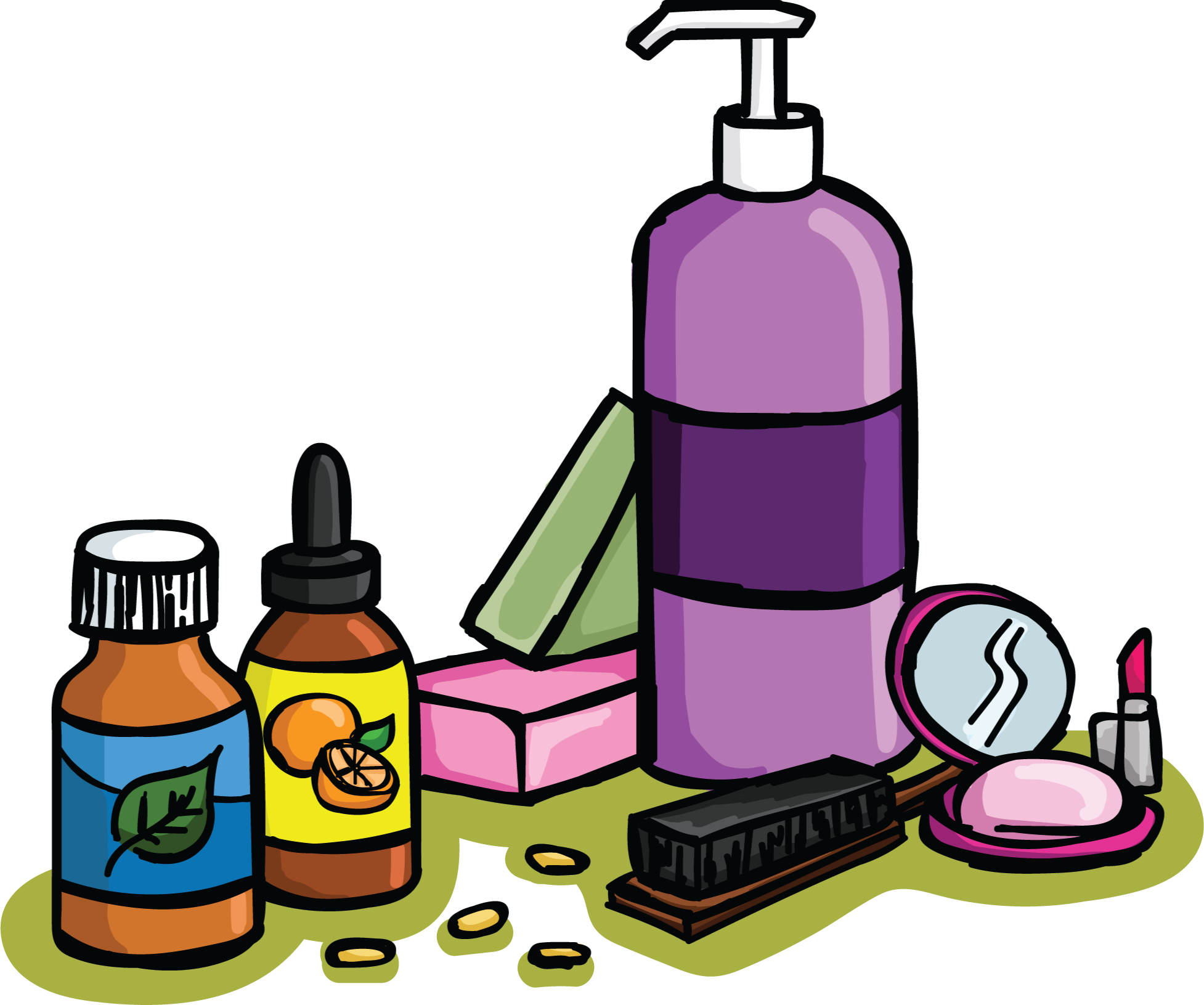 Herbals Products
आयुर्वेद प्रोडक्स
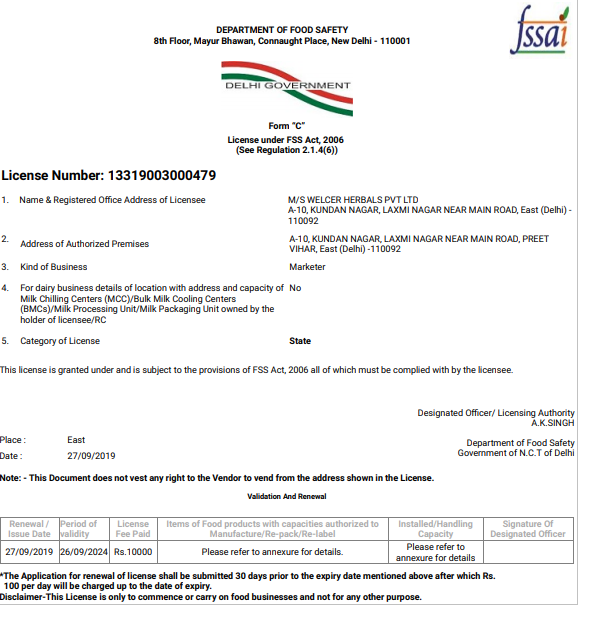 80+ Products 100% Chemical Free
Food Supplement 
Health Care Product
Beauty Product
FMCG Product
Welcer Herbals Pvt. Ltd.
3 lakh Satisfied Families
3 लाख परिवार जो हमारे संतुष्ट ग्राहक भी है और हमारे बिज़नेस पार्टनर भी
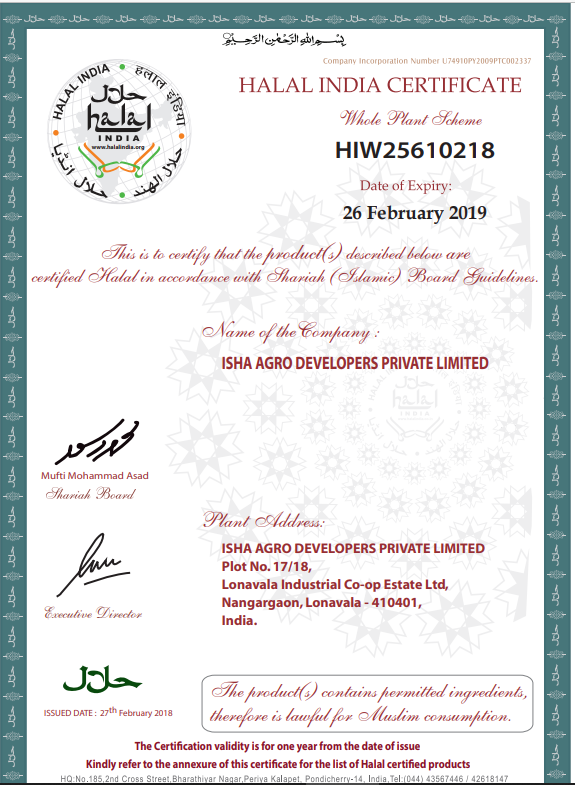 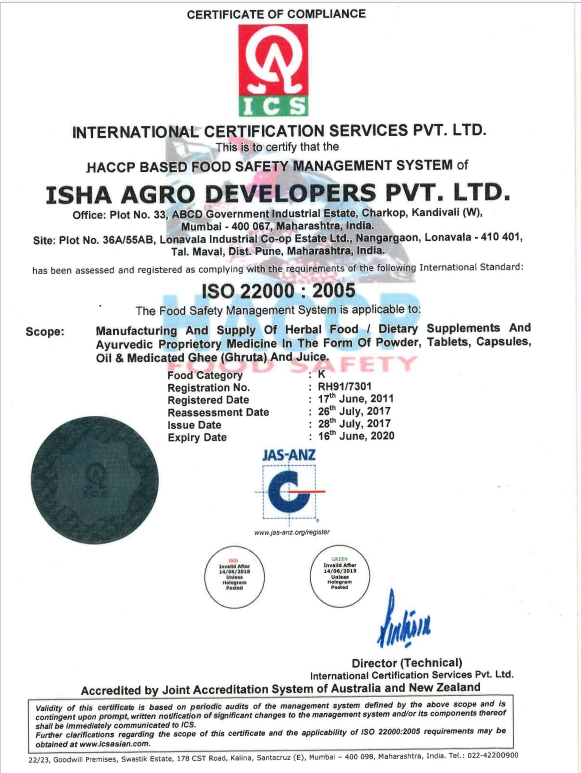 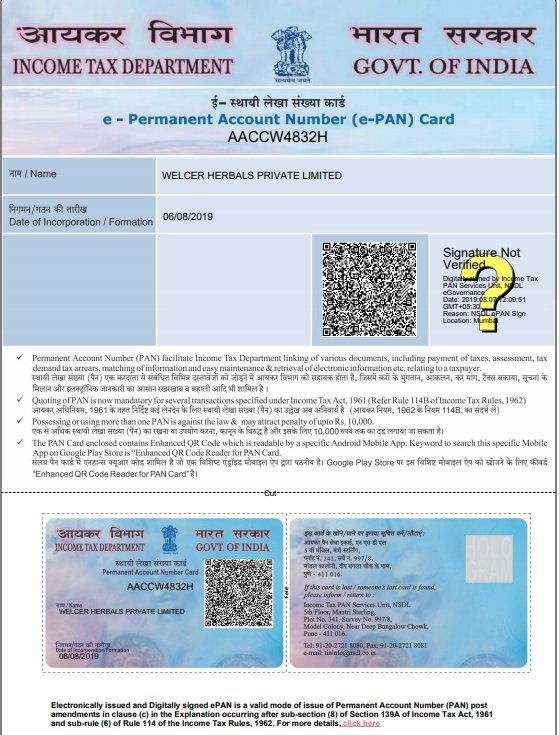 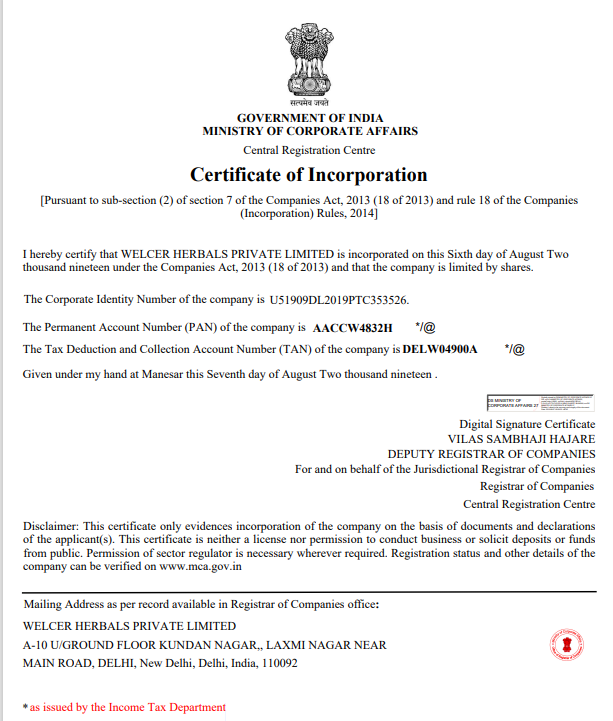 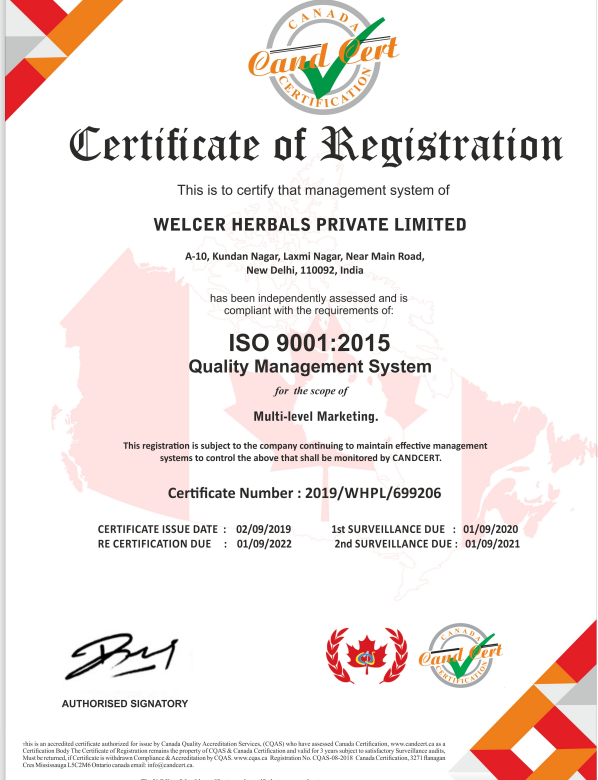 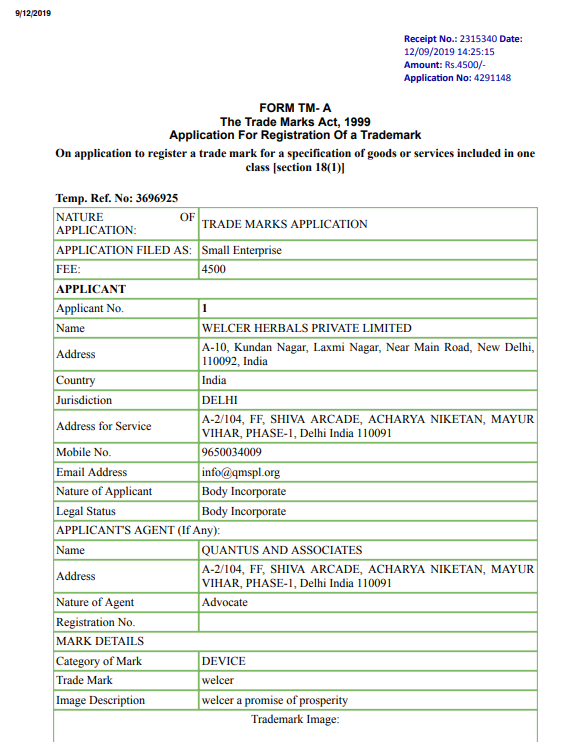 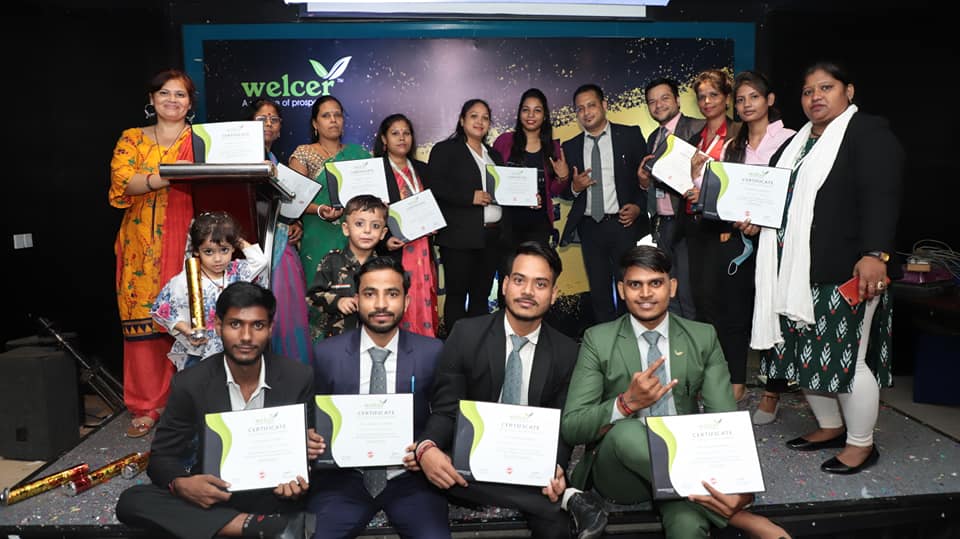 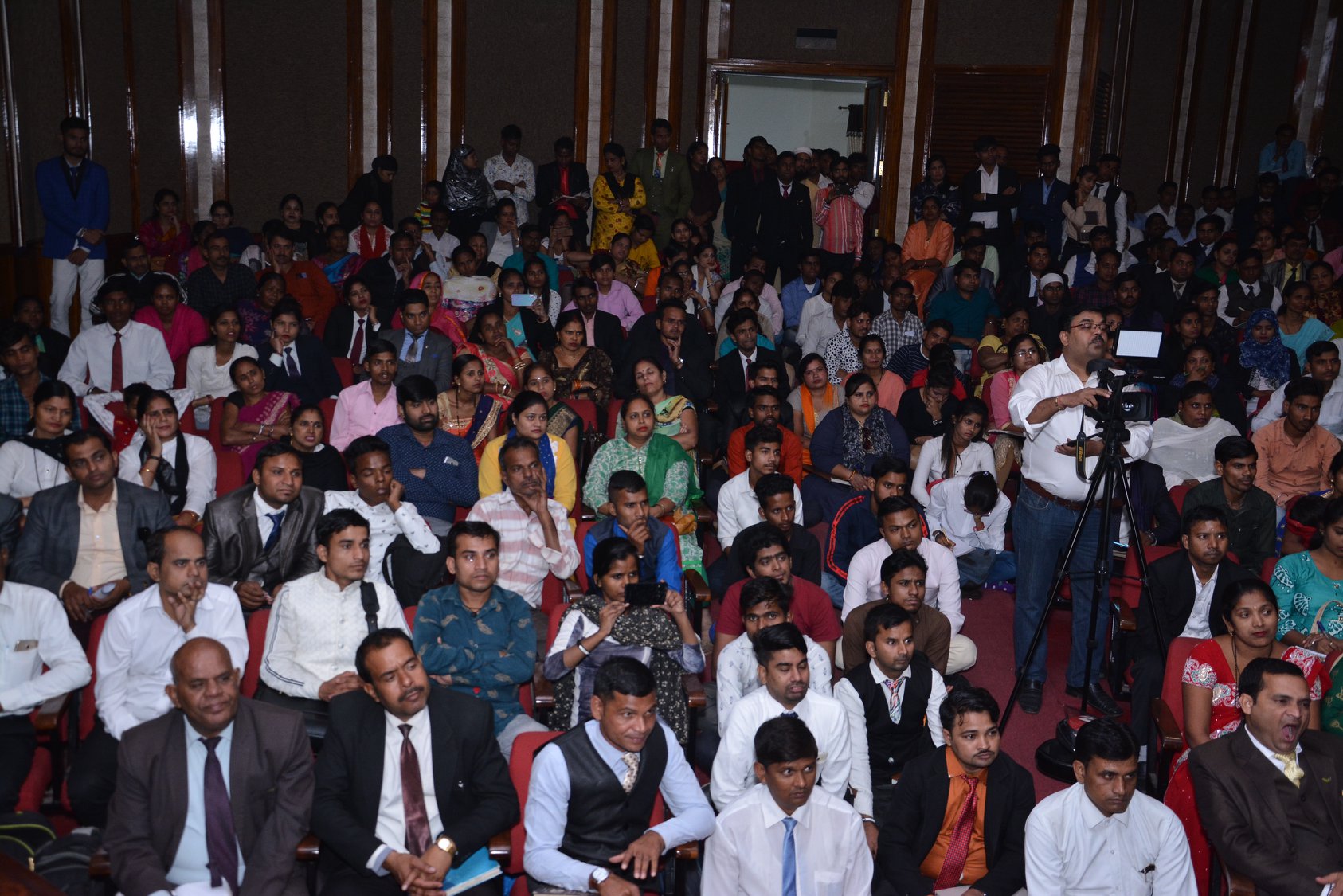 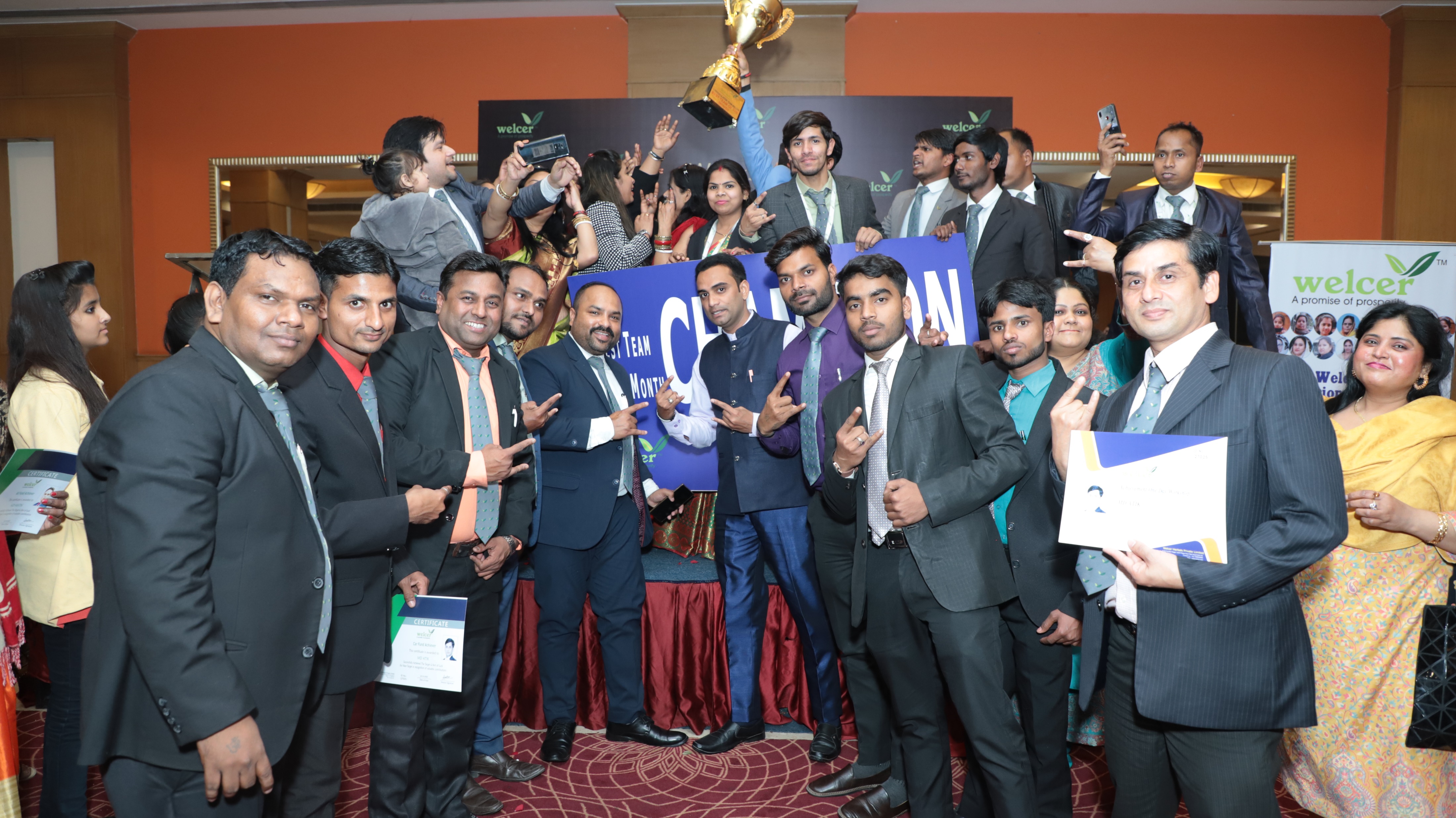 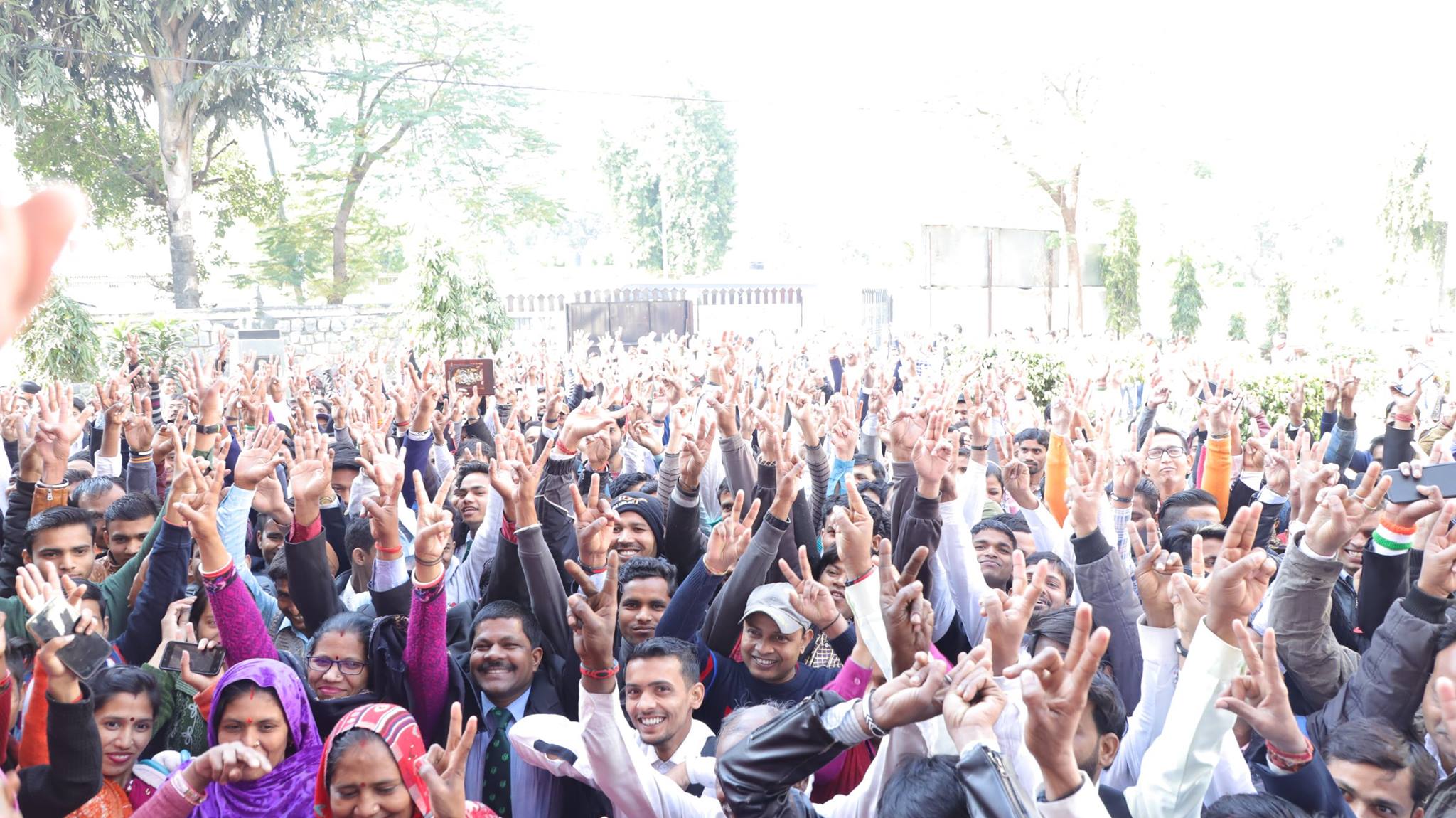 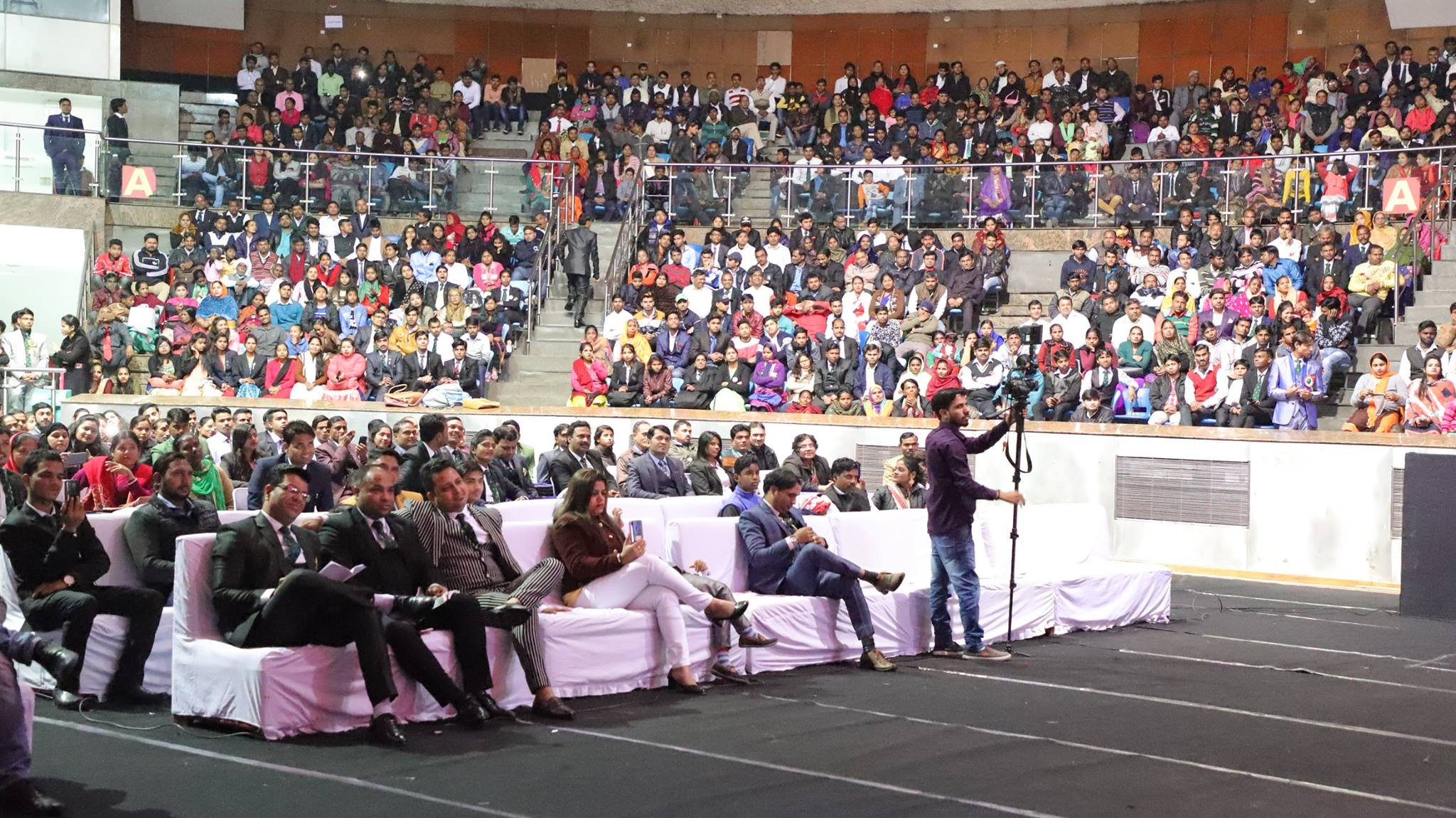 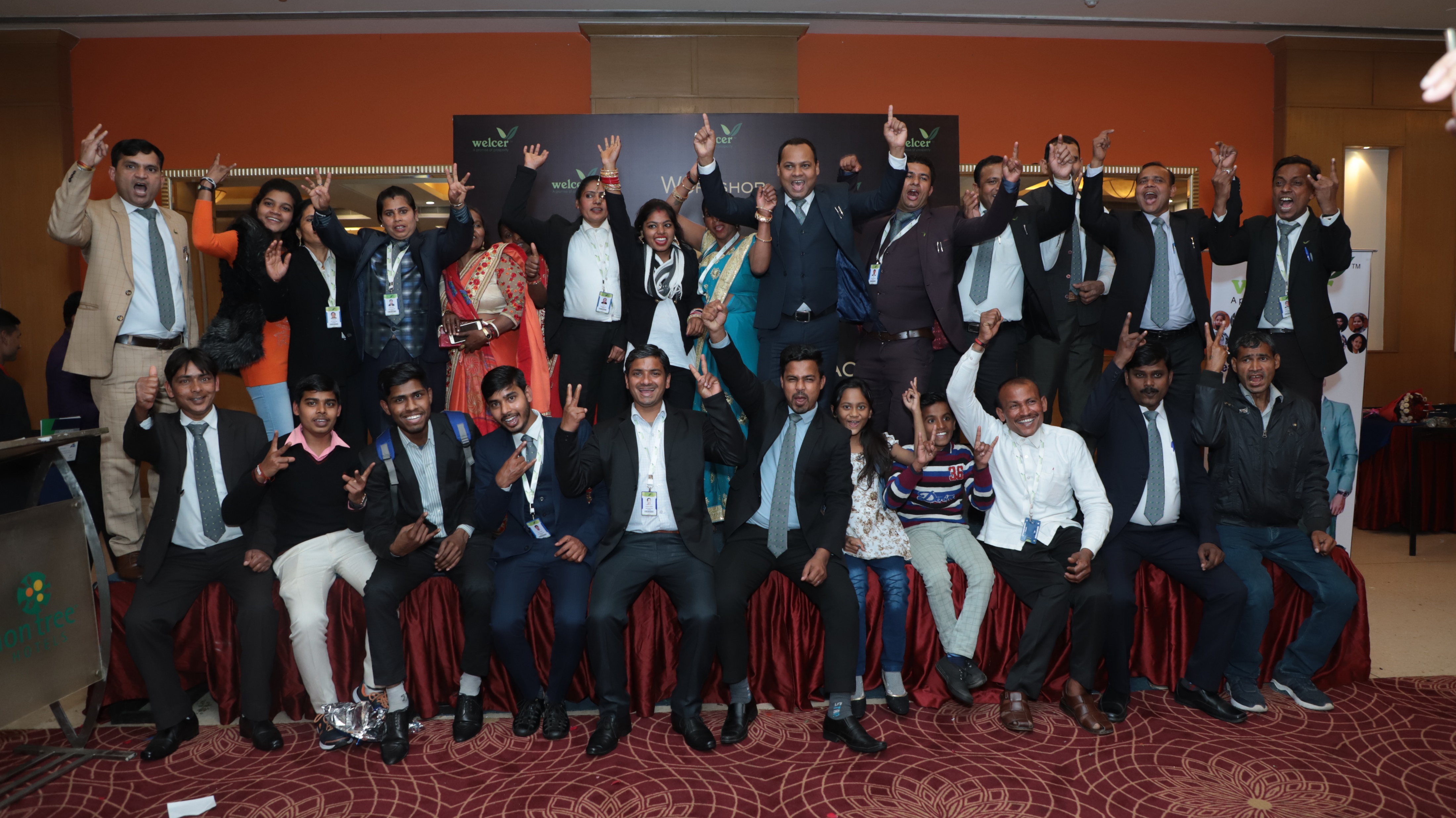 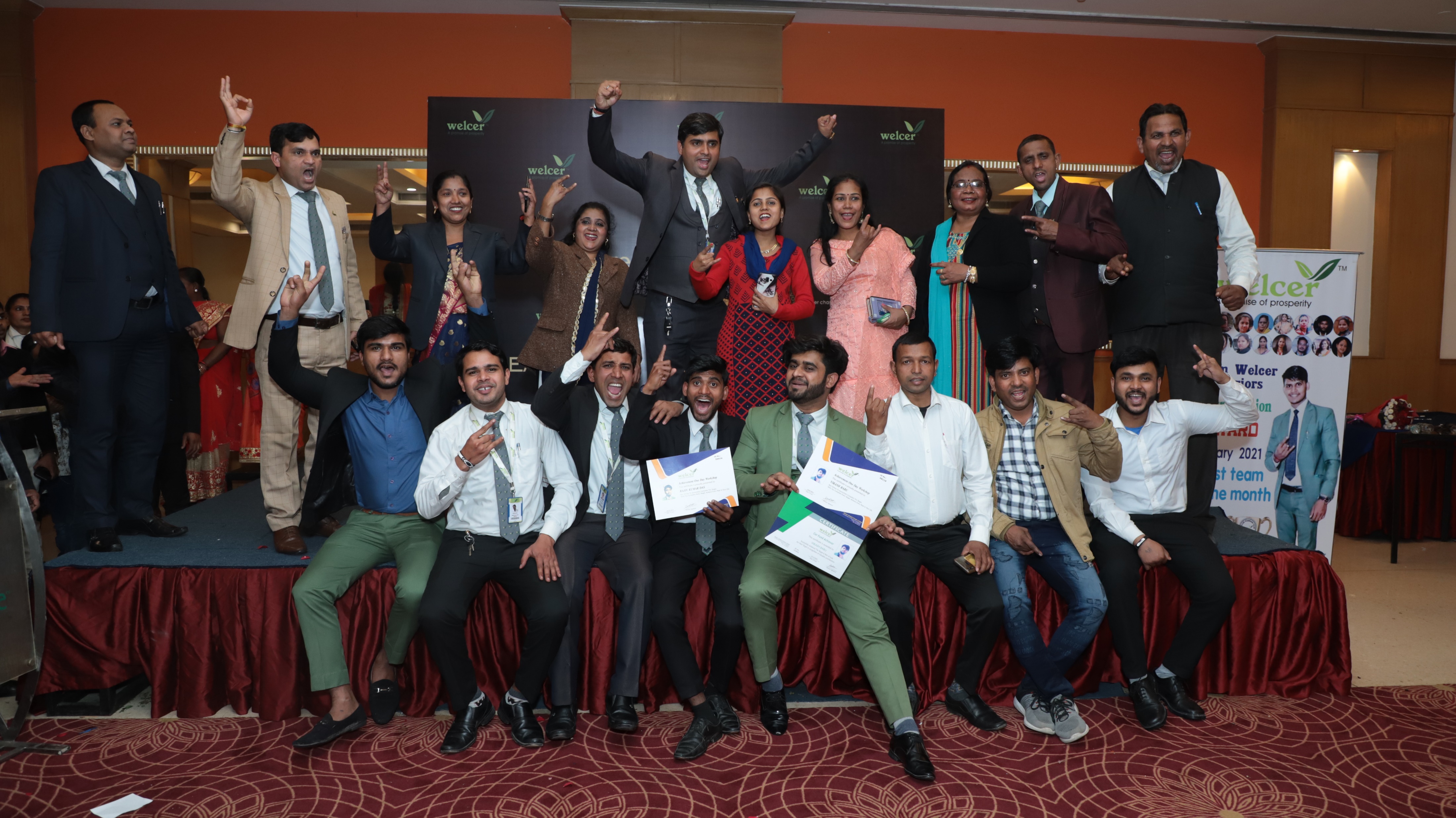 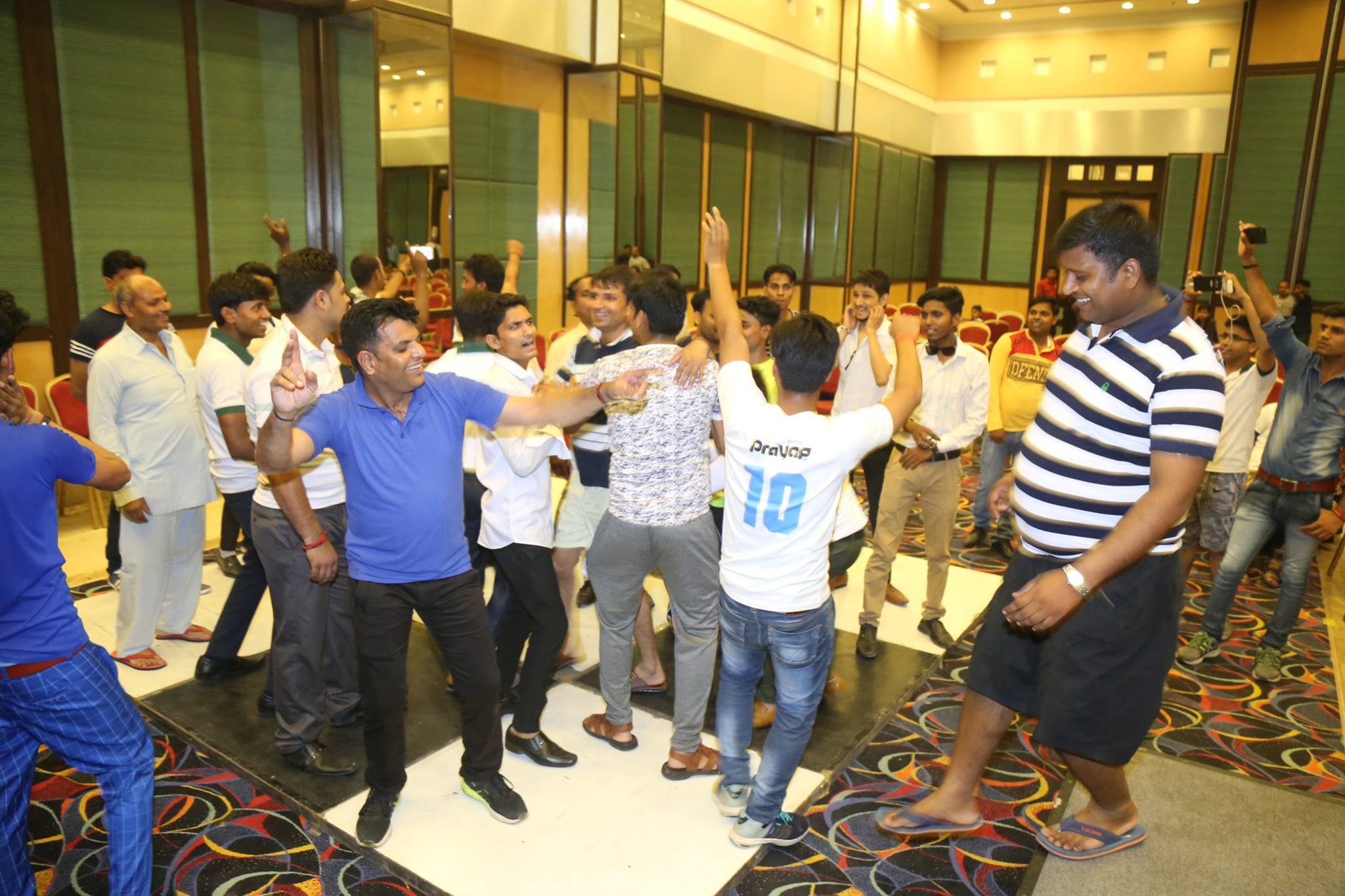 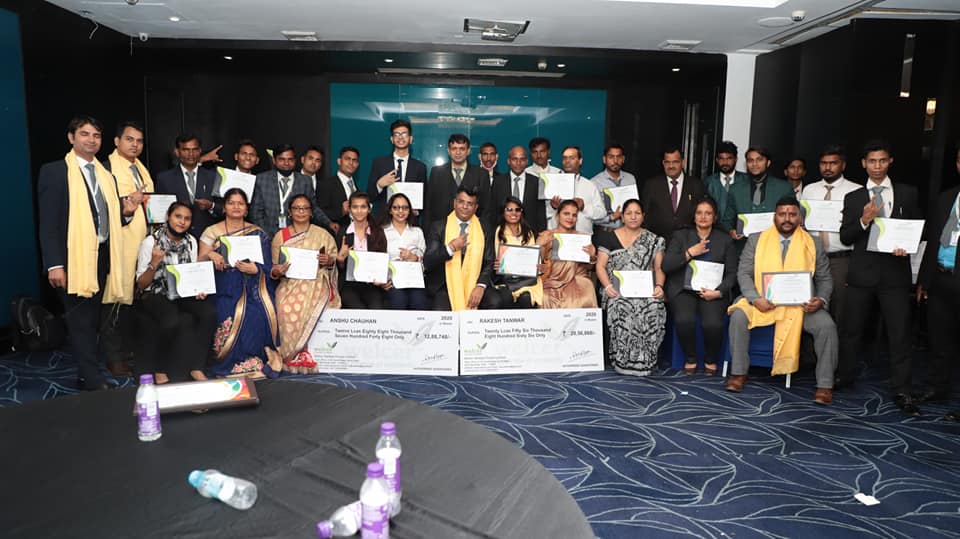 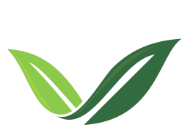 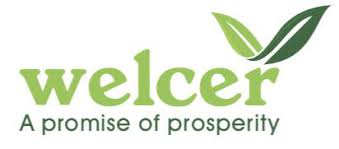 Products.
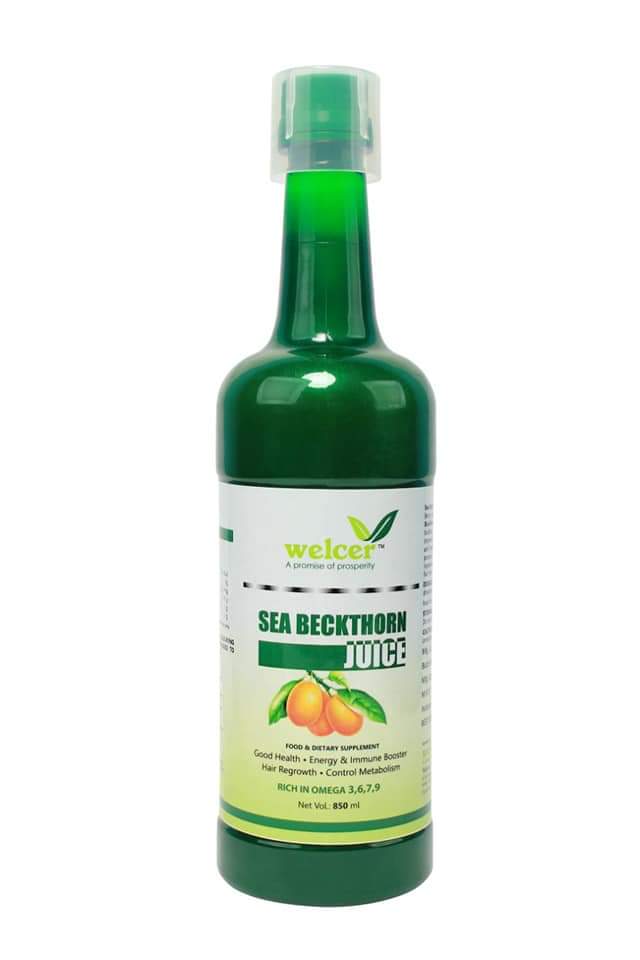 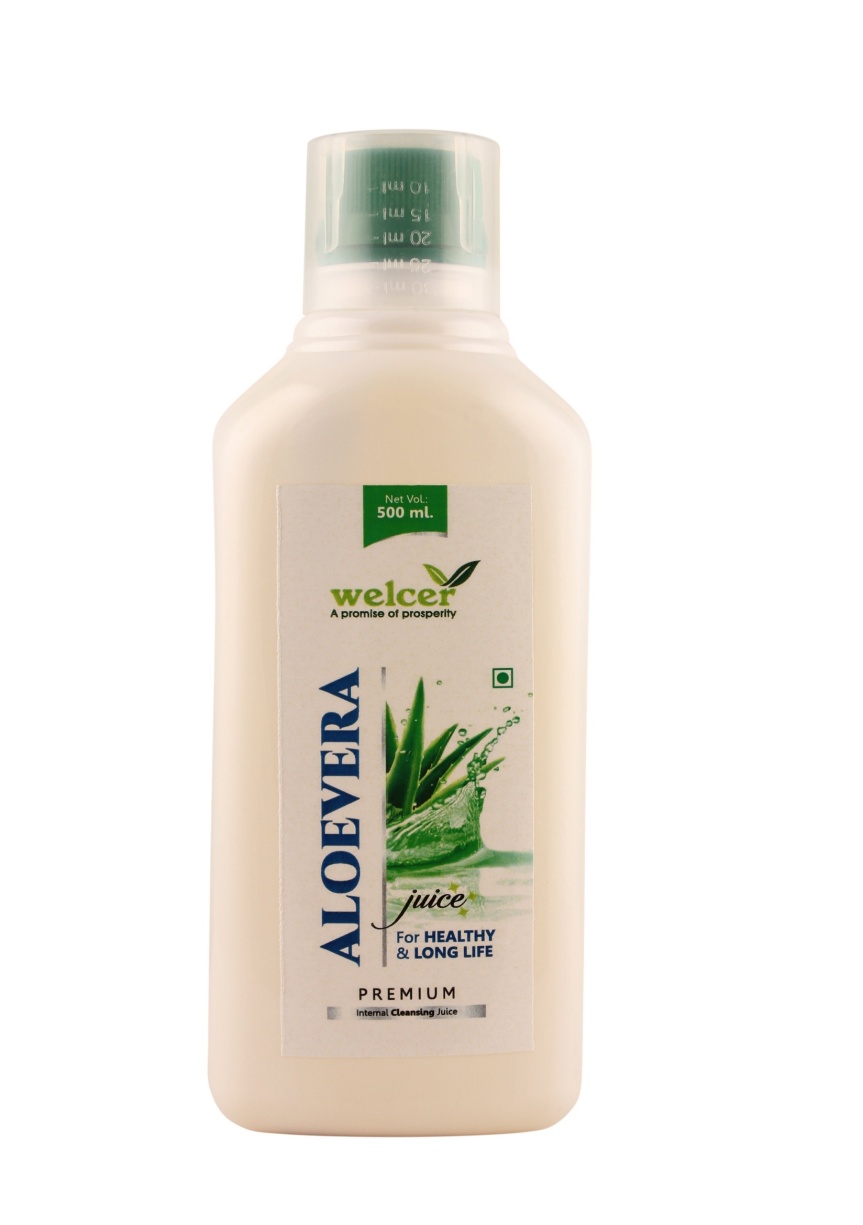 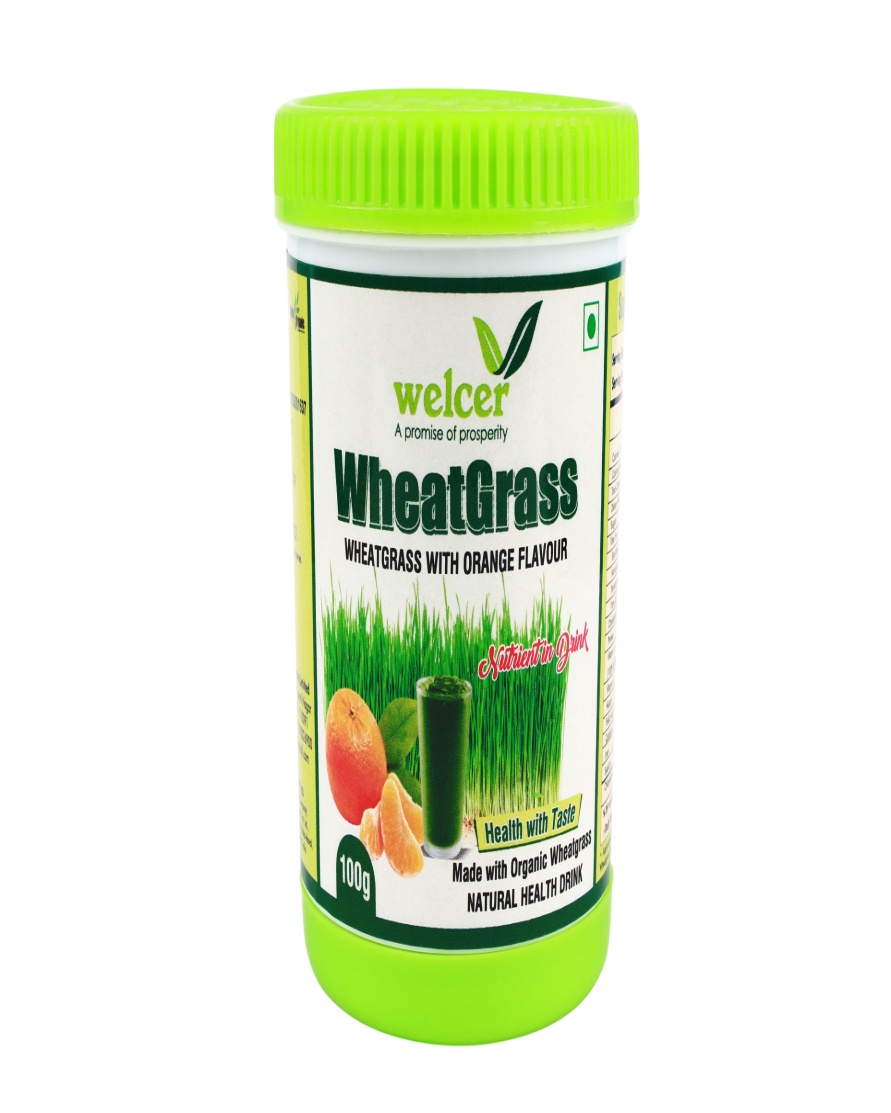 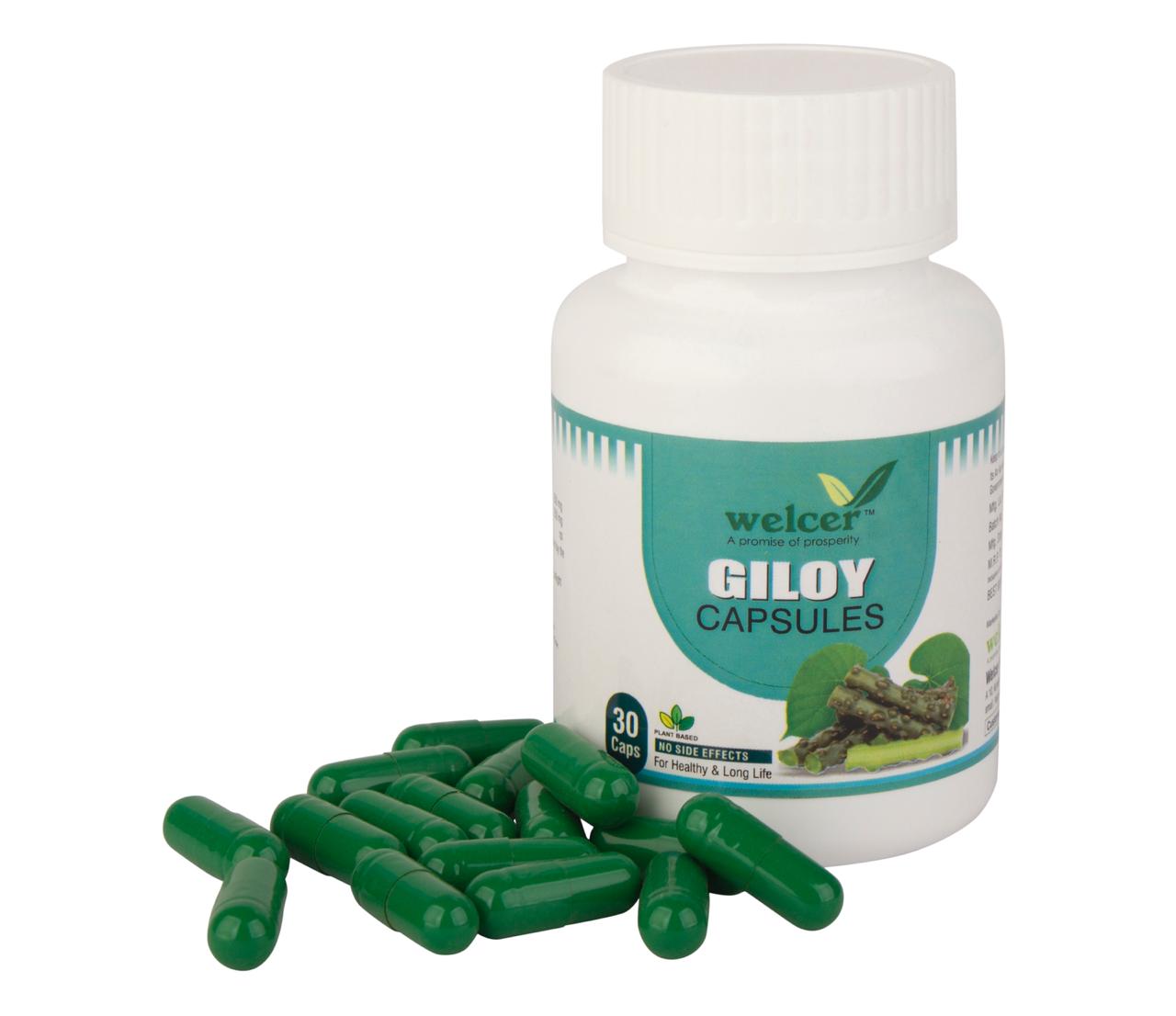 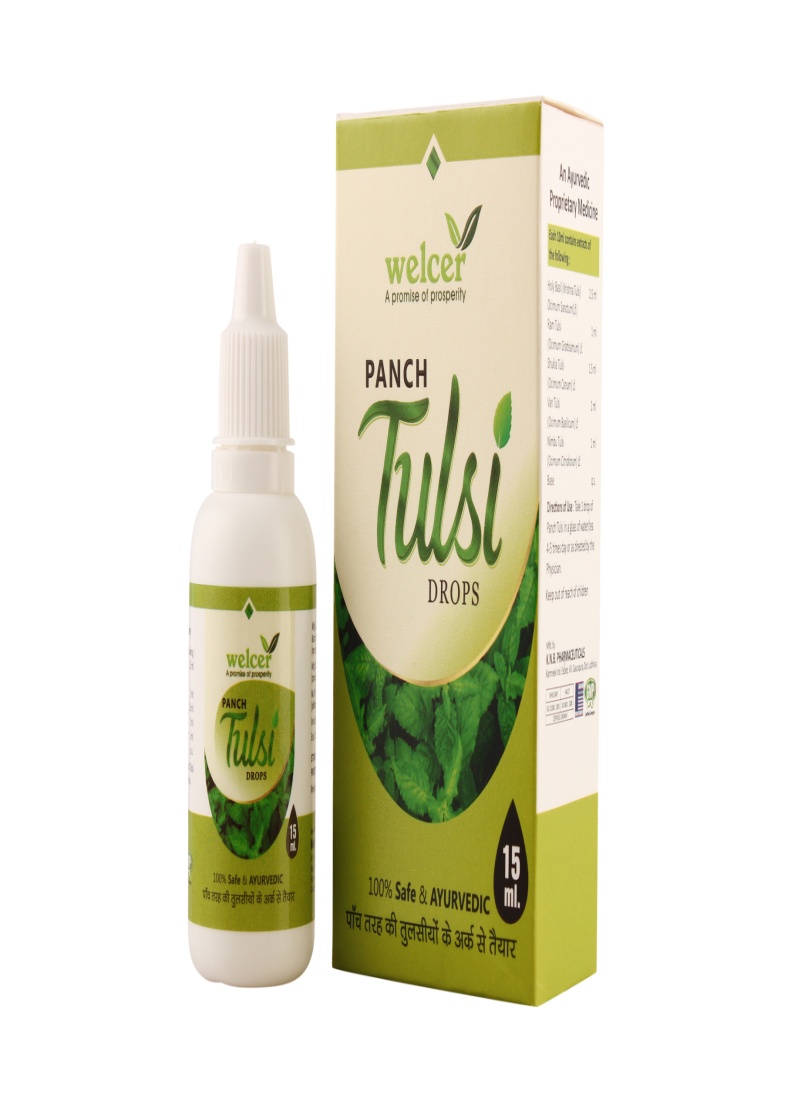 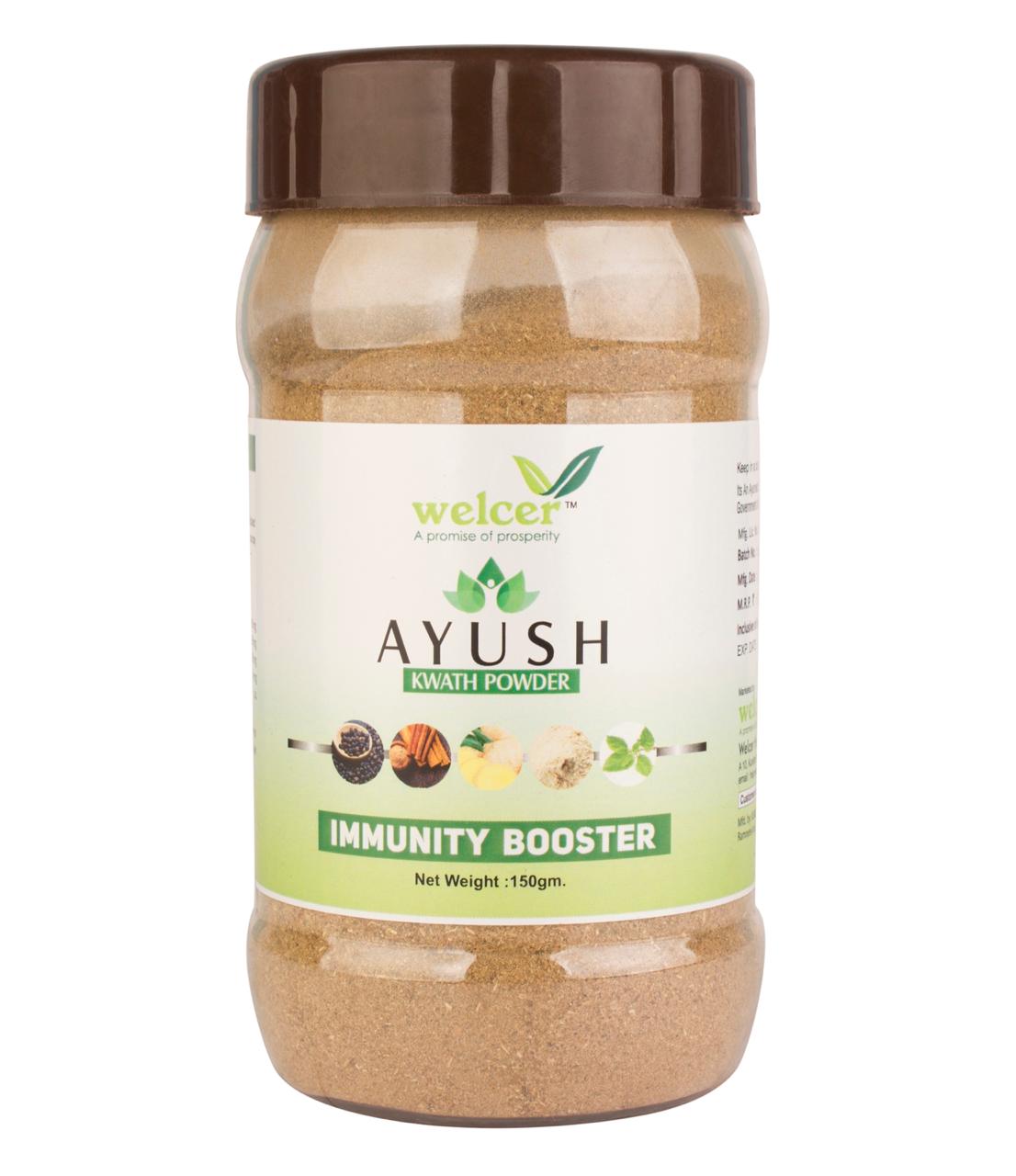 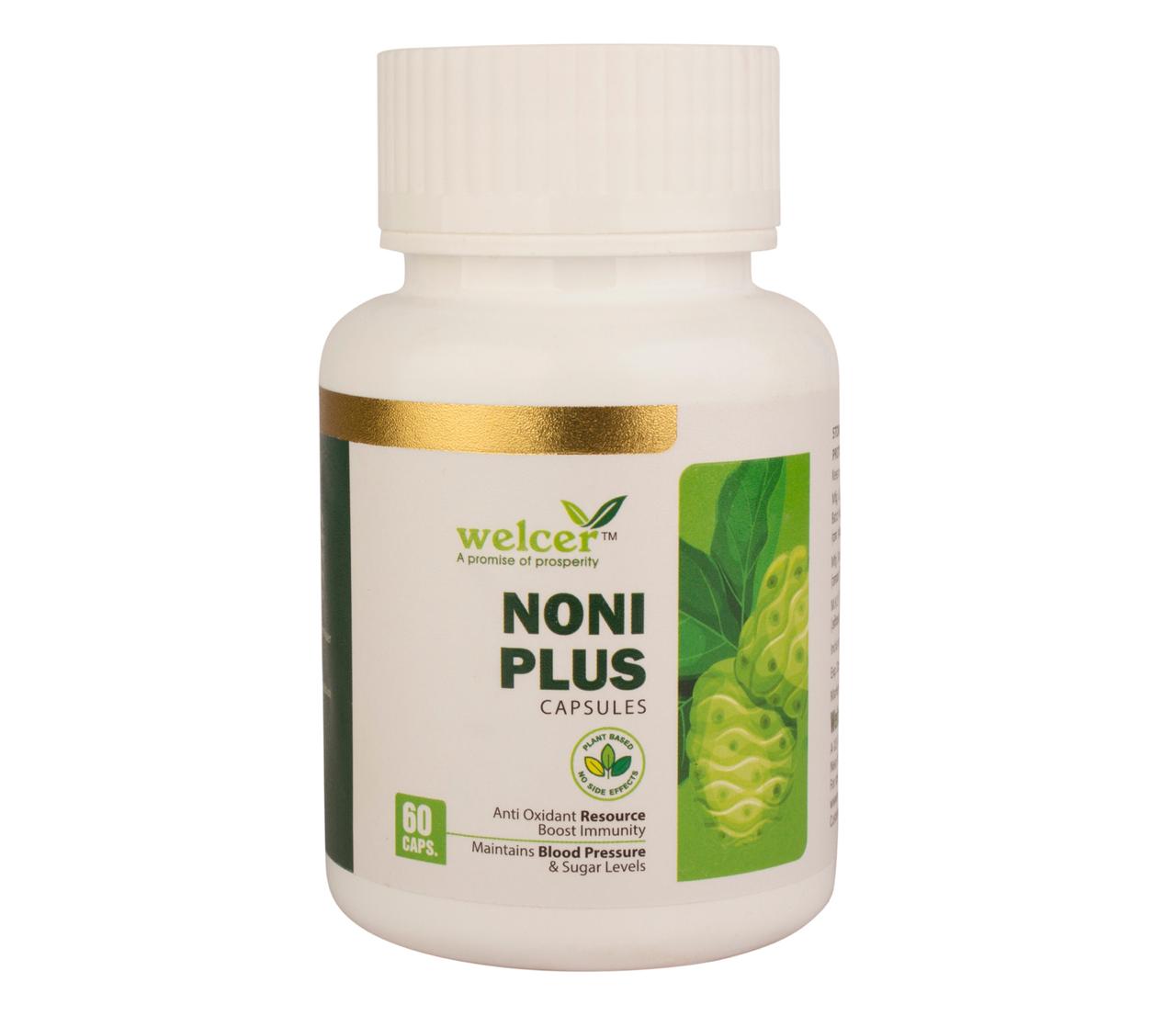 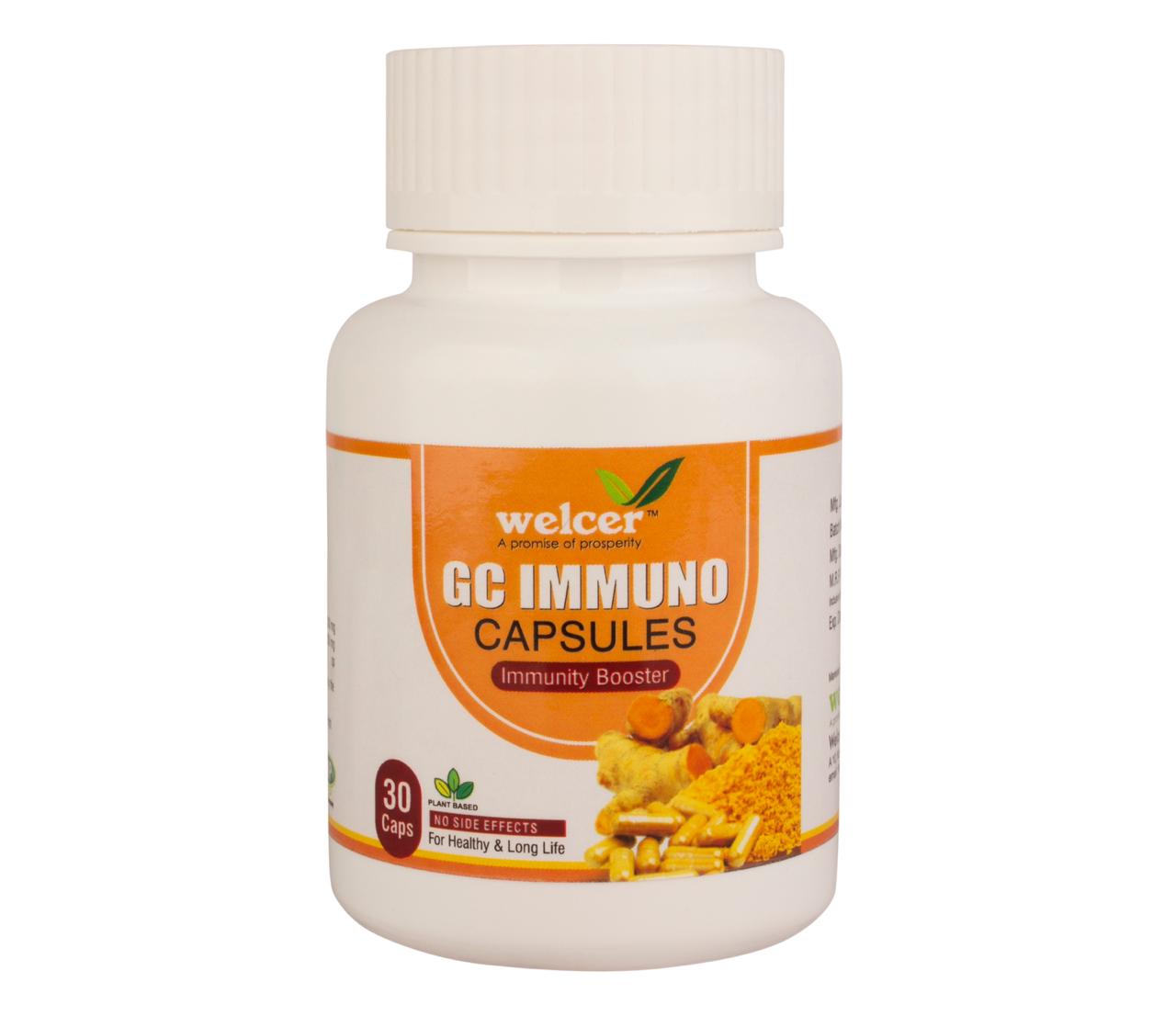 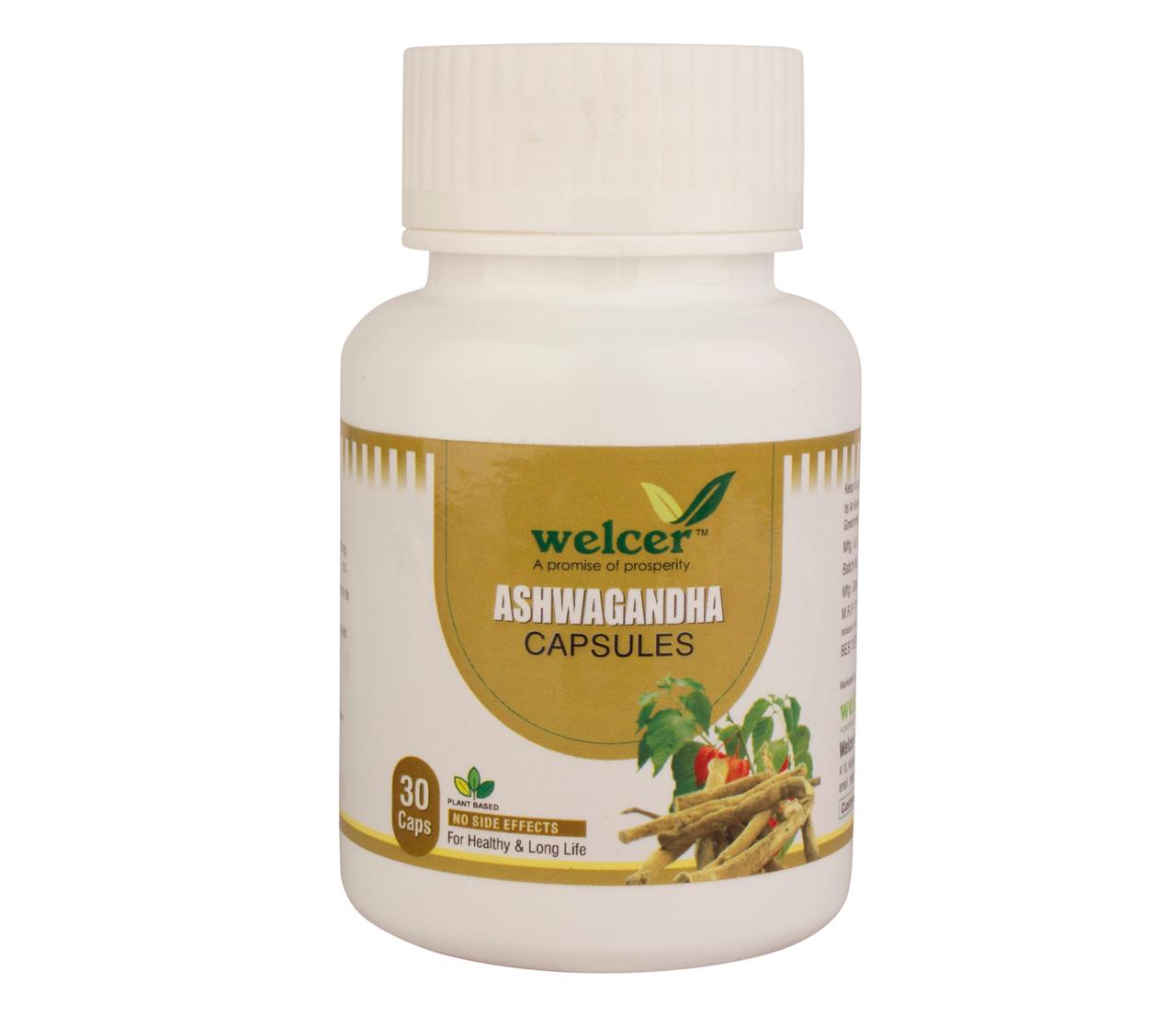 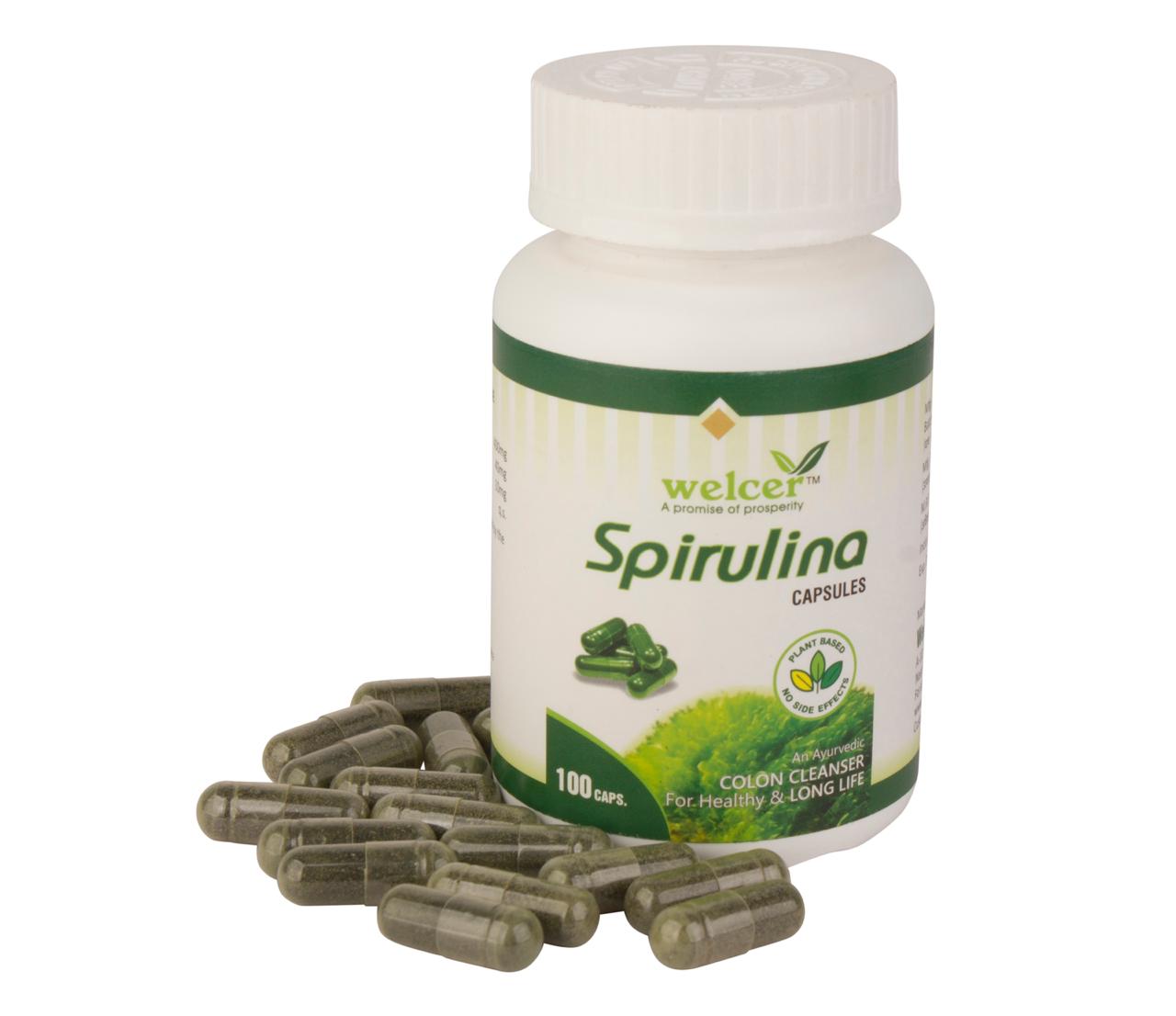 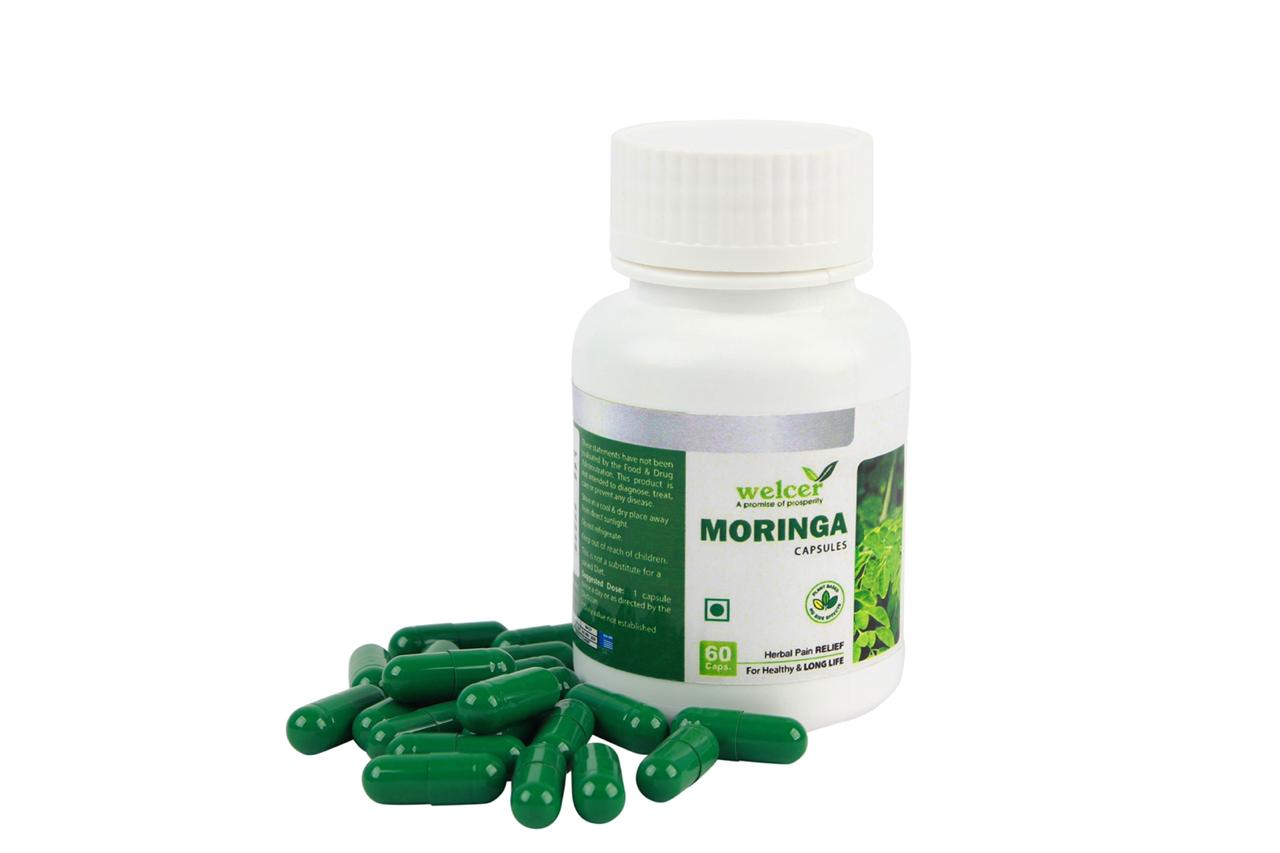 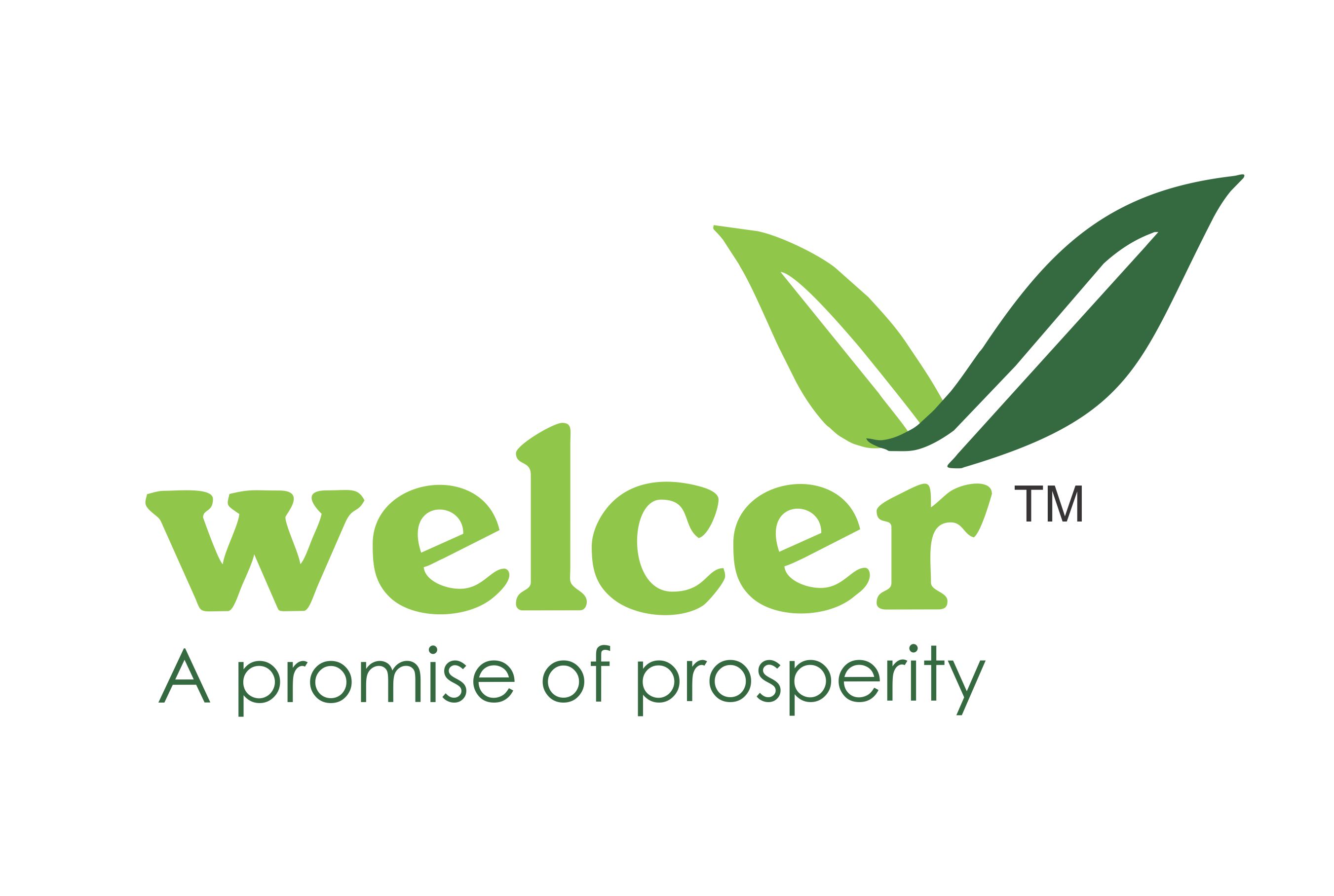 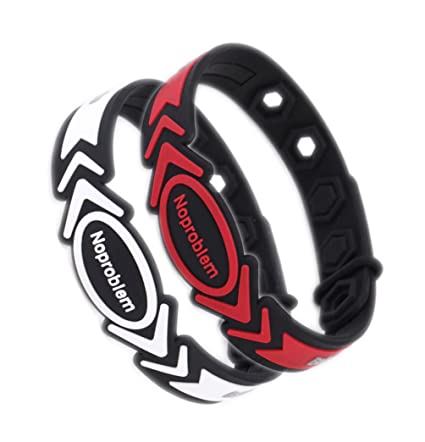 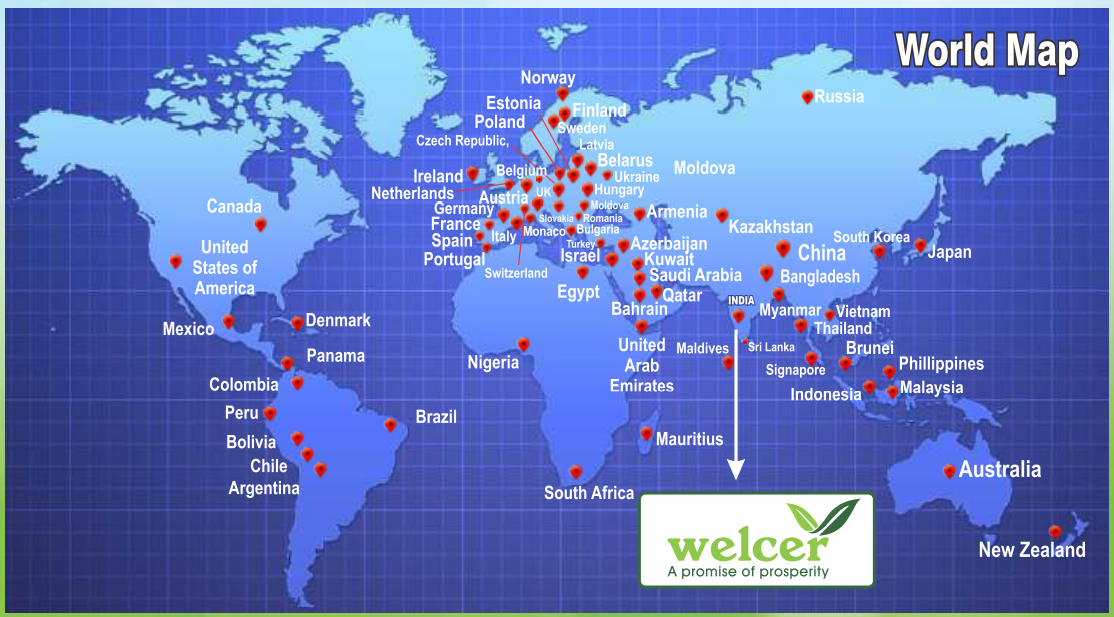 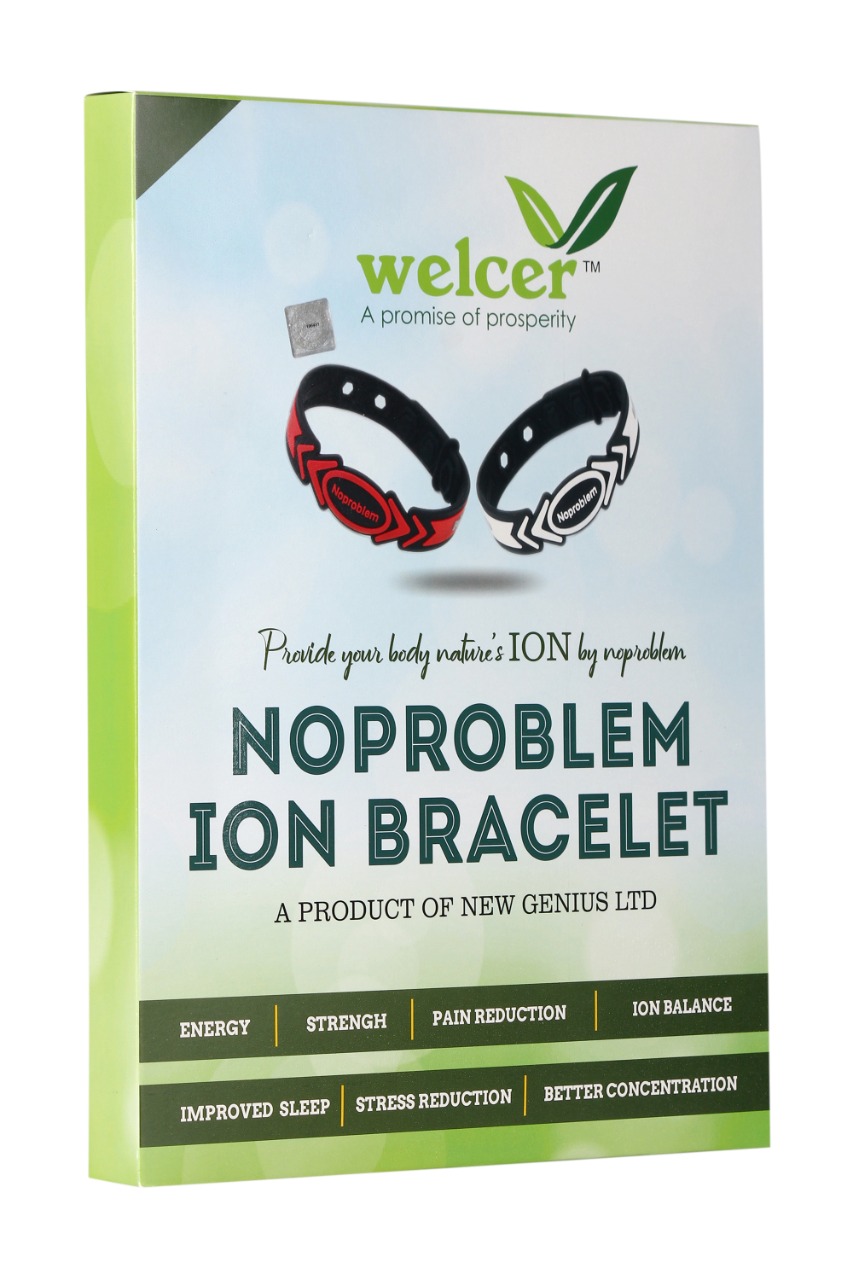 दुनिया के 70 देशो में बेहतरीन रिसल्ट देने के बाद अब नो प्रॉब्लम ब्रेसलेट भारत में भी उपलब्ध
ये एक अध्भुत हेल्थ डिवाइस है ,
आज तक आपने खाने की दवाई सुनी होगी या लगाने की सुनी होगी 

पर ये पहनने वाली दवाई है 

यह एक दवाई है ये बात सिर्फ हम नहीं कर रहे बल्कि अमेरिकी संसथान U.S.F.D.A कह रही है

यह 70 देशो में बिकने वाला हेल्थ डिवाइस है जो भारत में वेलसर के पास उपलब्ध है
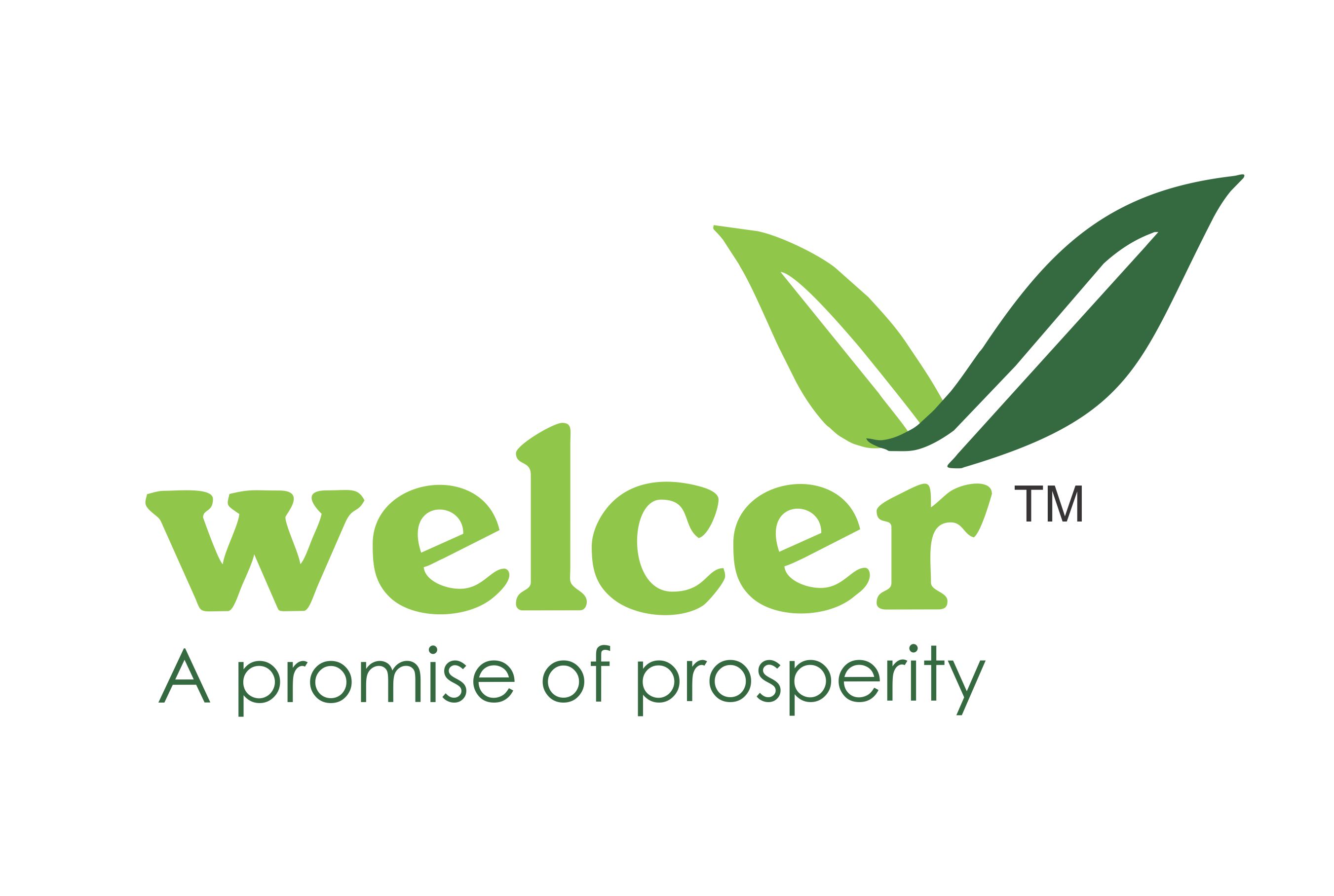 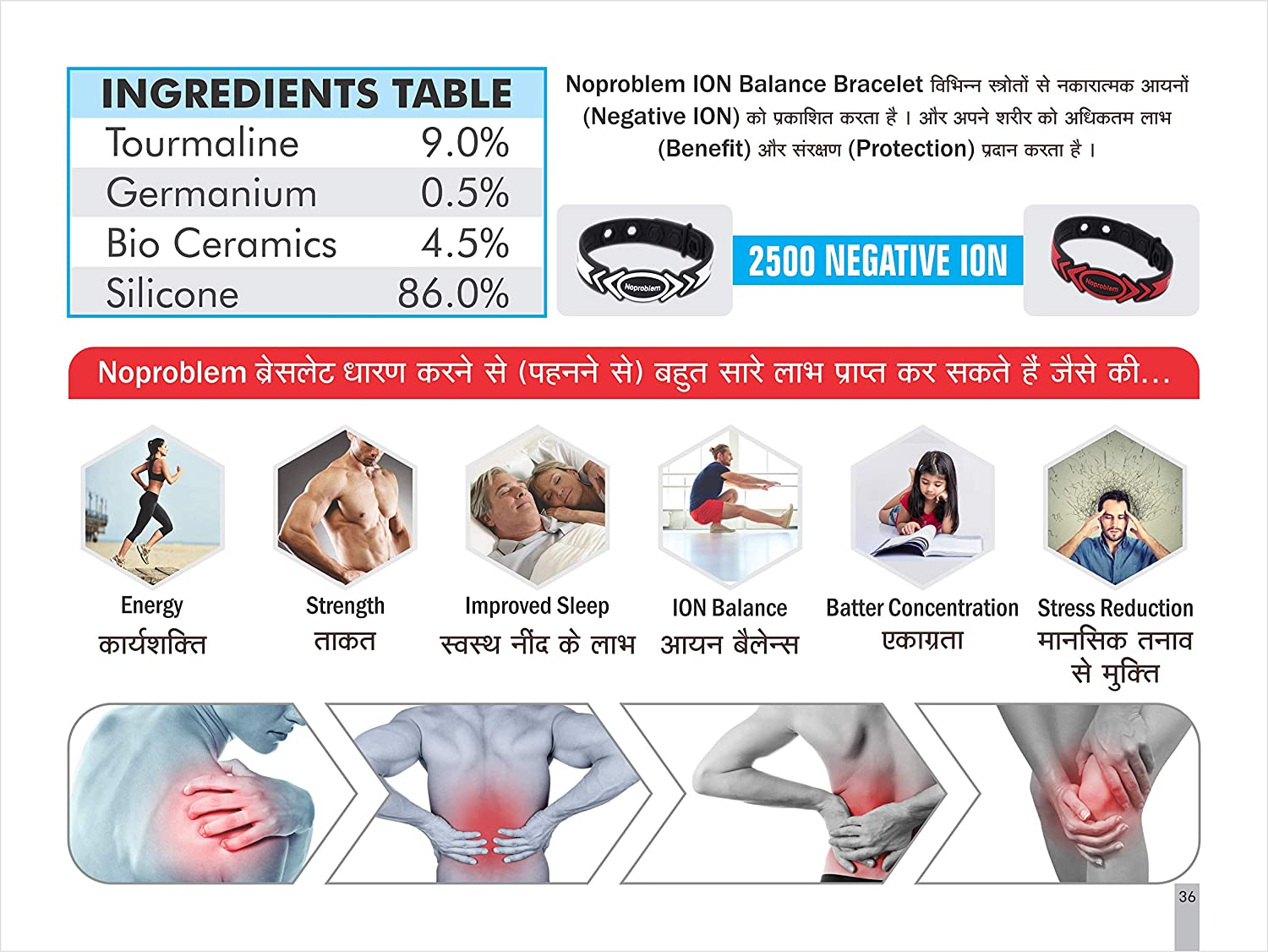 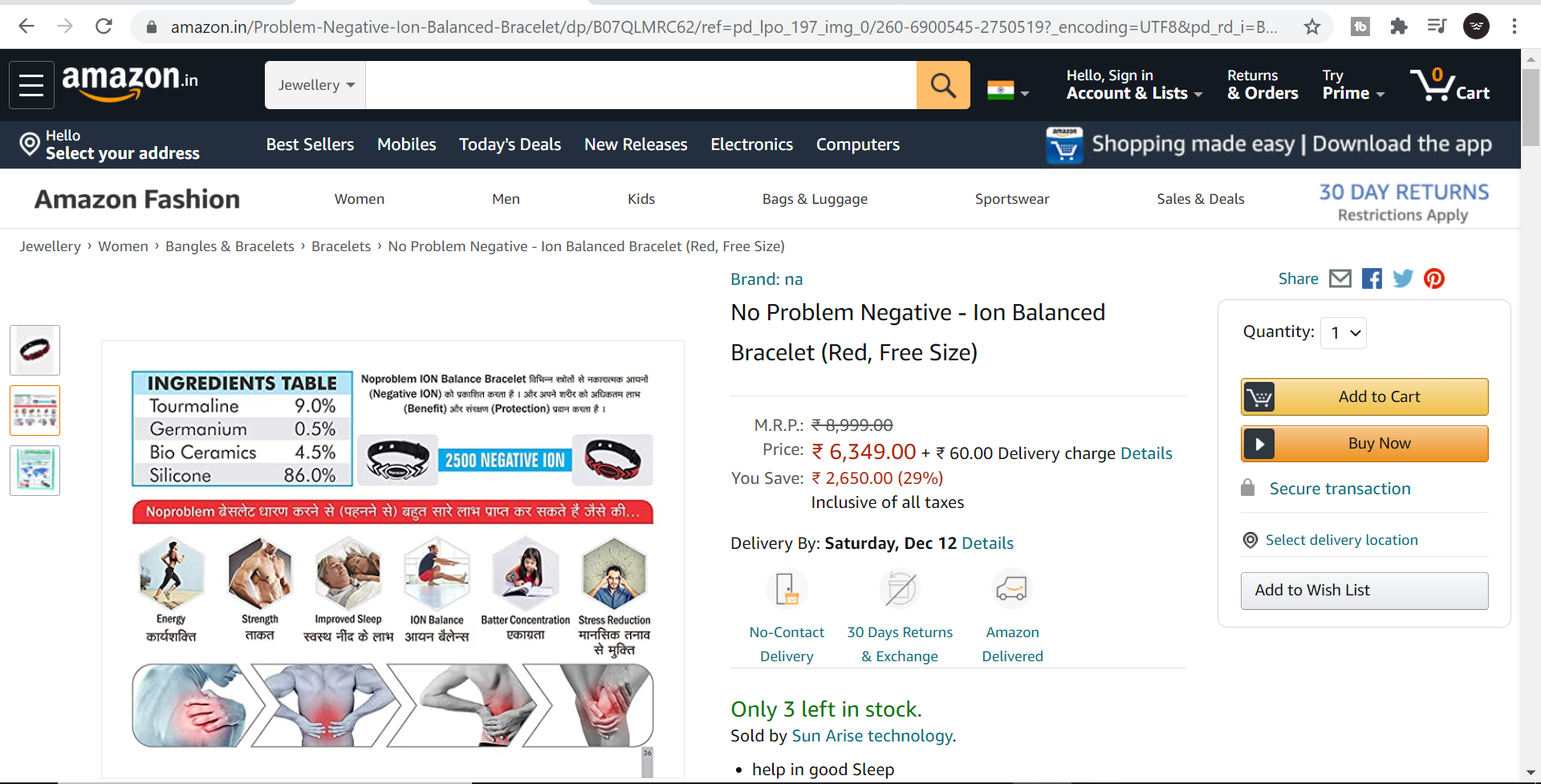 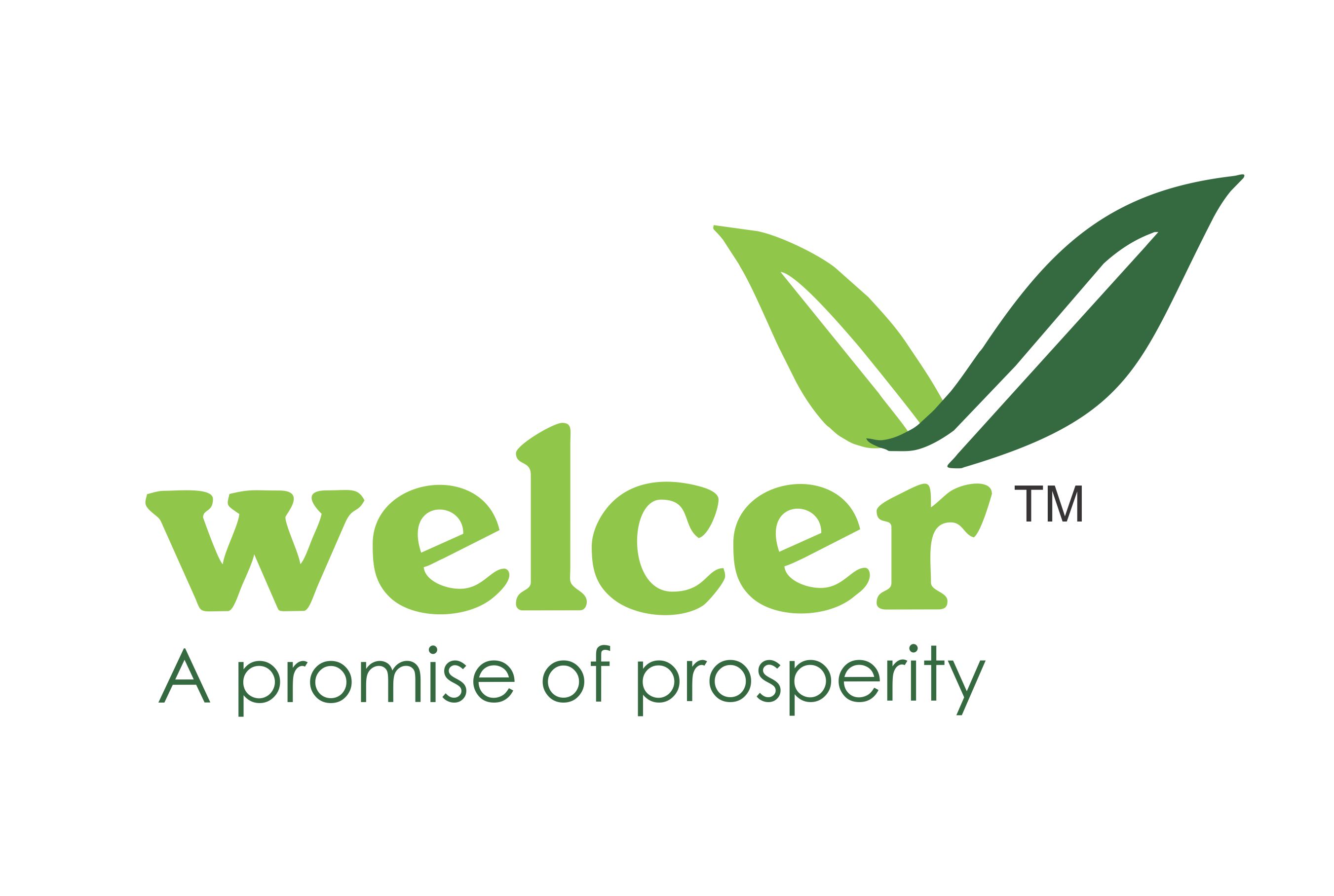 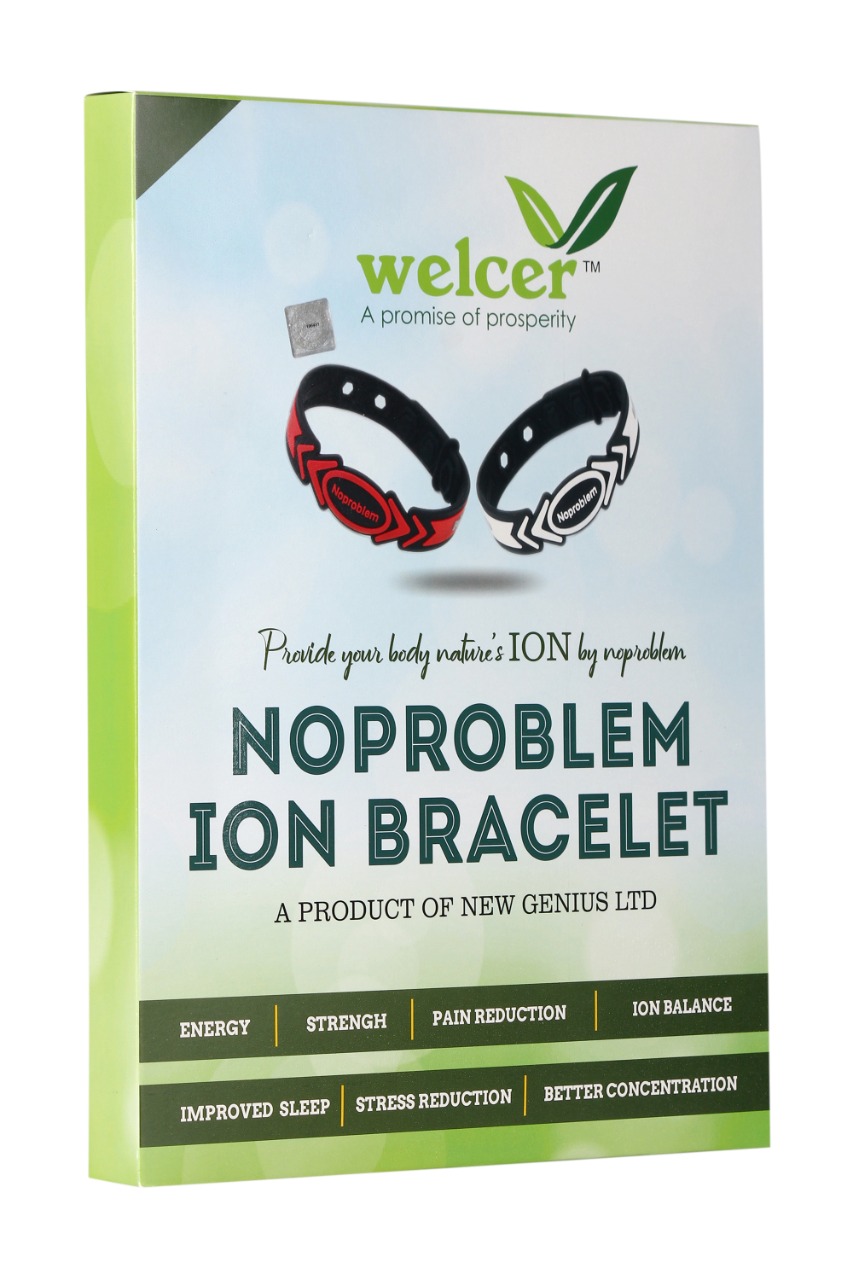 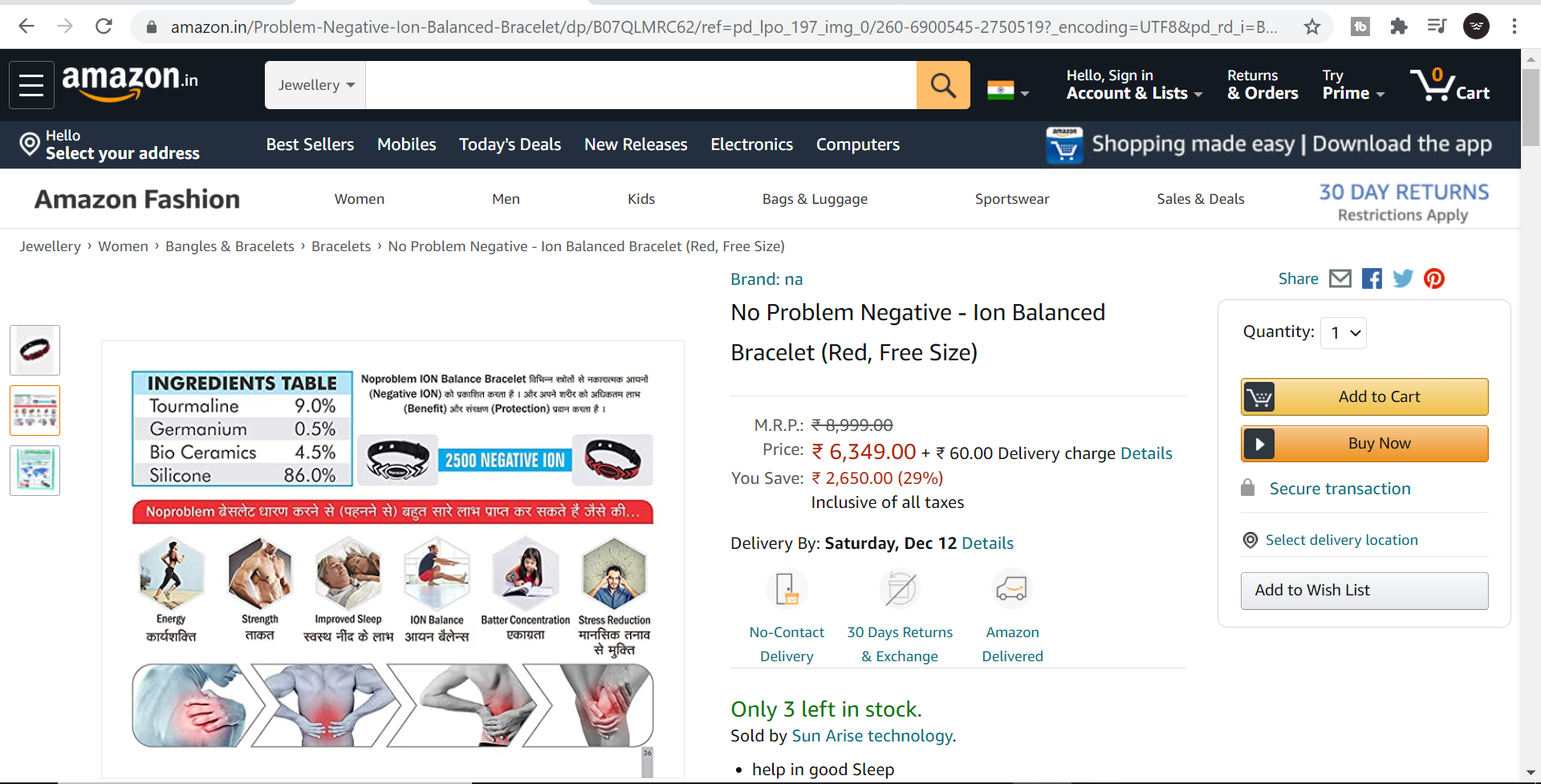 =  12,800/-
=  14,000/-
+ 1200/- (Welcer Product)
6400/-
X     2 Bracelet
=  6600/-
2 Bracelet + 1200/- (Welcer Health Supplement )
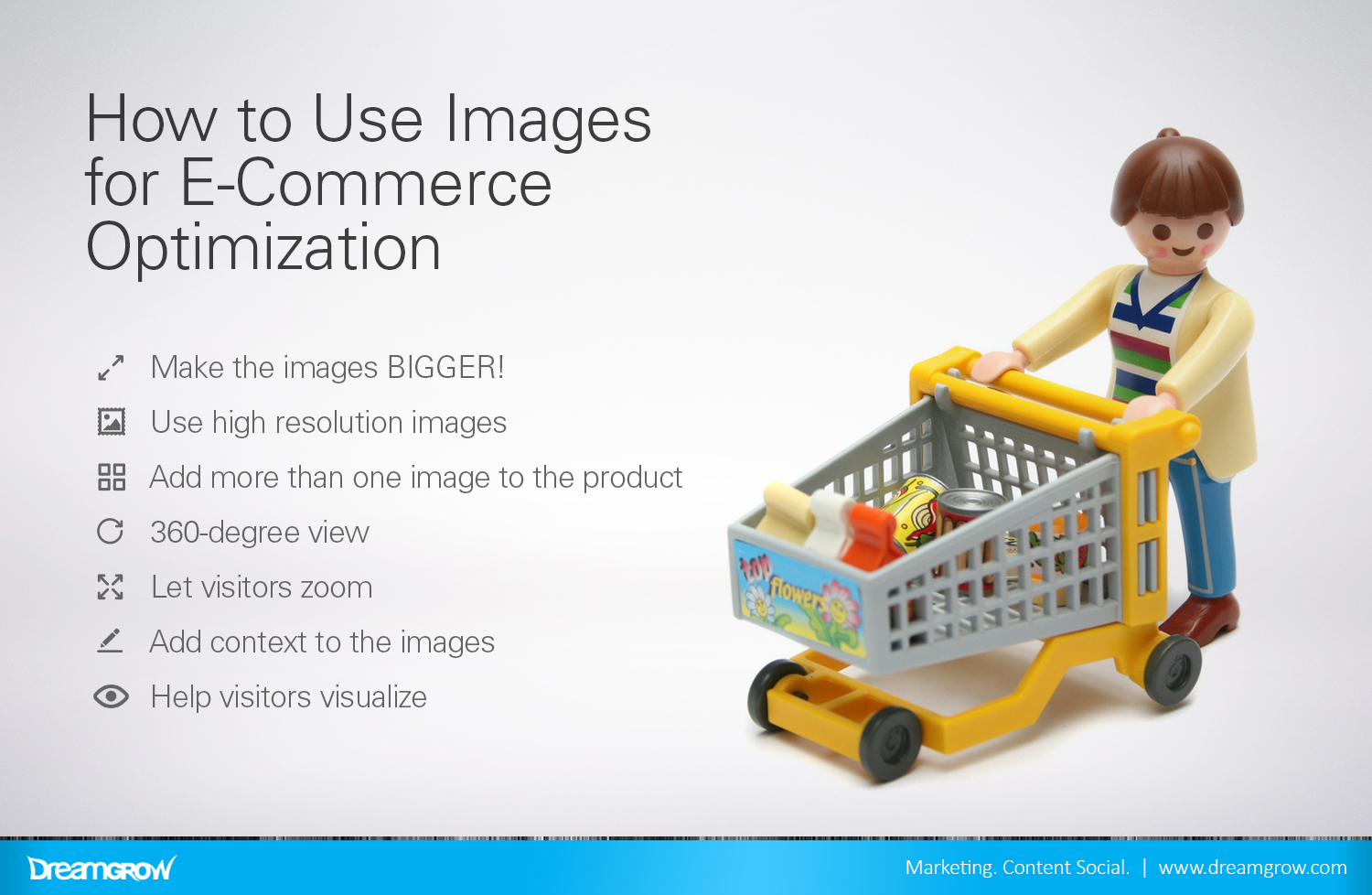 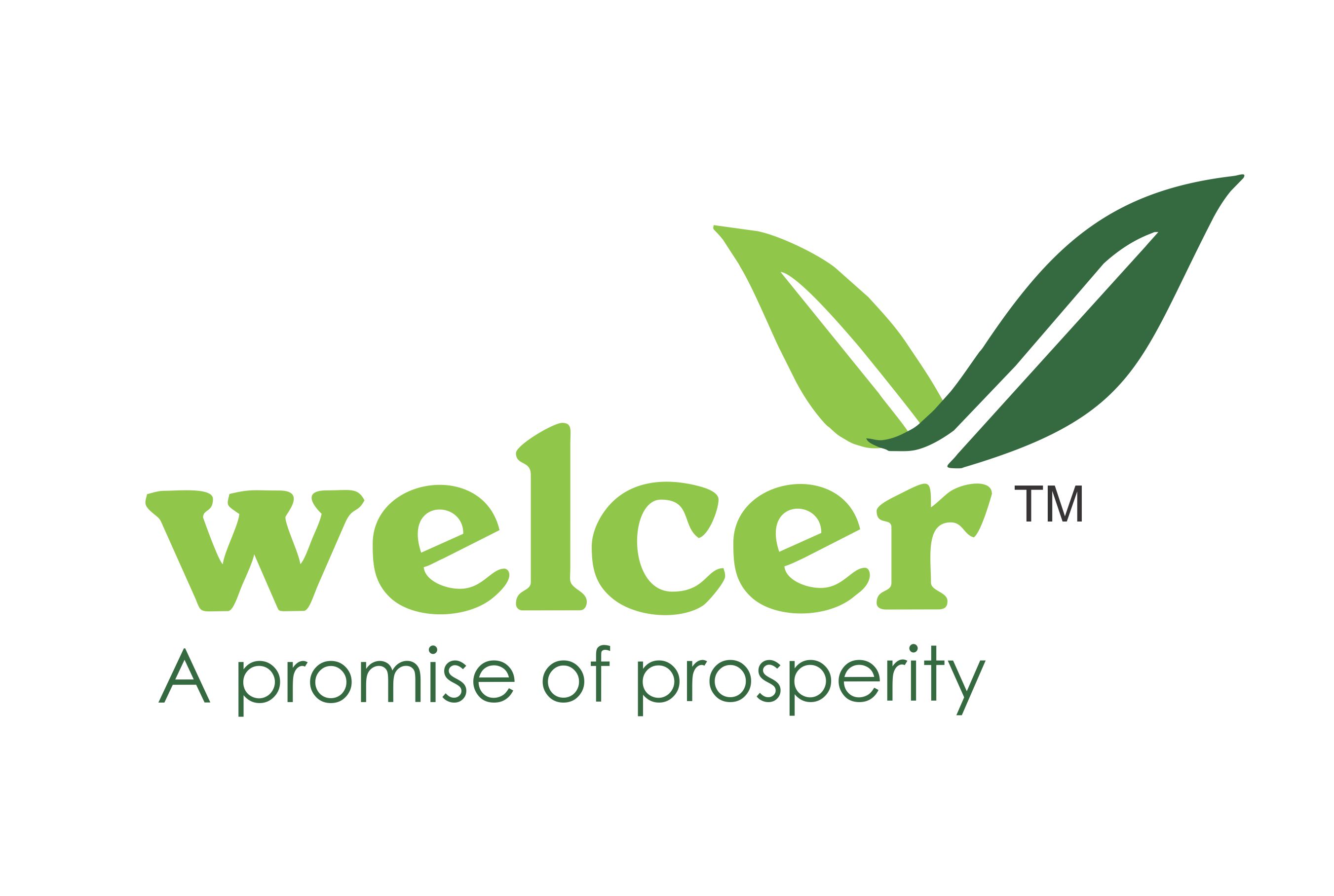 Use the Product & Promote the Product
पहले आप स्वम प्रोडक्ट इस्तेमाल करे ,उसके बाद उसका मिलकर प्रचार करे
A

B

C
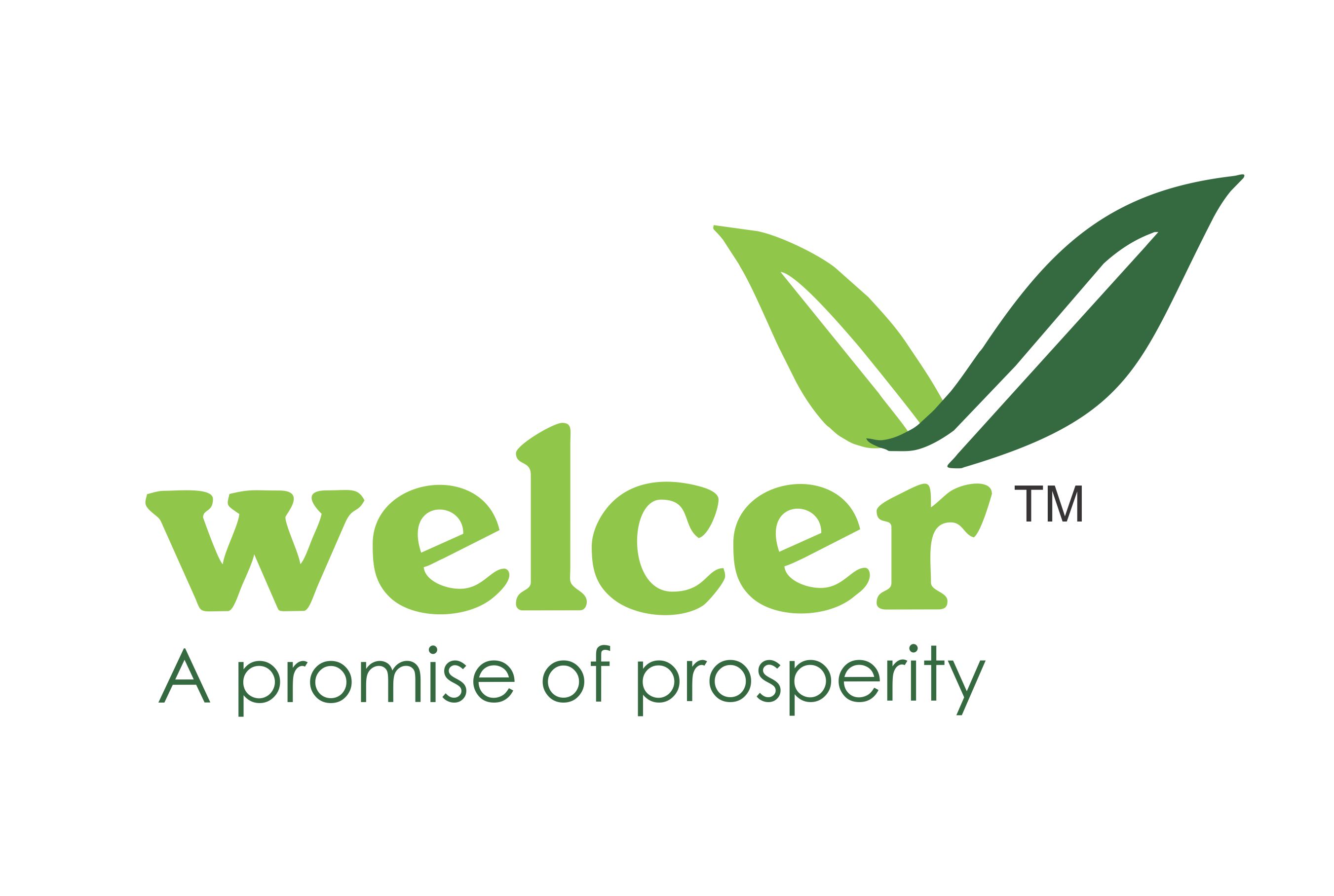 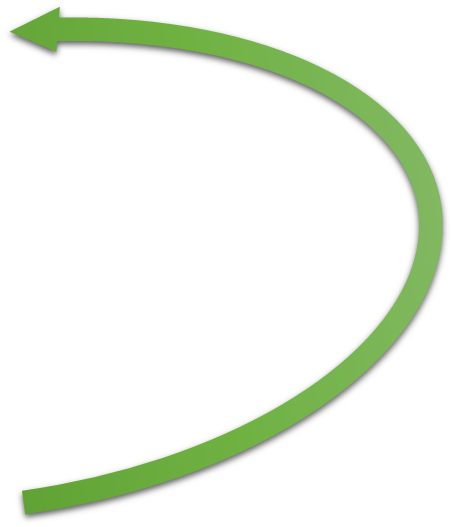 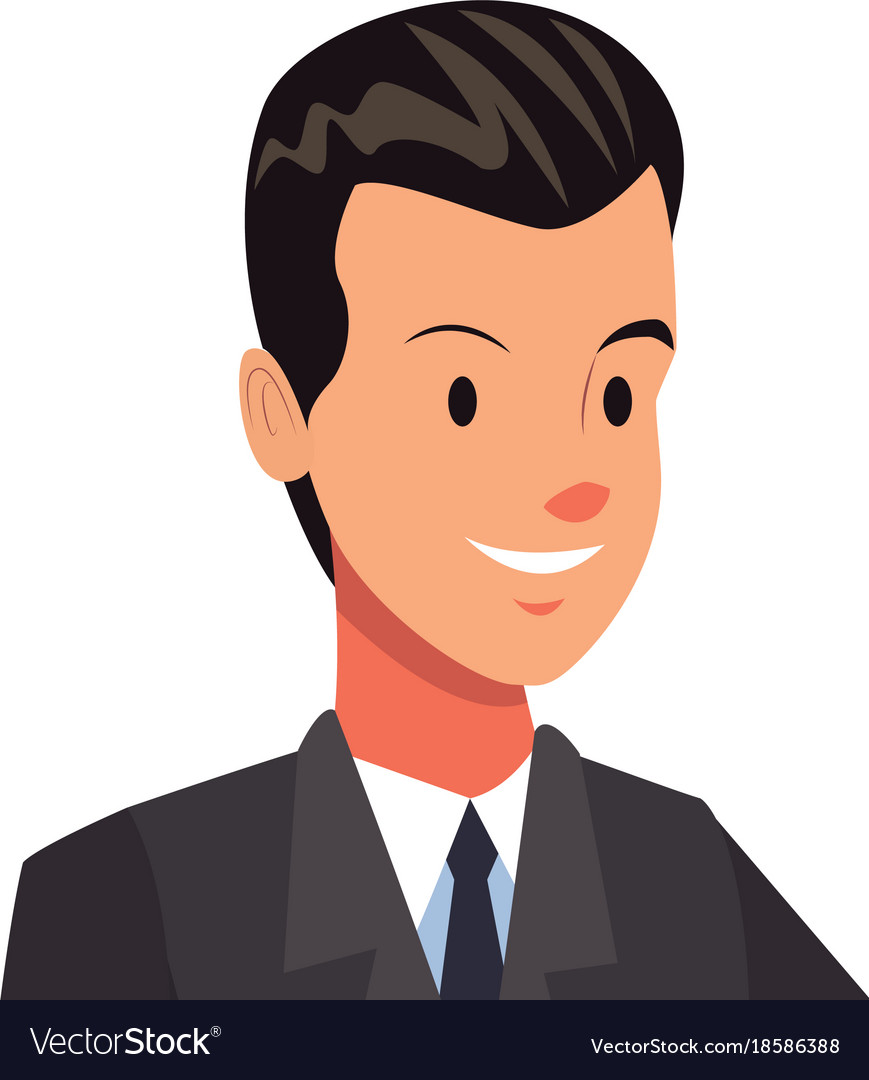 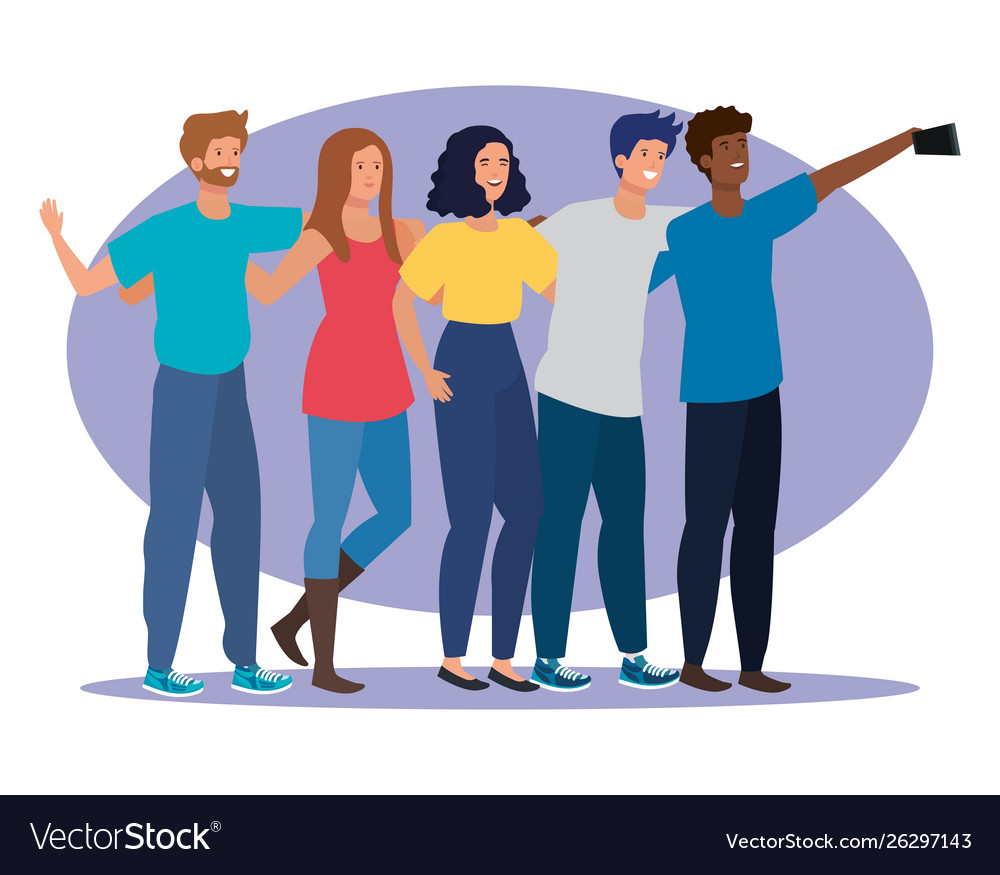 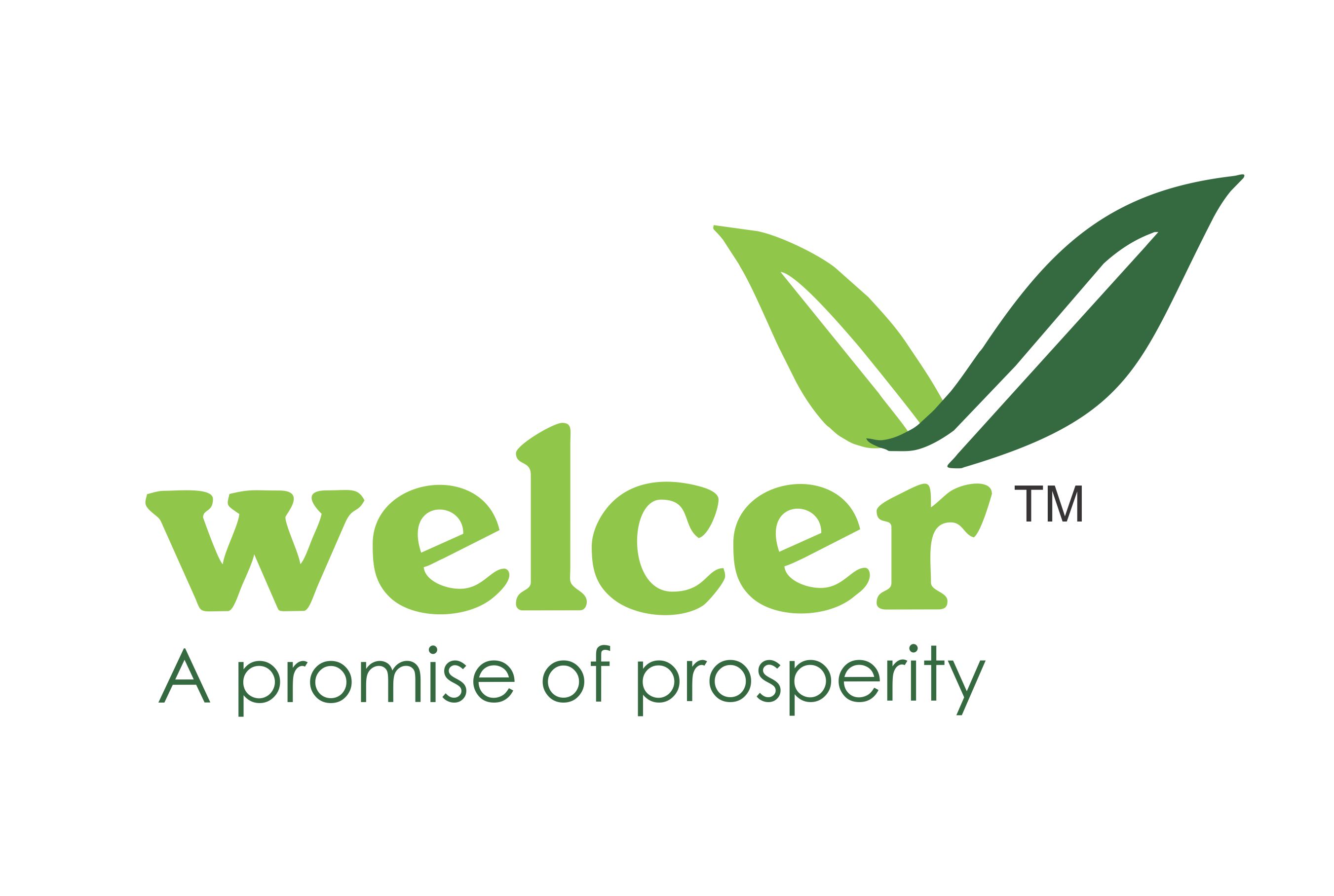 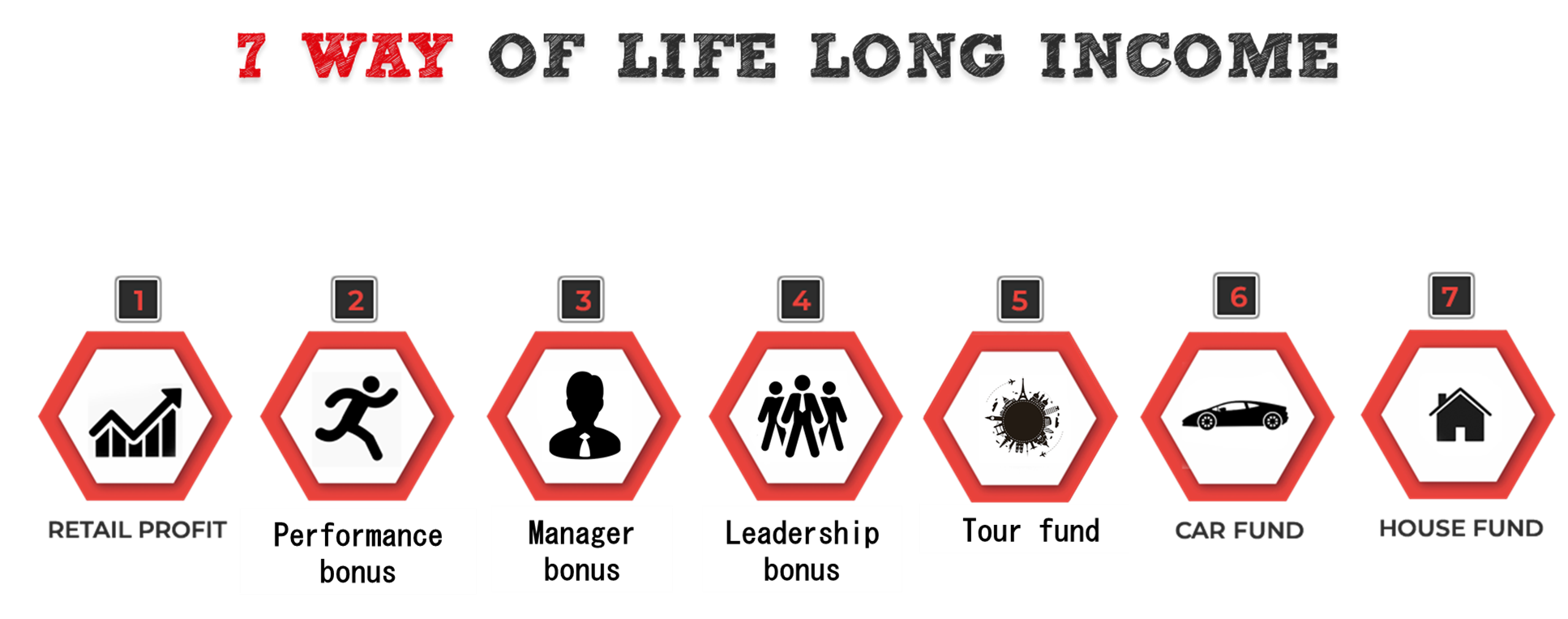 8
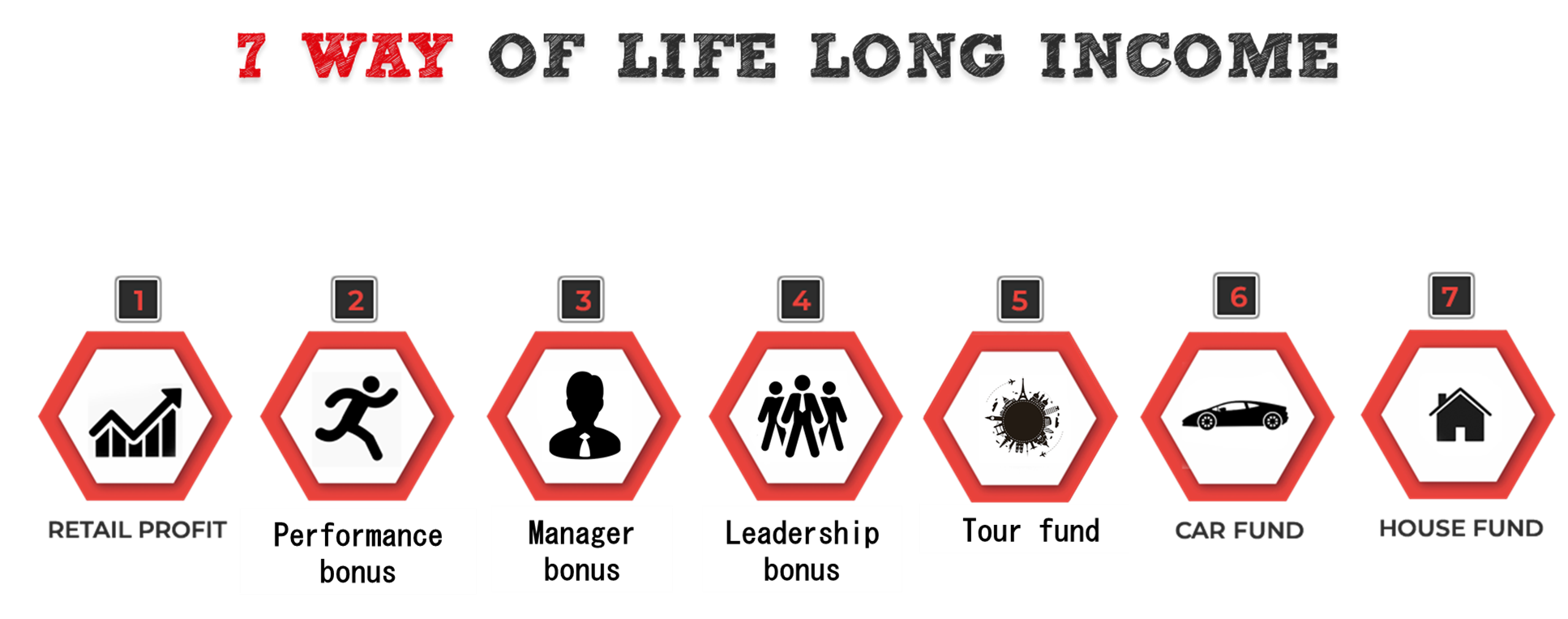 10%
10%
5%
4%
3%
27%
15% - 20%
8
50,000 MV Matching*
1 Car Fund Point
1 Point Value 
Approximately 700/- rs
3000 MV Matching
1 Performance Bonus Point
1 Point Value 
Approximately 170/- rs
50,000 MV Matching
1 Leadership Bonus Point
1 Point Value 
Approximately 1600/- rs
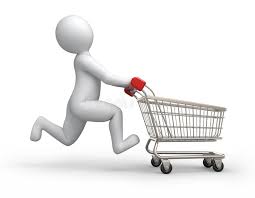 25,000 MV Matching*
1 Tour Point
1 Point Value 
Approximately 300/- rs
6000 MV Matching
1 Manager Bonus Point
1 Point Value 
Approximately 140/- rs
1,00,000 MV Matching*
1 House fund Point
1 Point Value 
Approximately 1500/- rs
Self Purchasing
1%
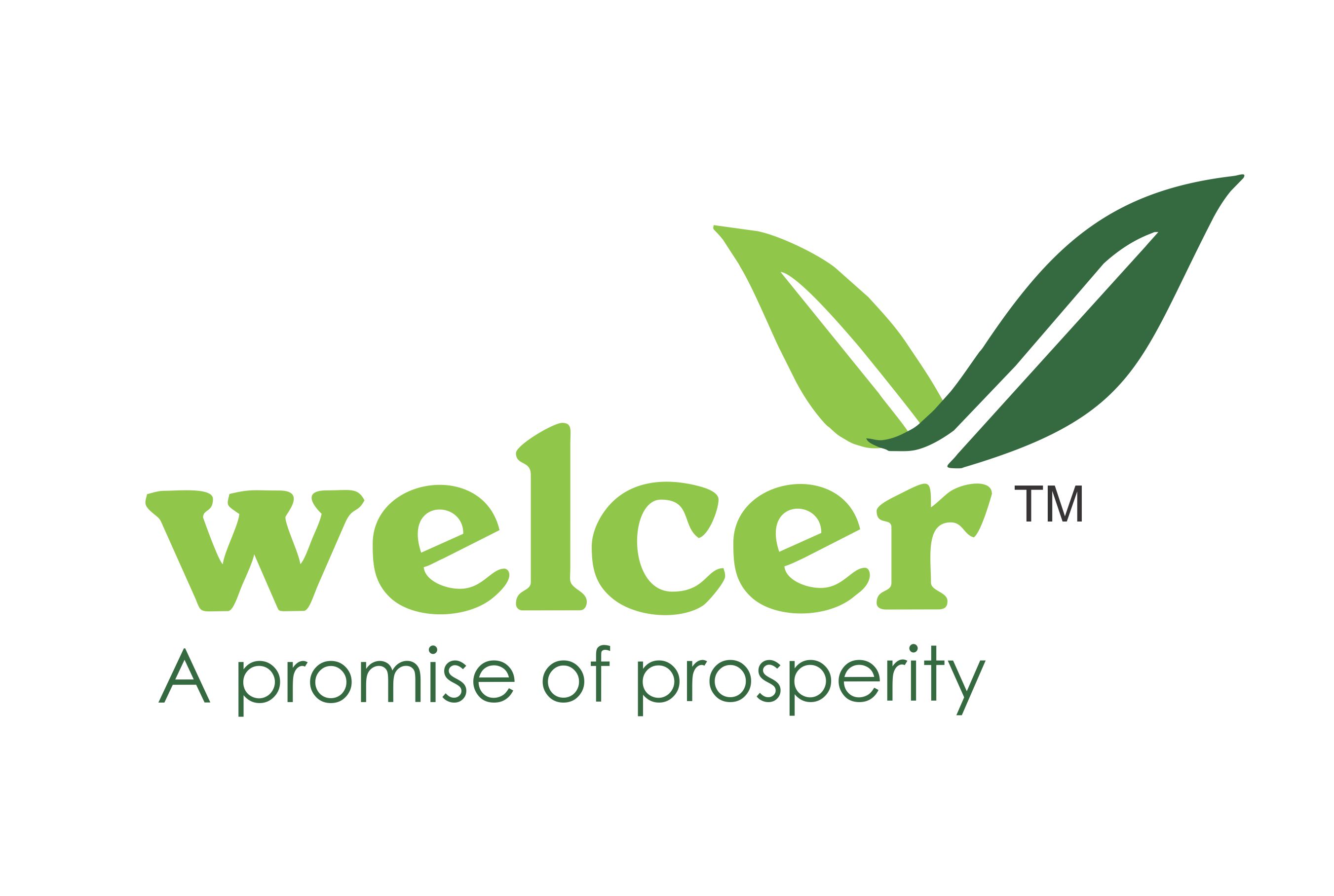 Left
You
Right
6600
6600
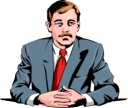 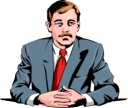 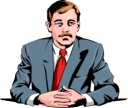 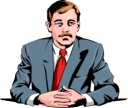 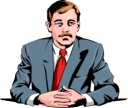 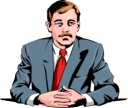 Approx 500/-
Approx 500/-
Approx 500/-
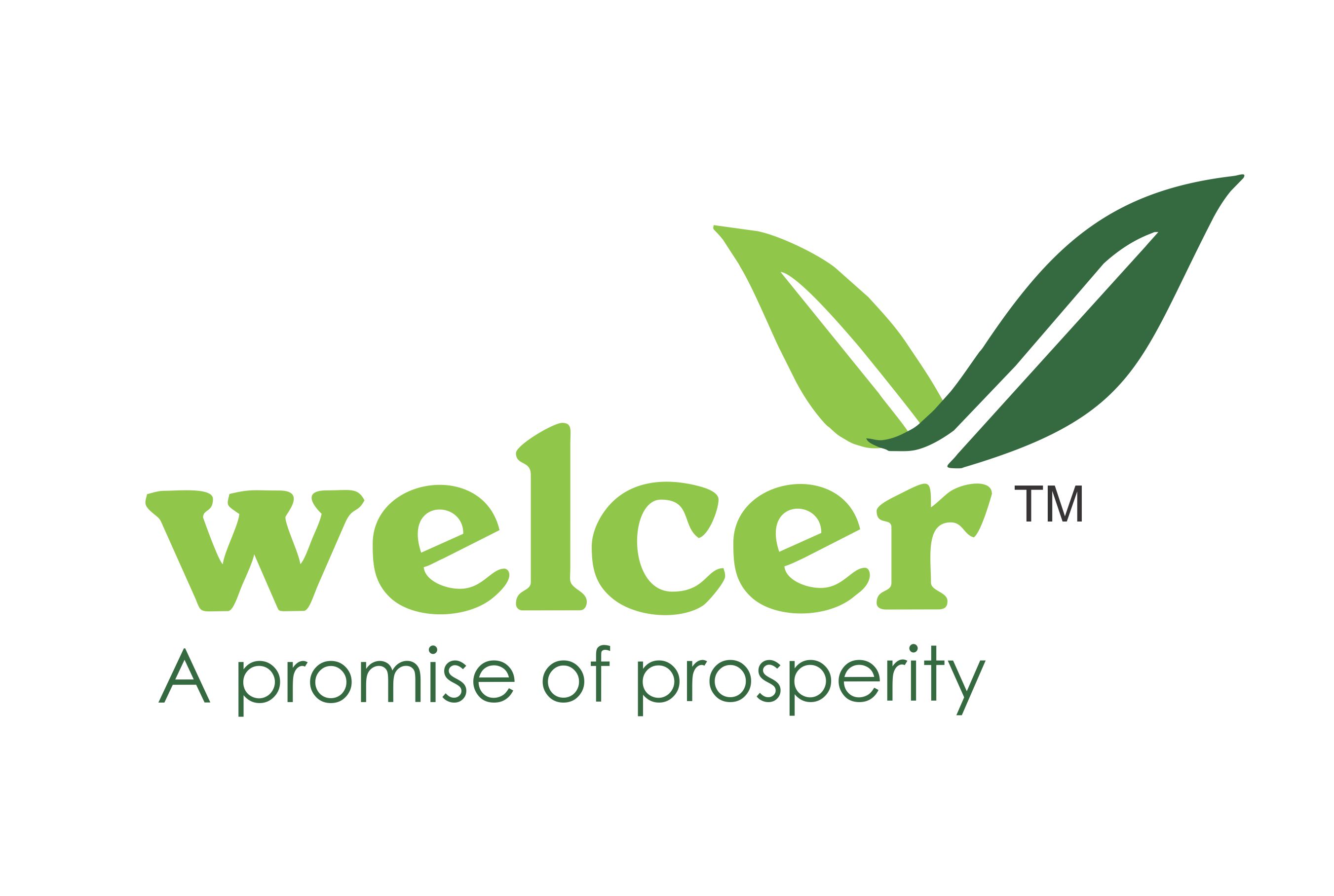 Success Chart
TOTAL ONE YEAR TEAM 8190
1 MONTH
2
2 MONTH
2 X 2
= 4
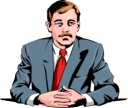 3 MONTH
4 X 2
= 8
= 16
4 MONTH
8 X 2
5 MONTH
16 X 2
= 32
6 MONTH
32 X 2
= 64
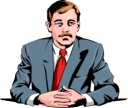 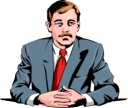 4000
64 X 2
4000
7 MONTH
= 128
8 MONTH
128 X 2
= 256
9 MONTH
256 X 2
= 512
4000 x 500
10 MONTH
512 X 2
= 1024
RS.20,00,000/-
11 MONTH
1024 X 2
= 2048
12 MONTH
2048 X 2
= 4096
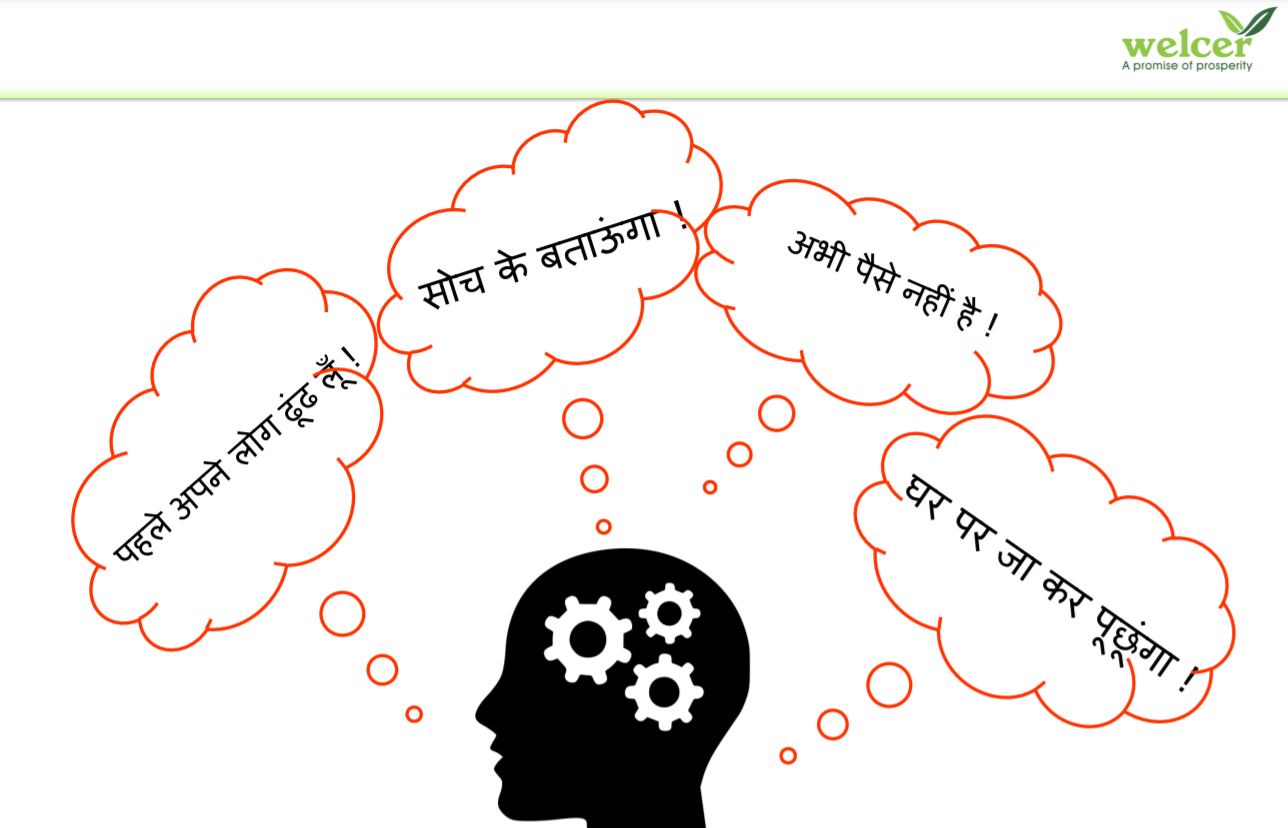 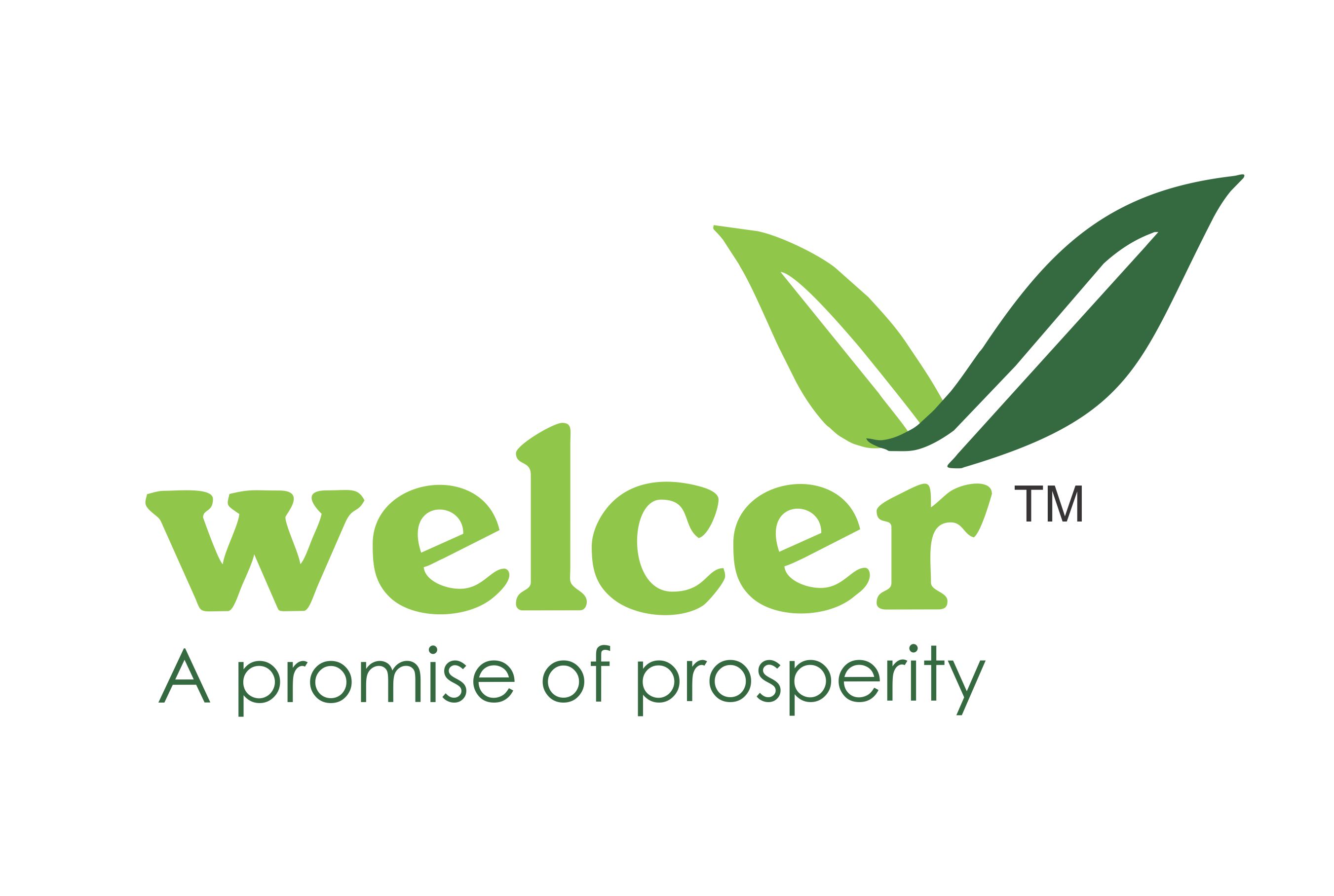 “YOU HAVE’’
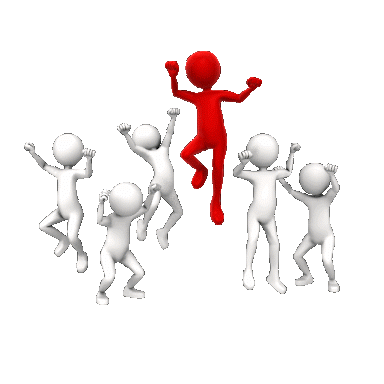 DREAMS
CONFIDENCE
JUST
DO
IT
POSITIVE ATTITUDE
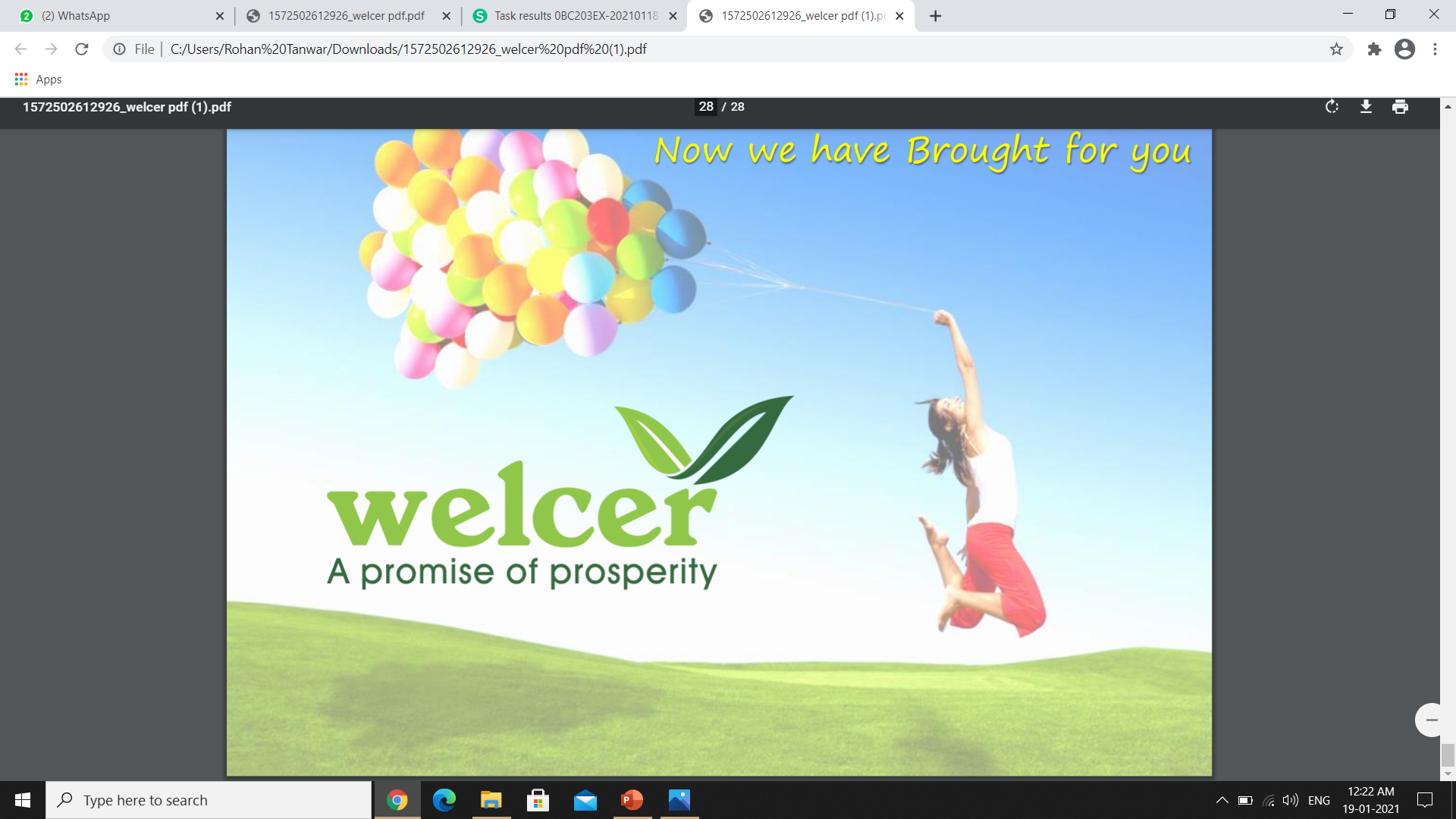 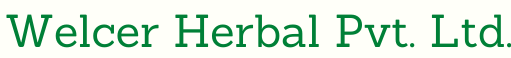 A-10, Kundan Nagar, Laxmi Nagar Main Road, Delhi-110092
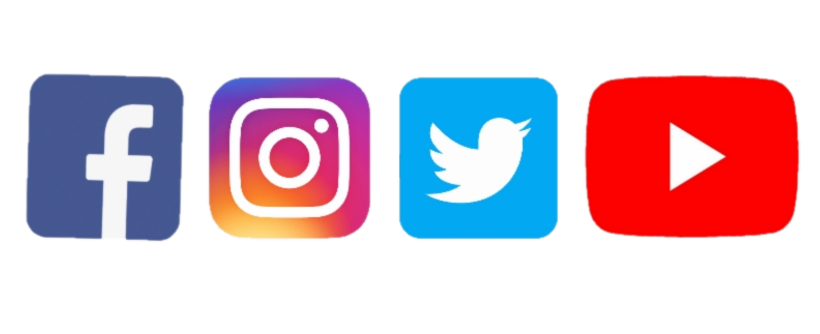 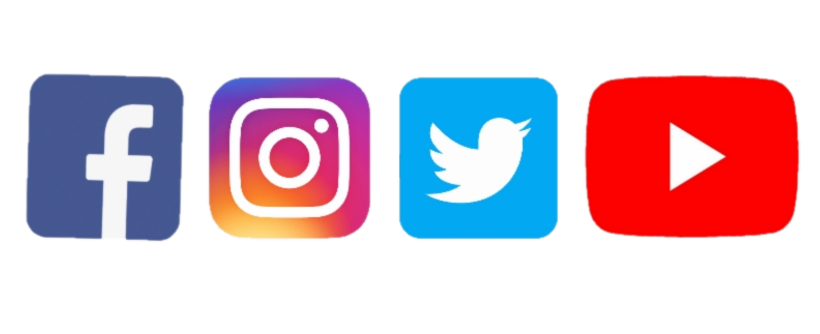 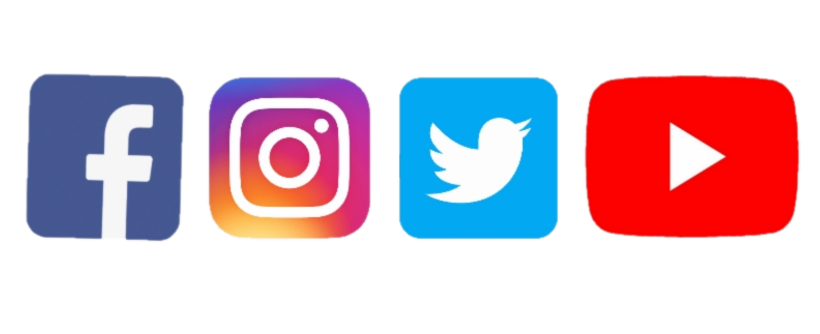 welcer Herbals
welcer Motivation
Welcer motivation
welcer
www.welcer.com